Актерское агентство« The Cast» Актеры Натальи (Таллы) тепловой 8-915-150-55-80
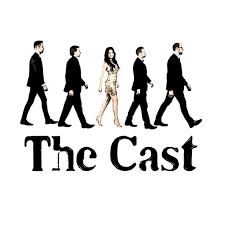 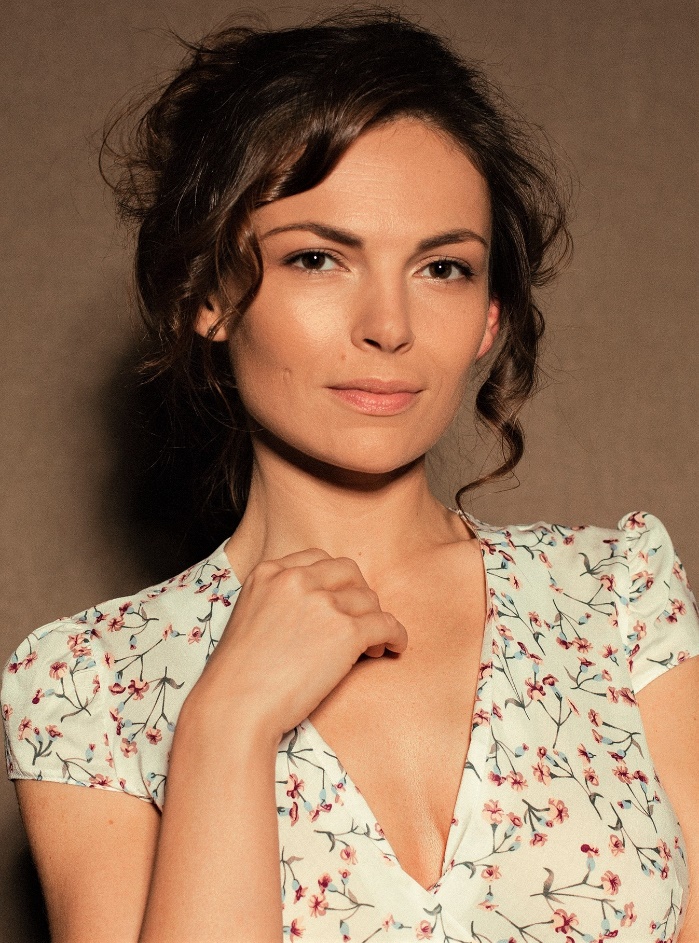 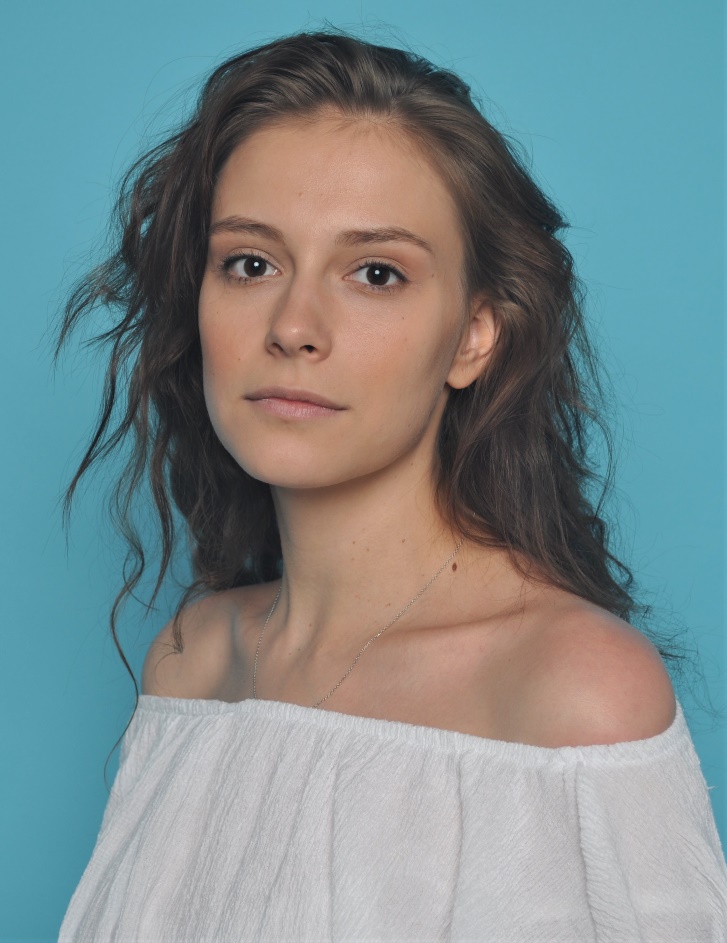 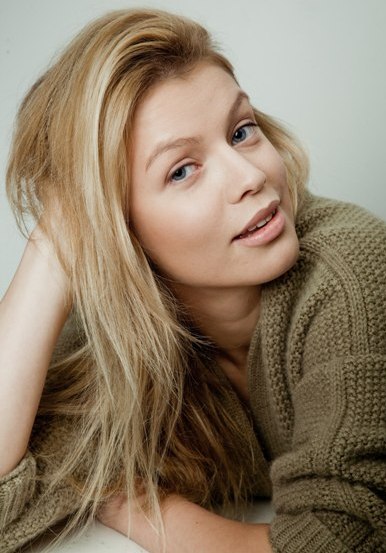 Пелагея Невзорова
Евгения Храповицкая
Зоряна Марченко
Актерское агентство« The Cast» Актеры Натальи (Таллы) тепловой 8-915-150-55-80
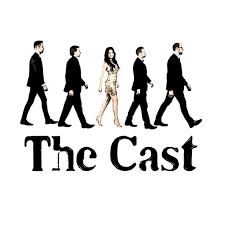 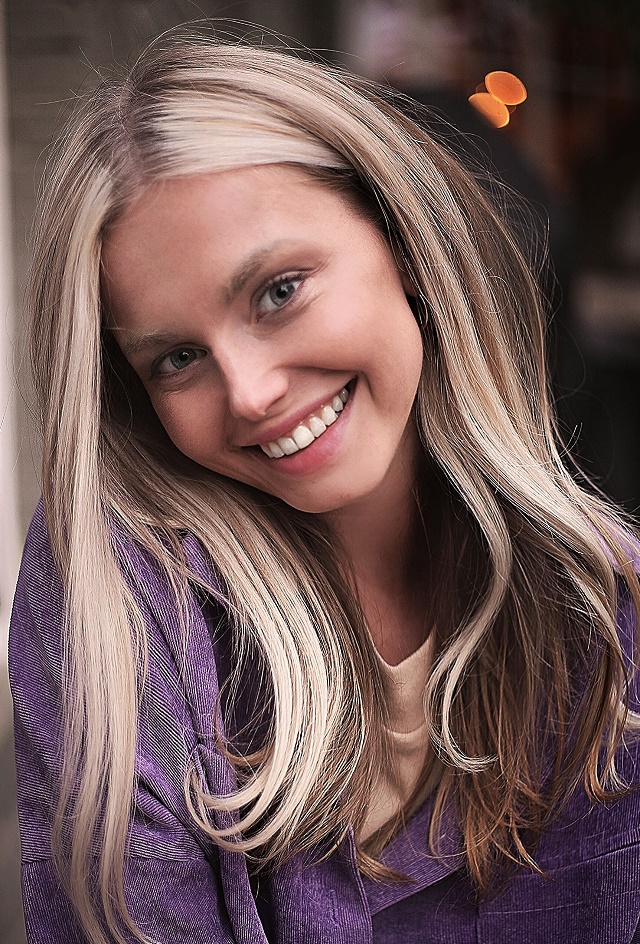 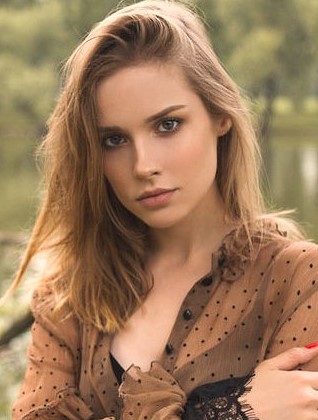 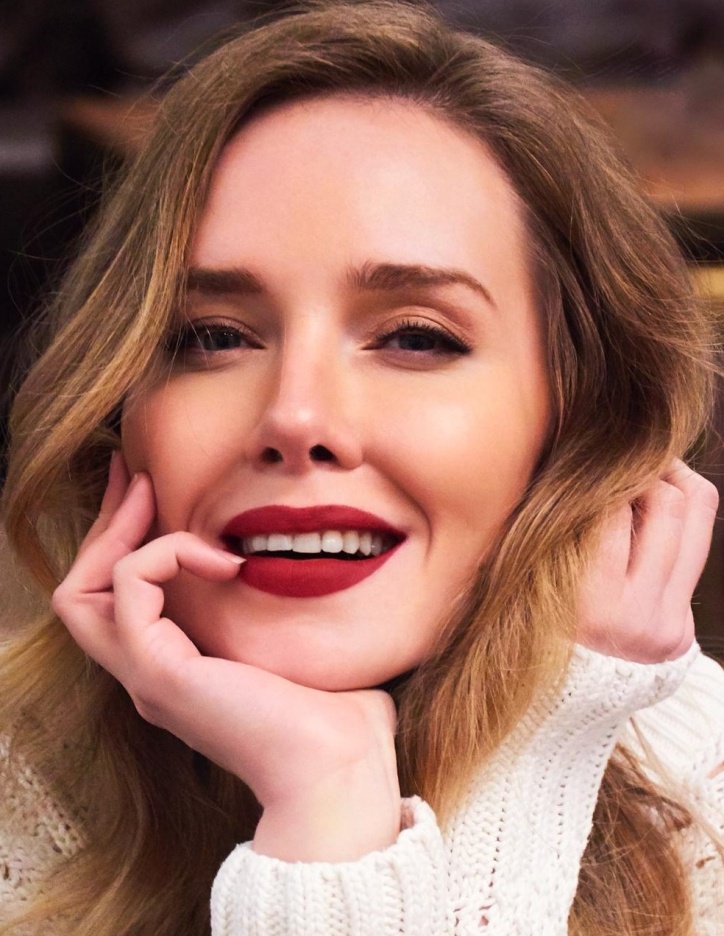 Валерия Шкирандо
Анна Воропаева
Полина Давыдова
Актерское агентство« The Cast» Актеры Натальи (Таллы) тепловой 8-915-150-55-80
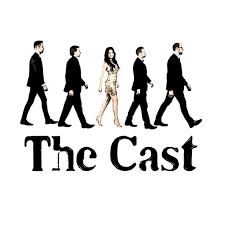 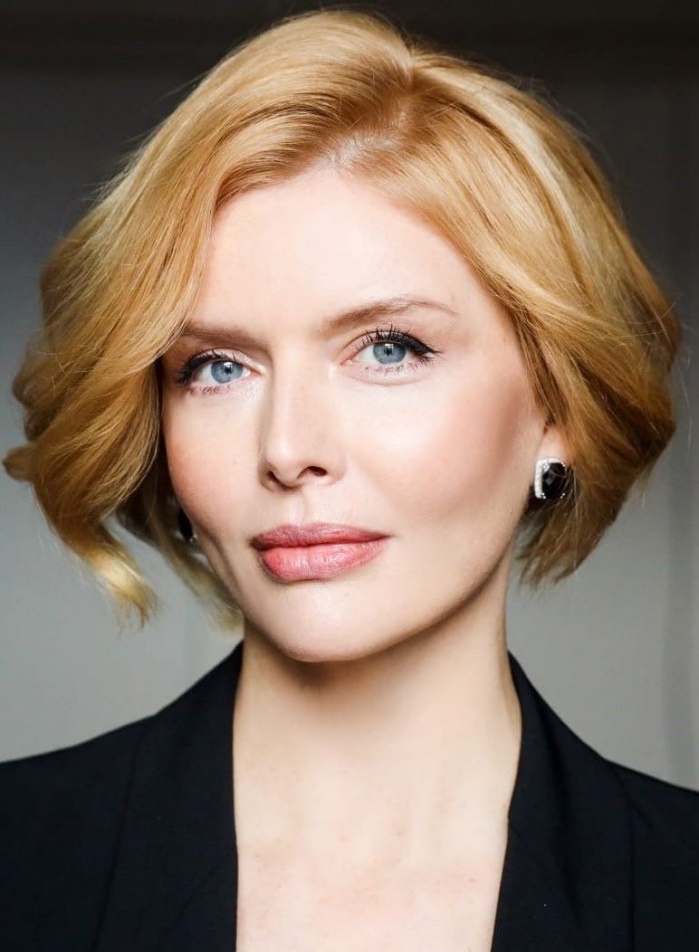 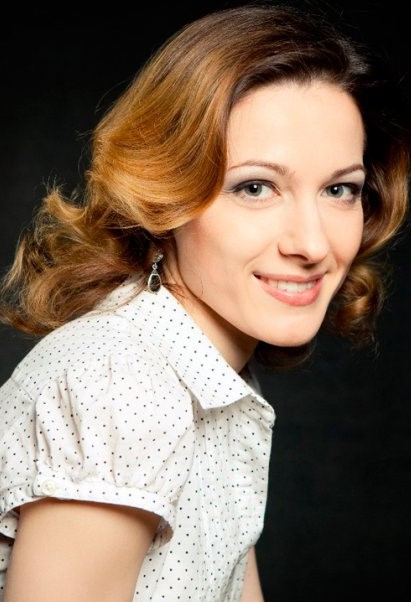 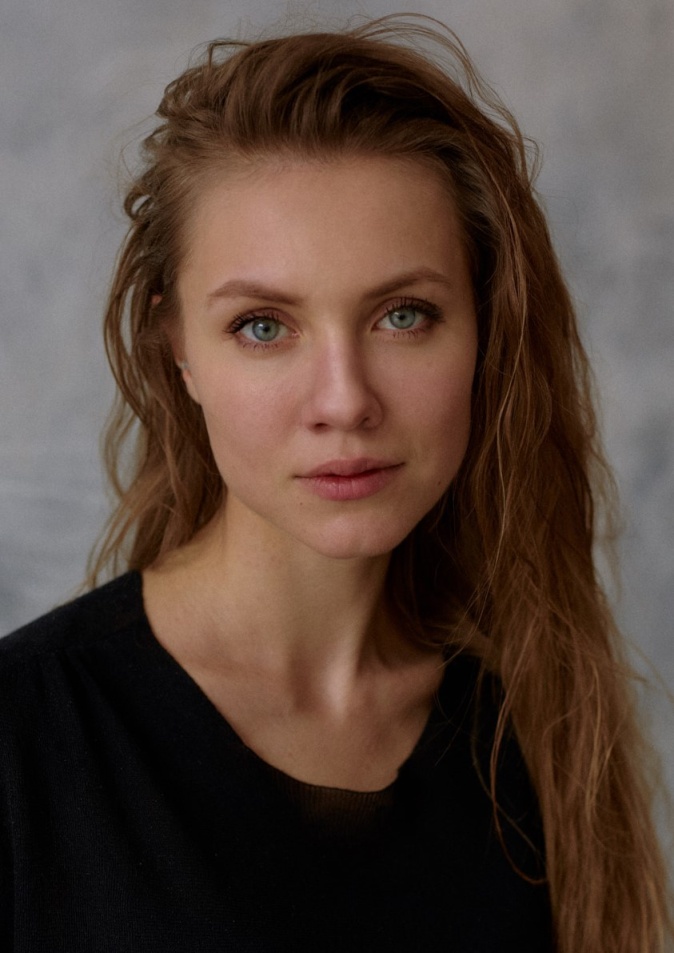 Анна Чурина
Ольга Красько                          Мария Палей
Актерское агентство« The Cast» Актеры Натальи (Таллы) тепловой 8-915-150-55-80
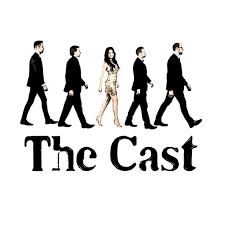 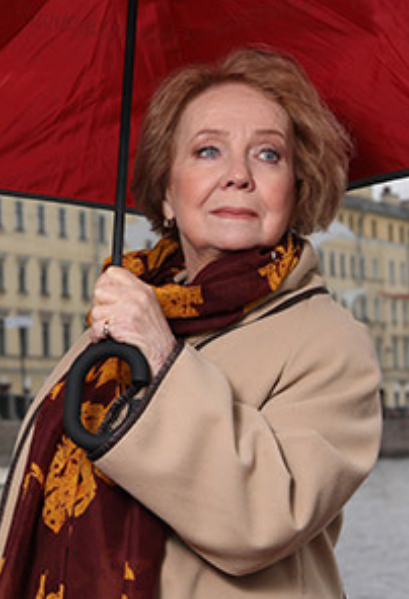 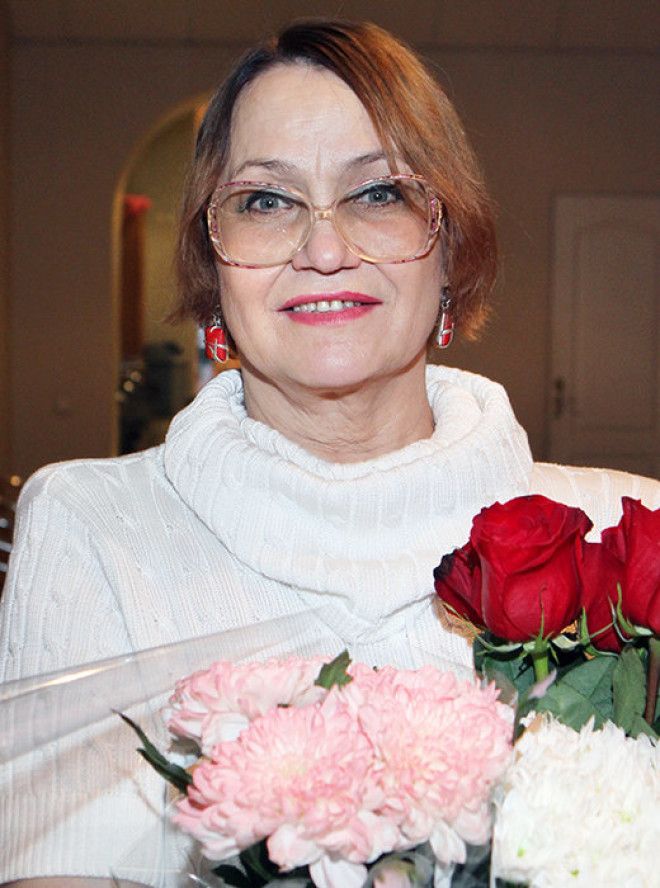 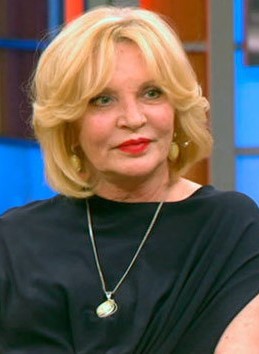 Эра  Зиганшина      Народная Артистка РФ
Нина Русланова  
Народная Артистка РФ
Марианна Вертинская  Заслуженная  Артистка РФСР
Актерское агентство« The Cast» Актеры Натальи (Таллы) тепловой 8-915-150-55-80
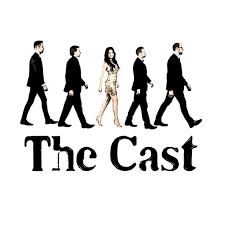 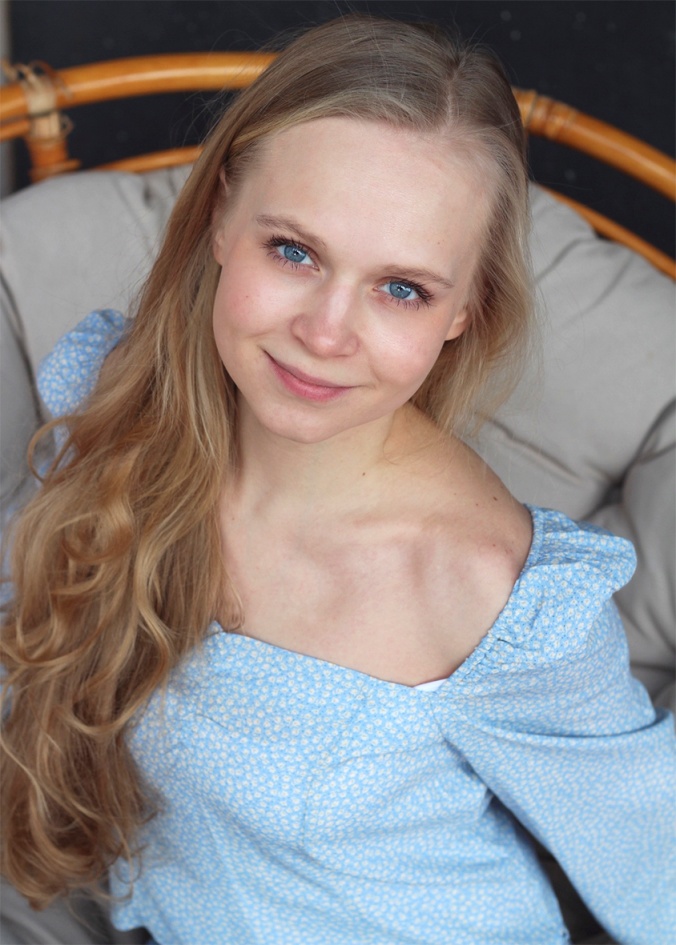 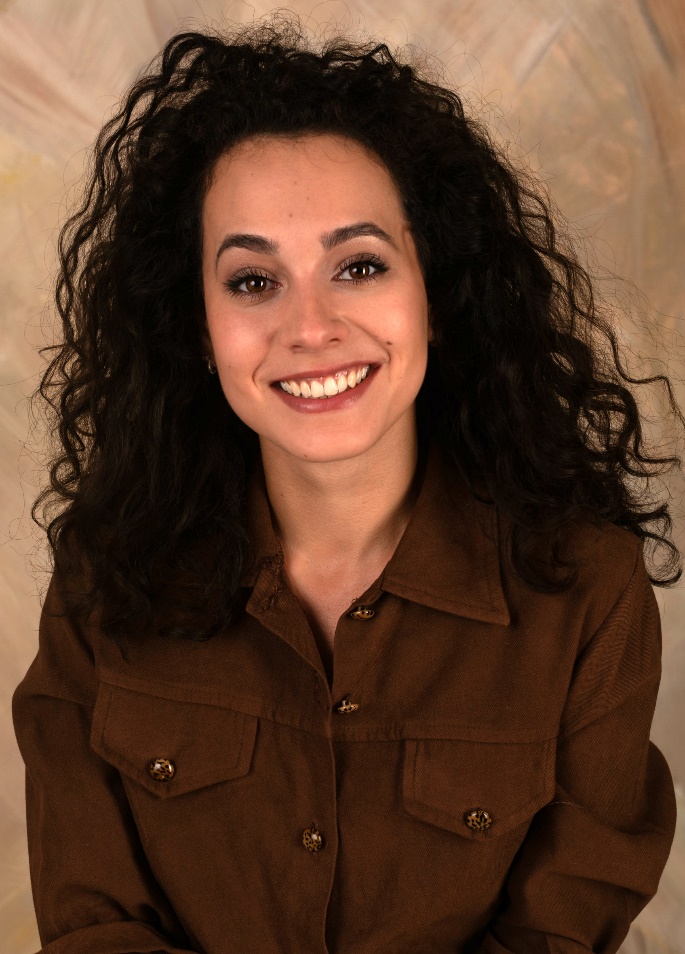 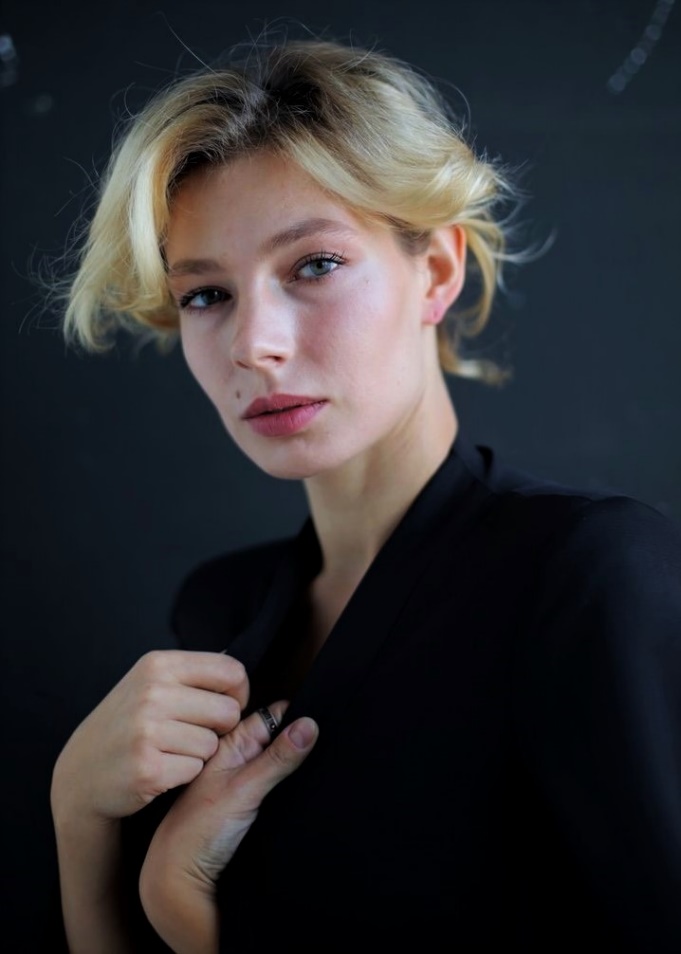 София Хандамирова
Ирина Касамара
Женя Вайс
Актерское агентство« The Cast» Актеры Натальи (Таллы) тепловой 8-915-150-55-80
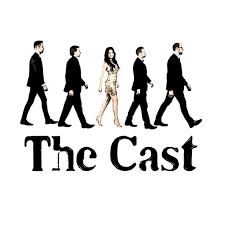 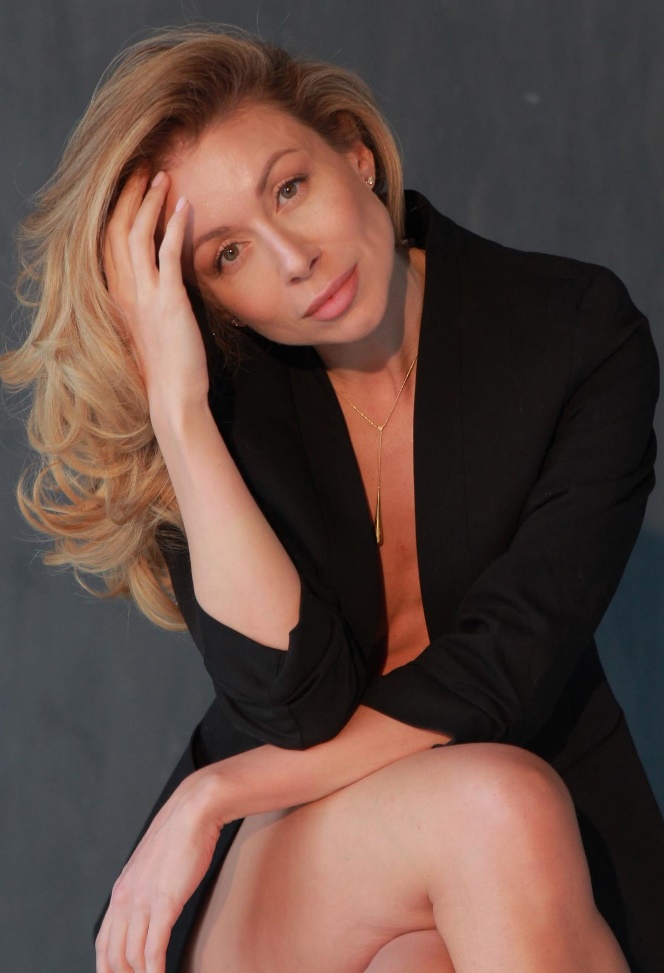 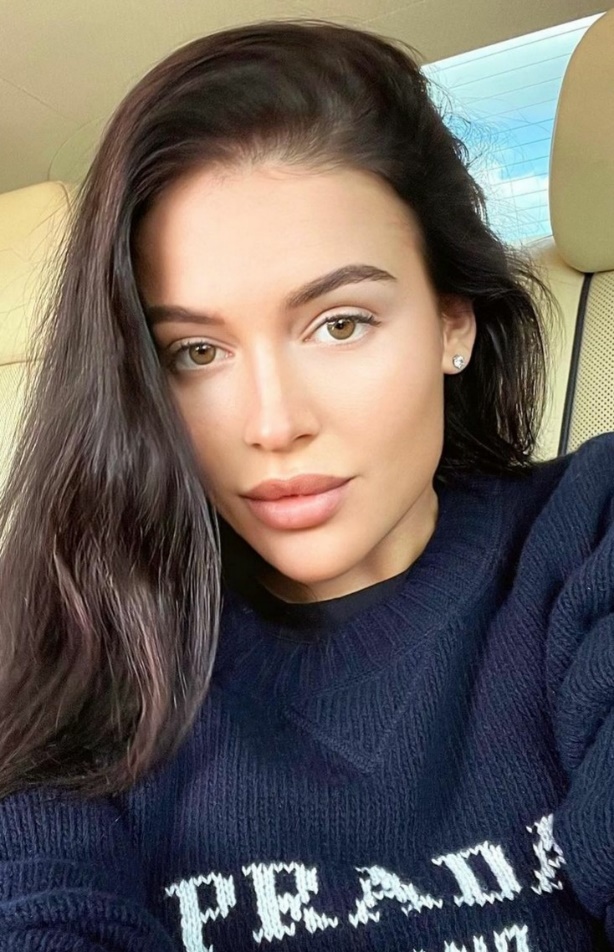 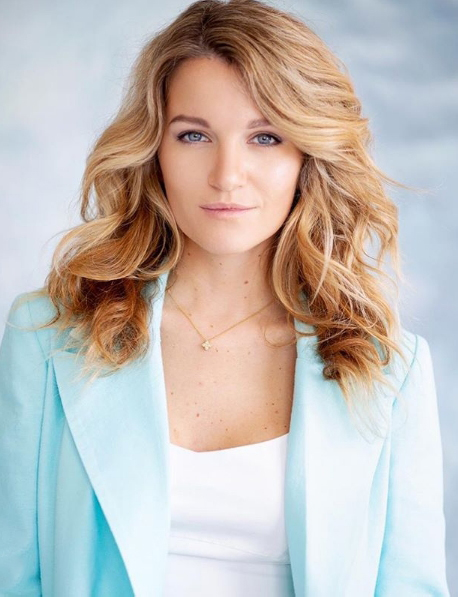 Ольга Морозова
София Никитчук
Евгения Малахова
Актерское агентство« The Cast» Актеры Натальи (Таллы) тепловой 8-915-150-55-80
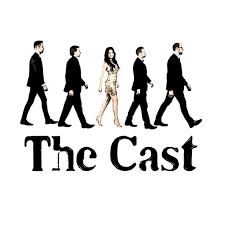 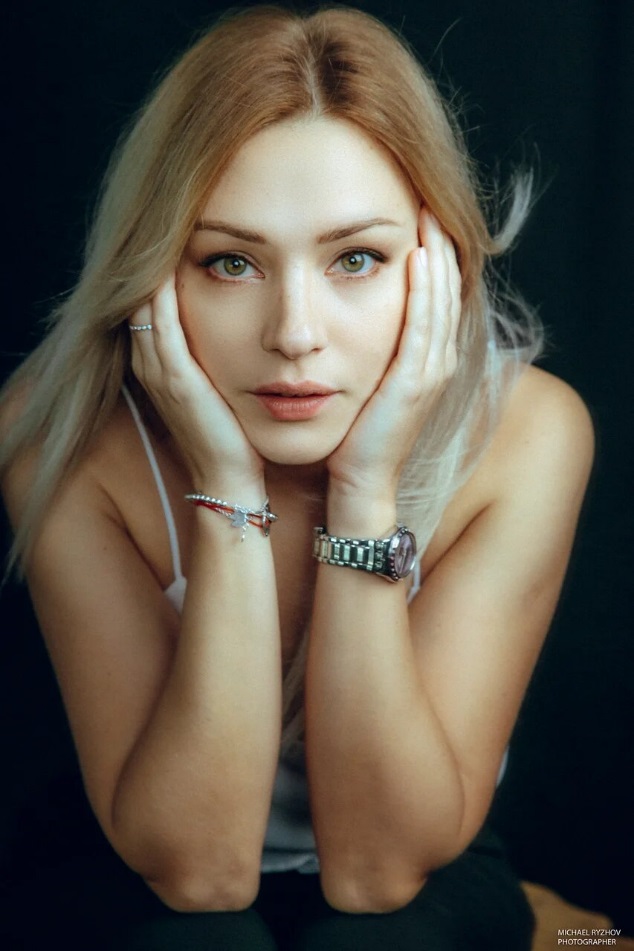 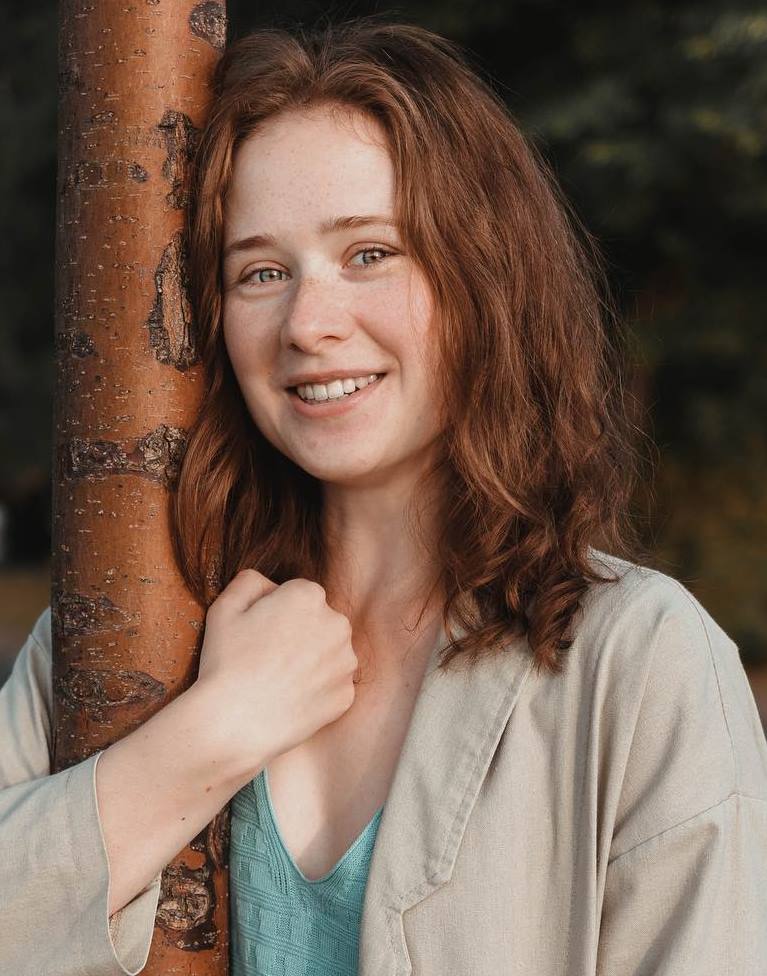 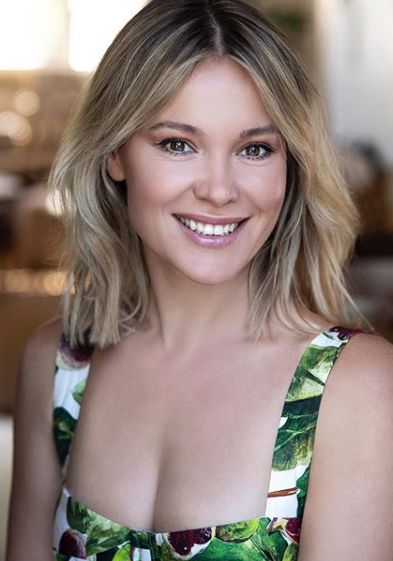 Ирина Таранник
Татьяна Рыбинец
Лилиана Мей
Актерское агентство« The Cast» Актеры Натальи (Таллы) тепловой 8-915-150-55-80
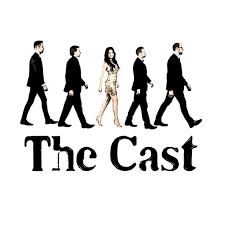 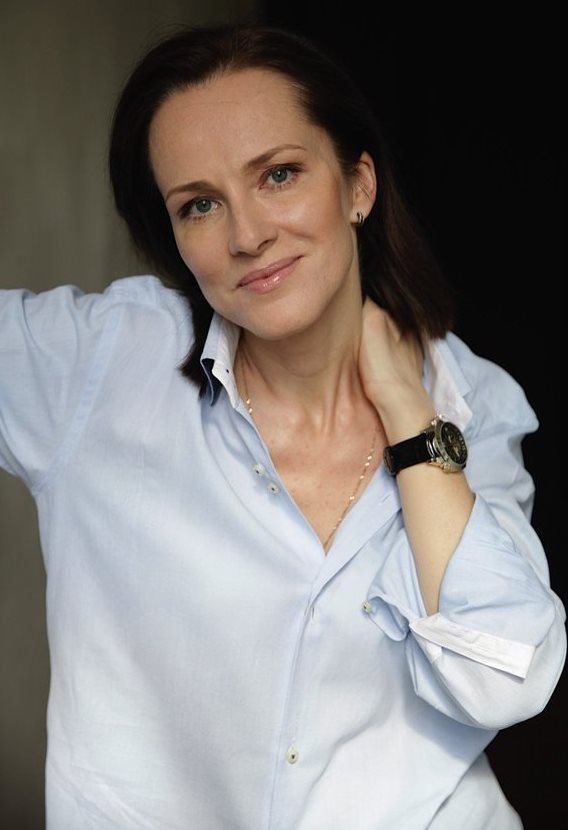 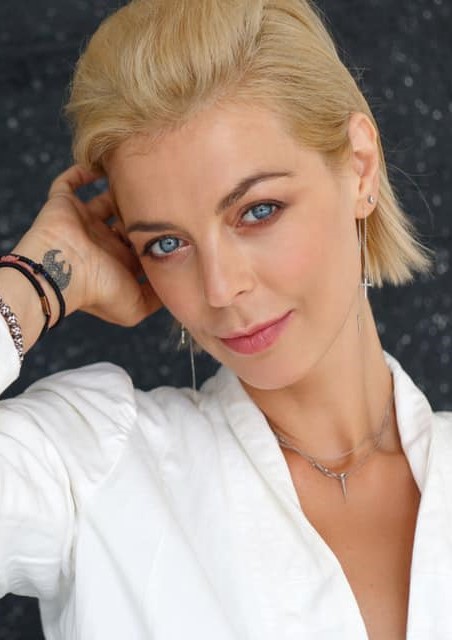 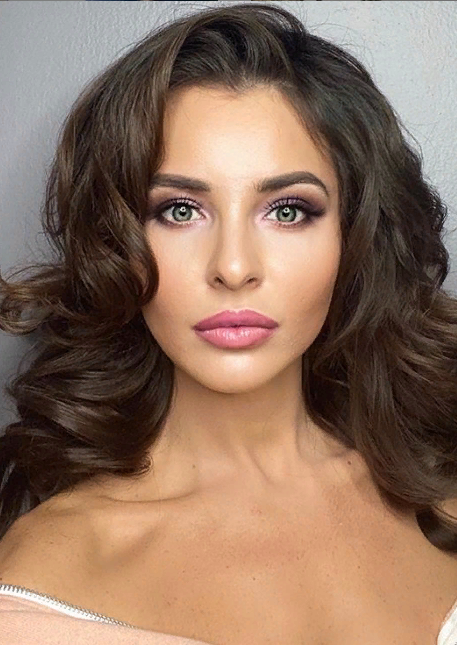 Ирина Савицкова
Кристина Кузьмина
Наталья Николаева
Актерское агентство« The Cast» Актеры Натальи (Таллы) тепловой 8-915-150-55-80
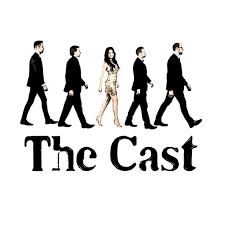 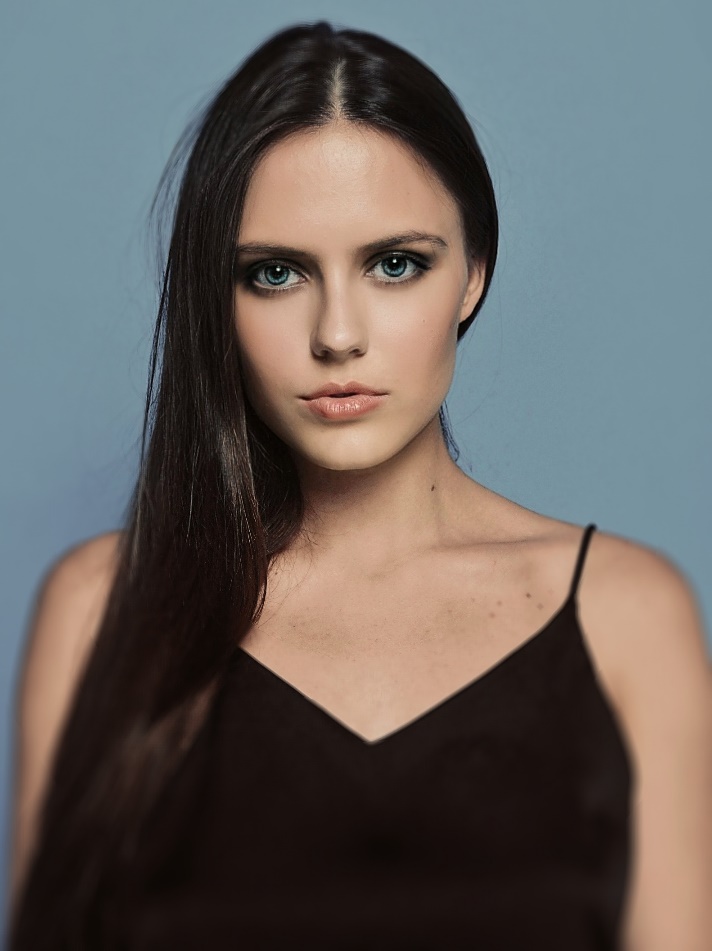 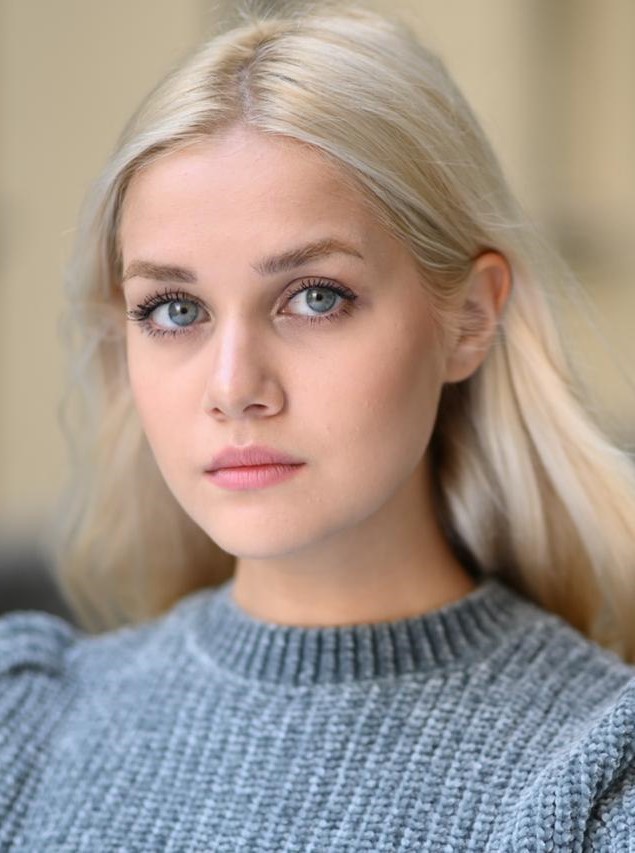 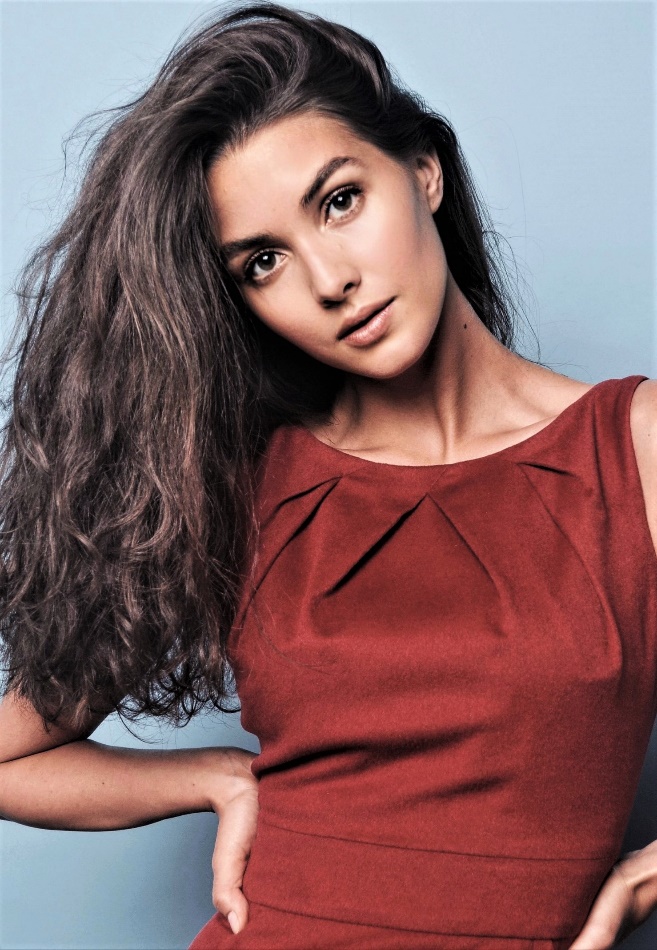 Ксения Утехина 21 г
Алина Воскресенская 20л
Анастасия Дворянская 21 г
Актерское агентство« The Cast» Актеры Натальи (Таллы) тепловой 8-915-150-55-80
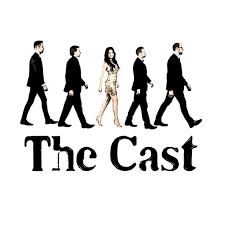 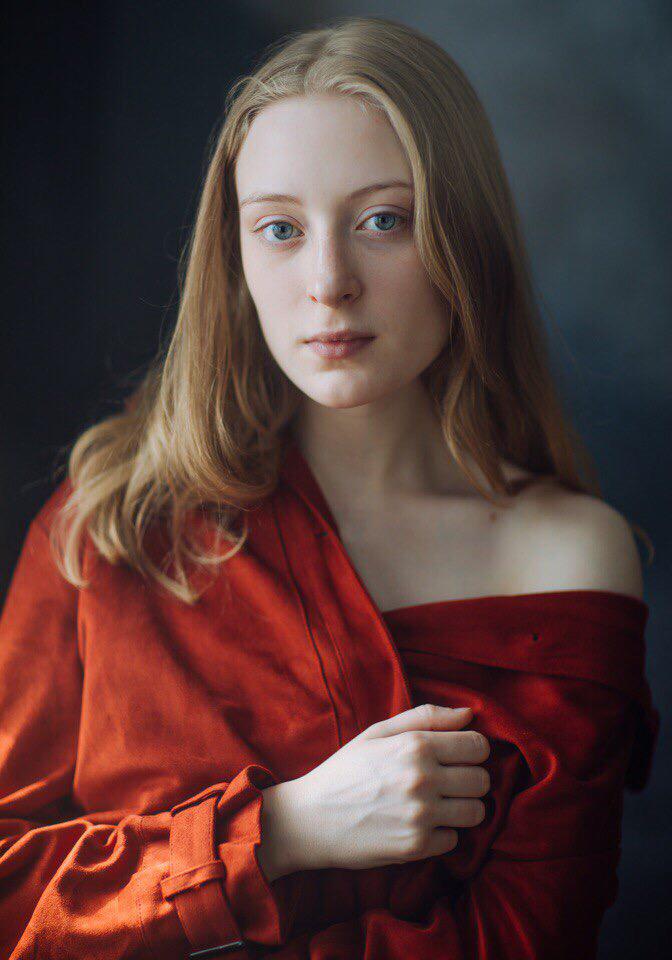 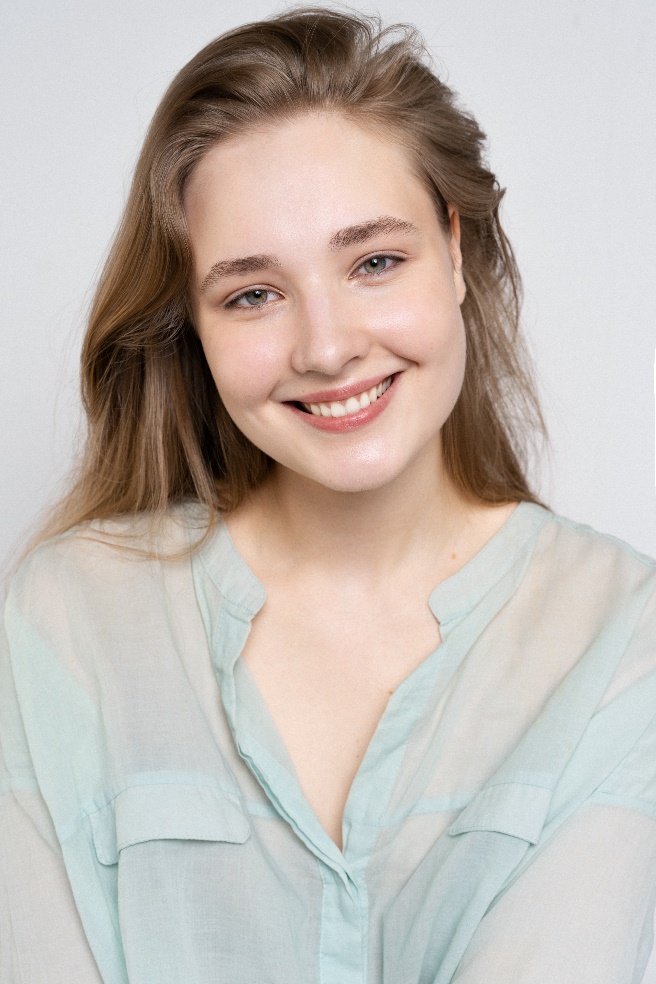 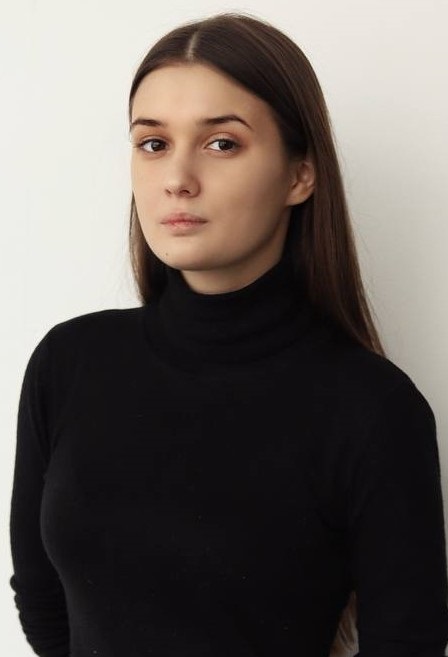 Арина Долгих 20 лет
Аня Золотухина 22 года
Анастасия Белуга 21год
Актерское агентство« The Cast» Актеры Натальи (Таллы) тепловой 8-915-150-55-80
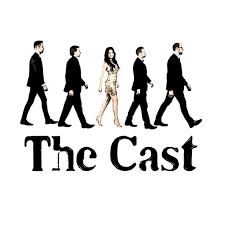 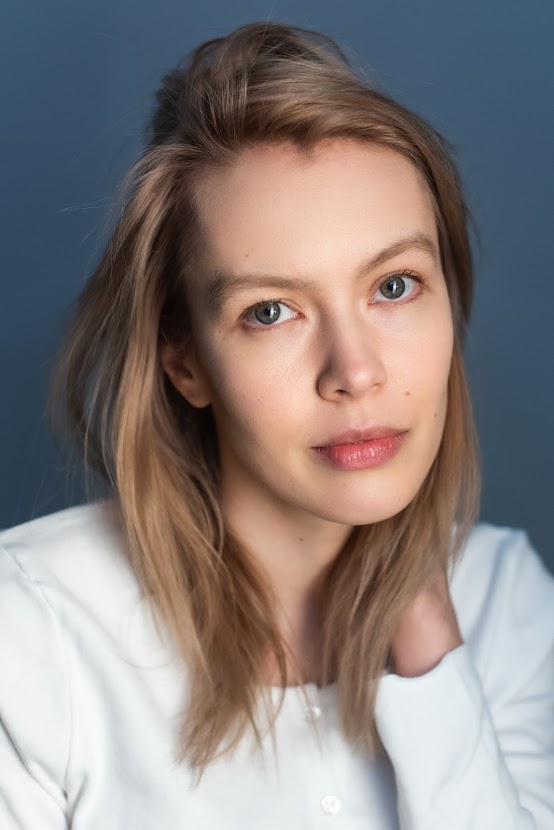 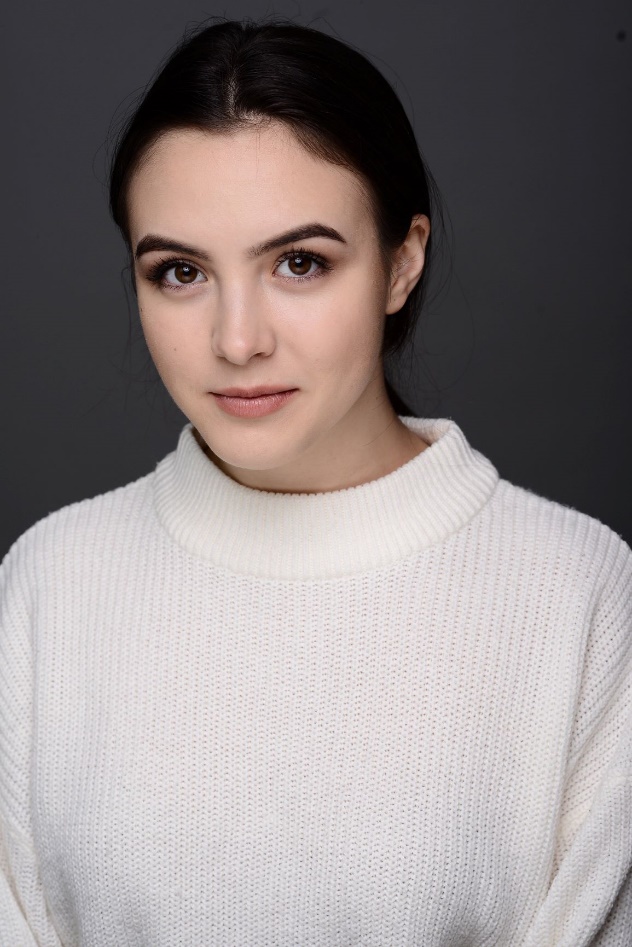 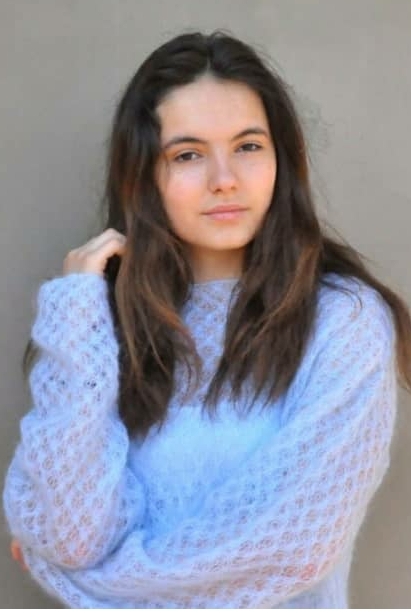 Ирина Паутова 19л
Александра Макарова
Моряна                                                                                                         Антонен-Шестакова 20л
Актерское агентство« The Cast» Актеры Натальи (Таллы) тепловой 8-915-150-55-80
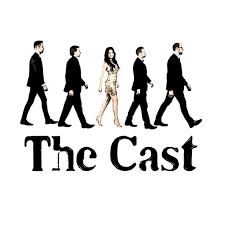 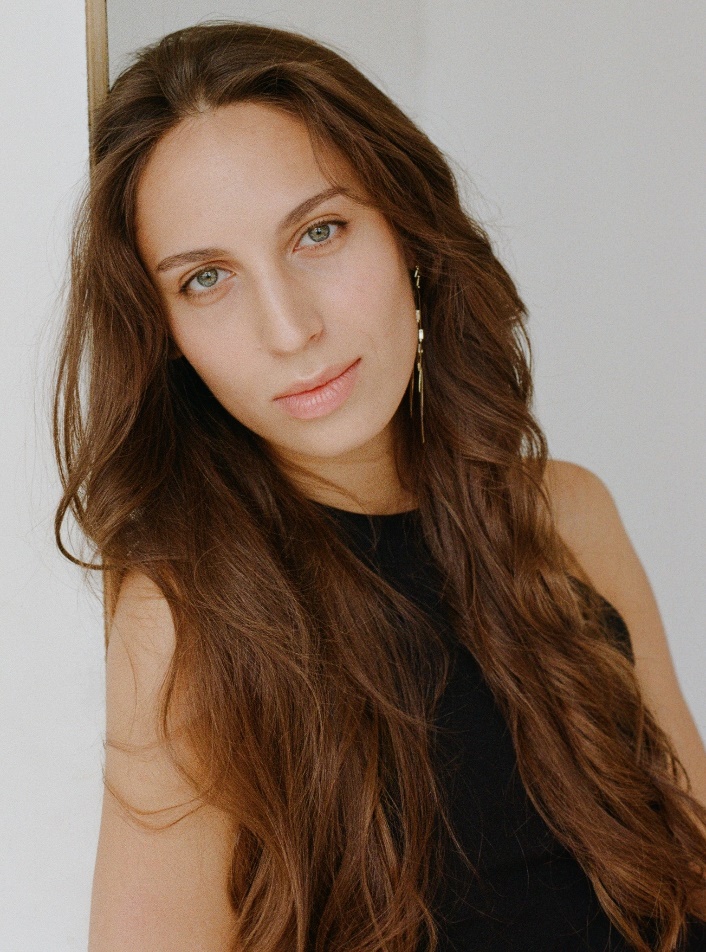 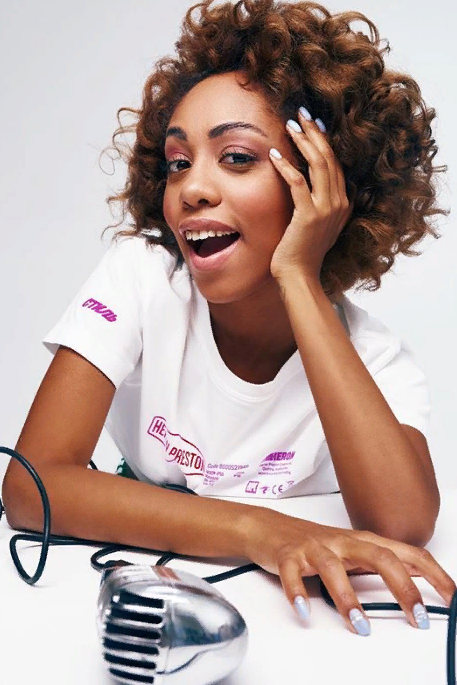 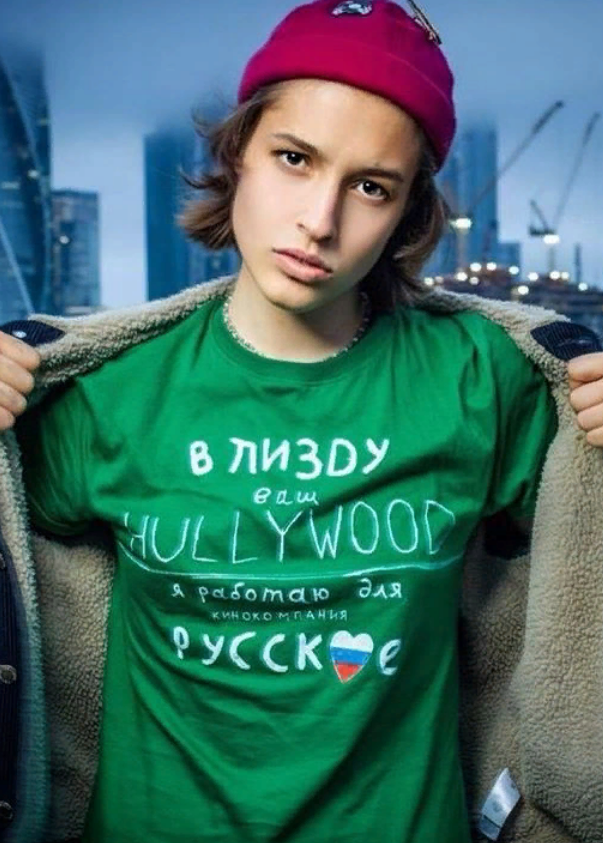 Тереза Диуро
Евгения Романова 23г
Екатерина Карташова 20л
Актерское агентство« The Cast» Актеры Натальи (Таллы) тепловой 8-915-150-55-80
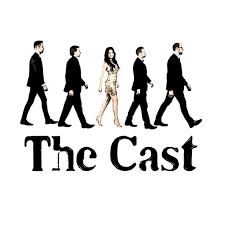 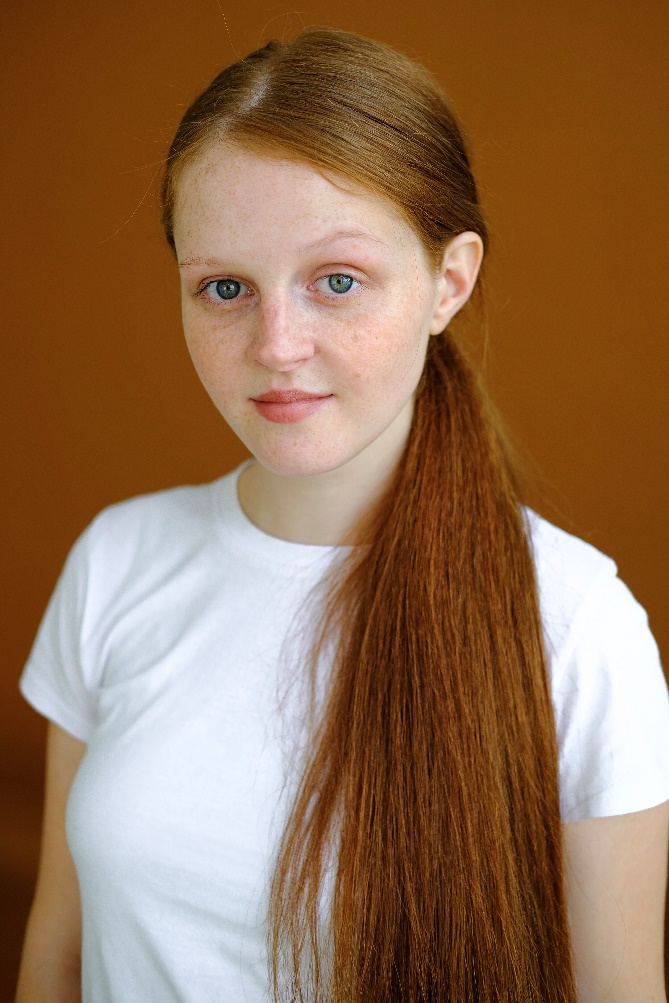 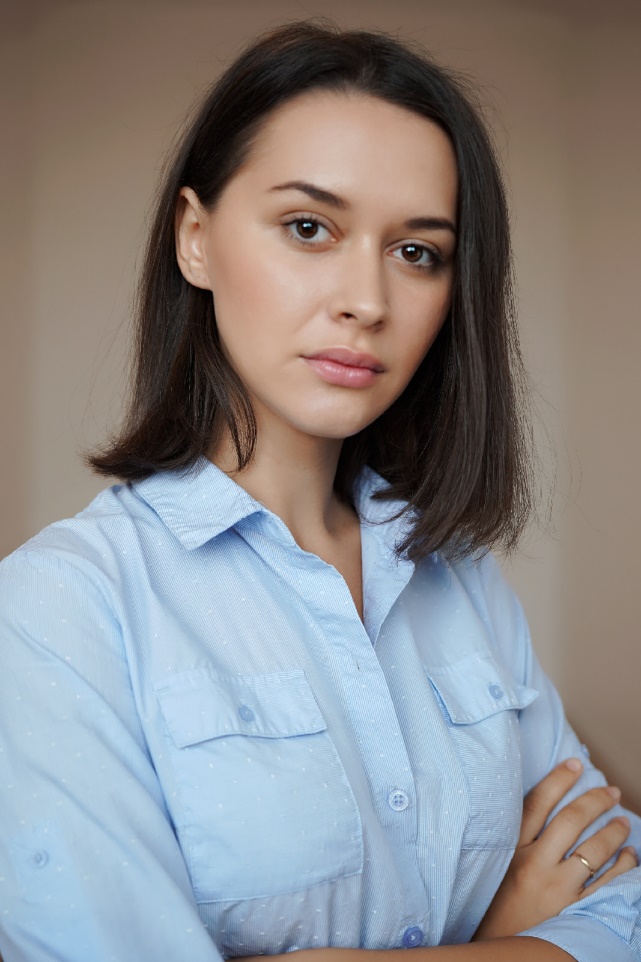 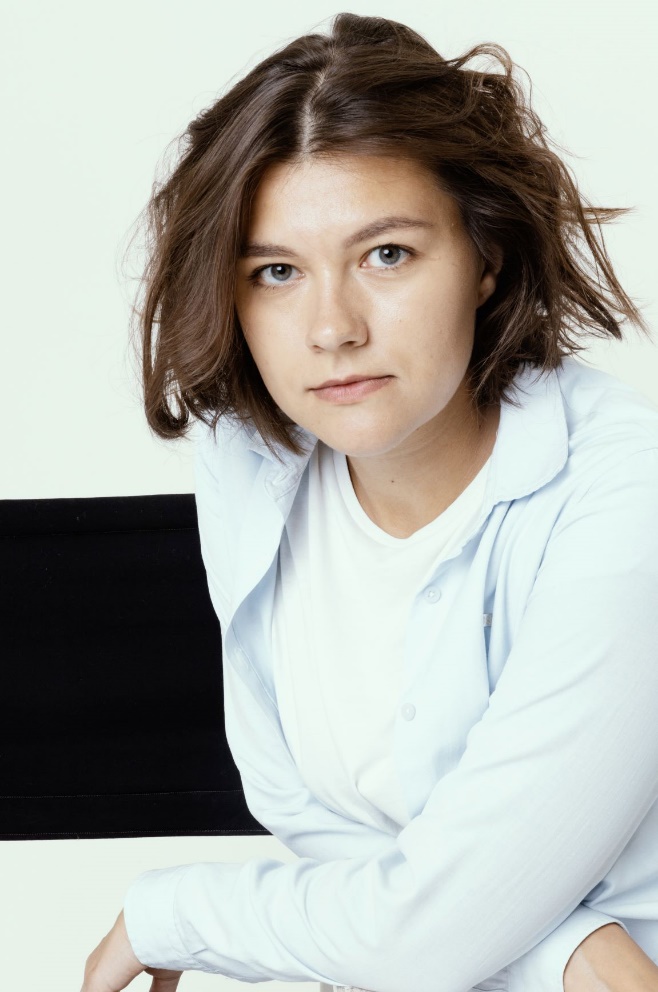 Диана Ярская
Елизавета Хмелевская
Анастасия Назарова
Актерское агентство« The Cast» Актеры Натальи (Таллы) тепловой 8-915-150-55-80
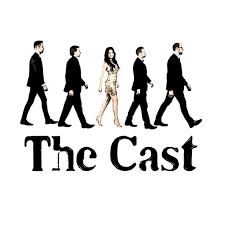 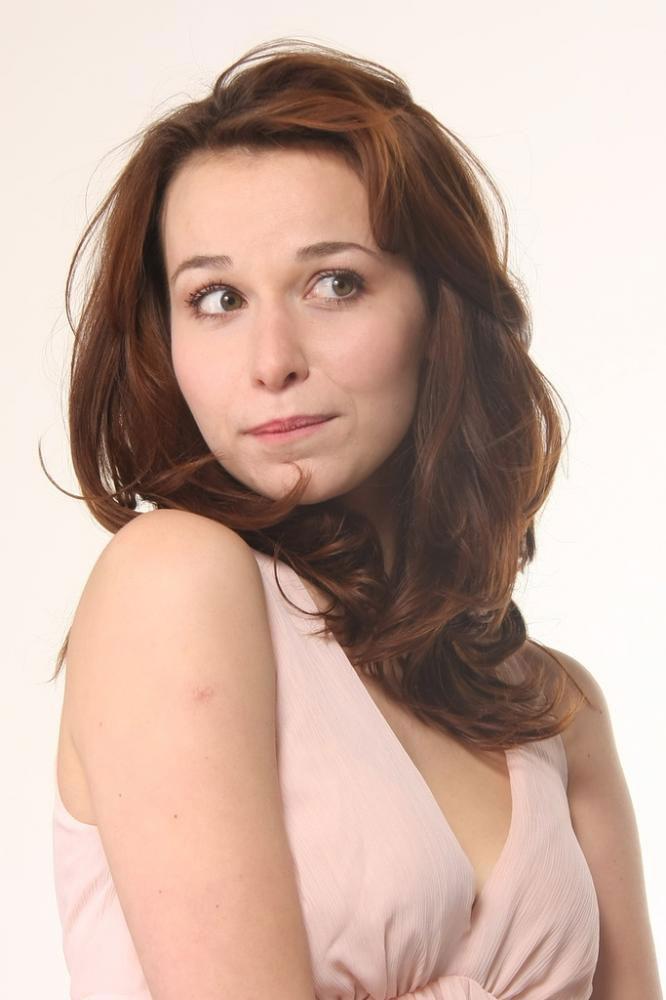 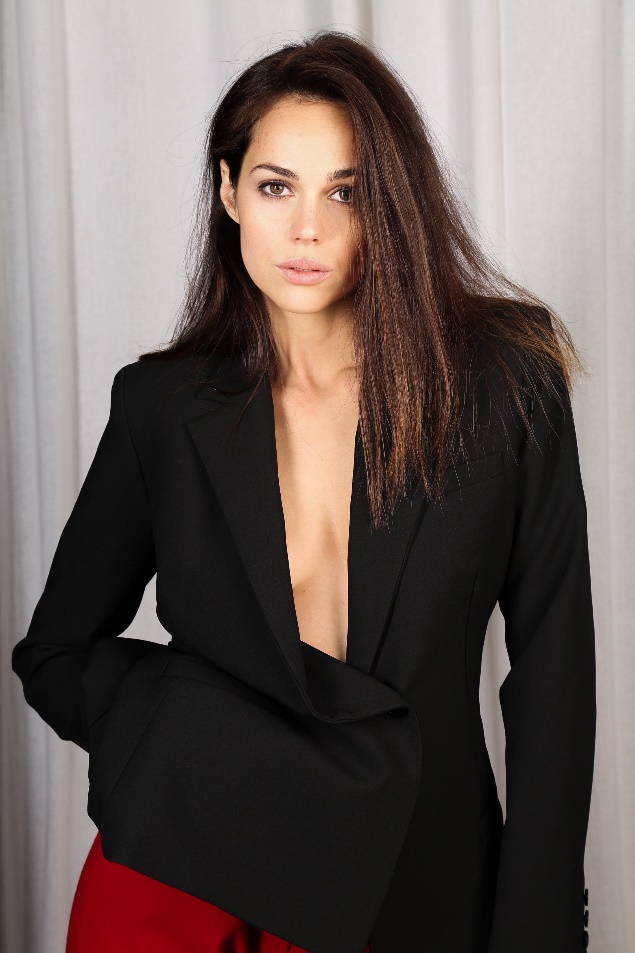 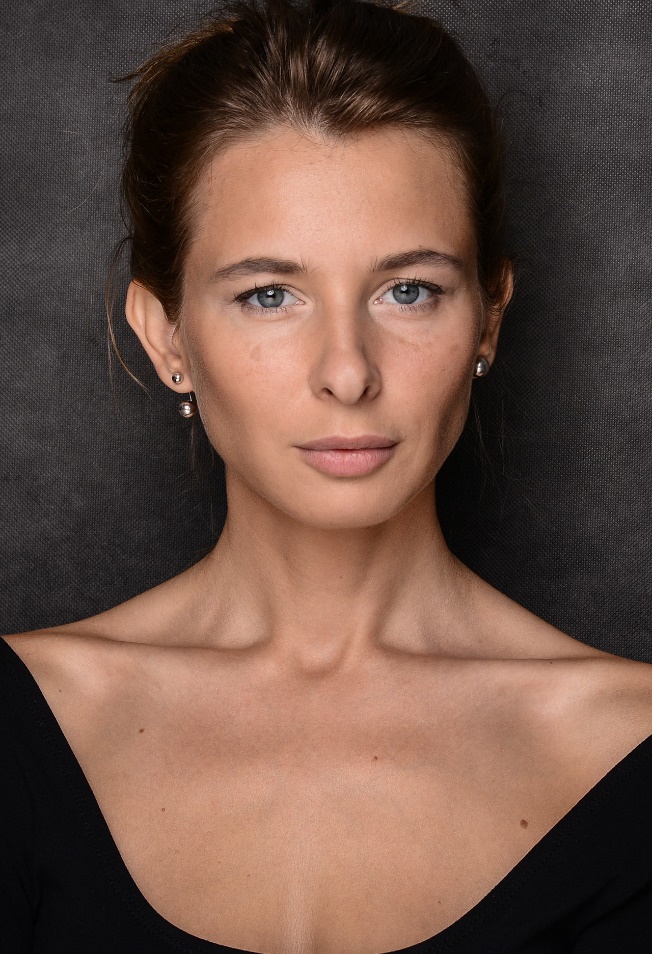 Виктория Шашкова
Евгения Гирзикорн
Вероника Эйдлин
Актерское агентство« The Cast» Актеры Натальи (Таллы) тепловой 8-915-150-55-80
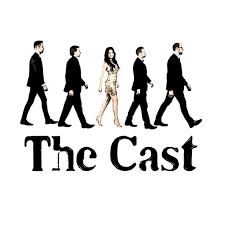 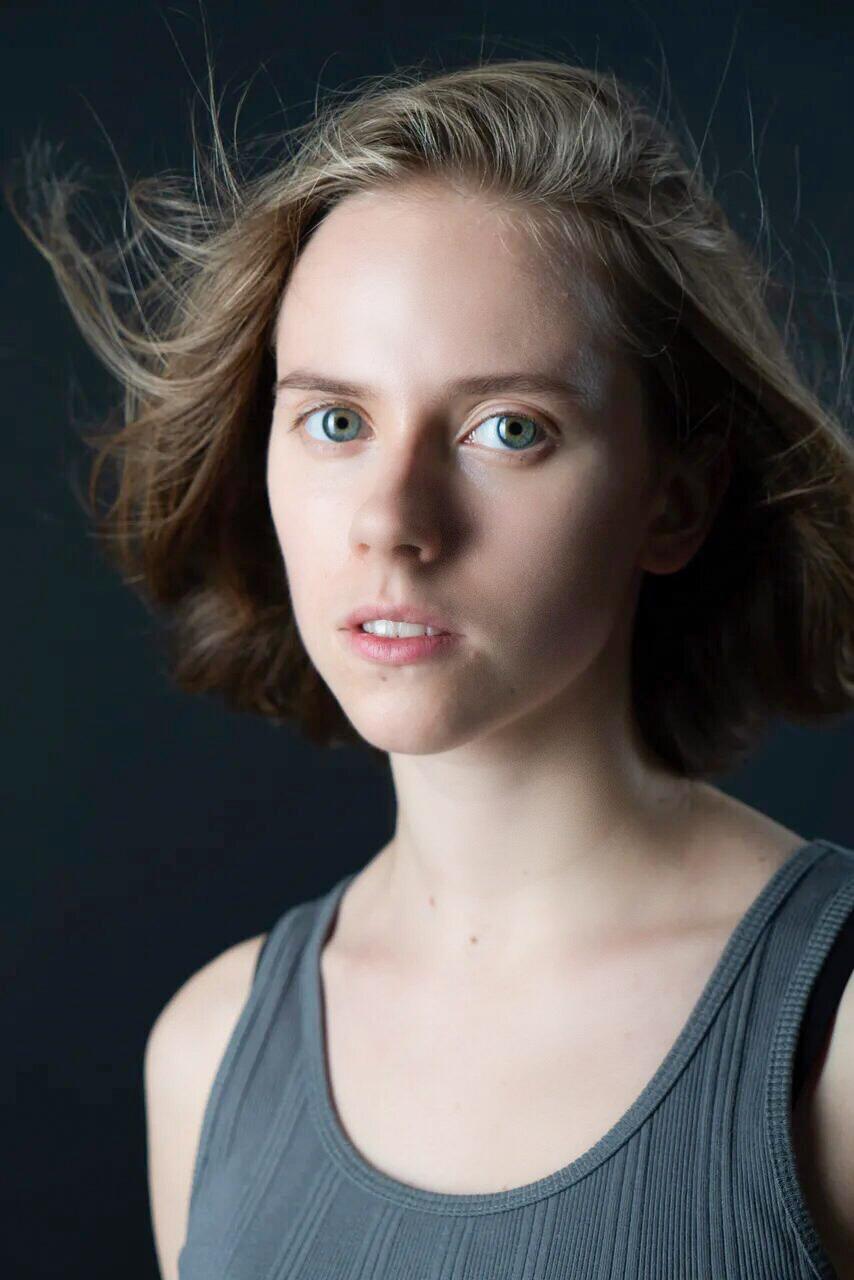 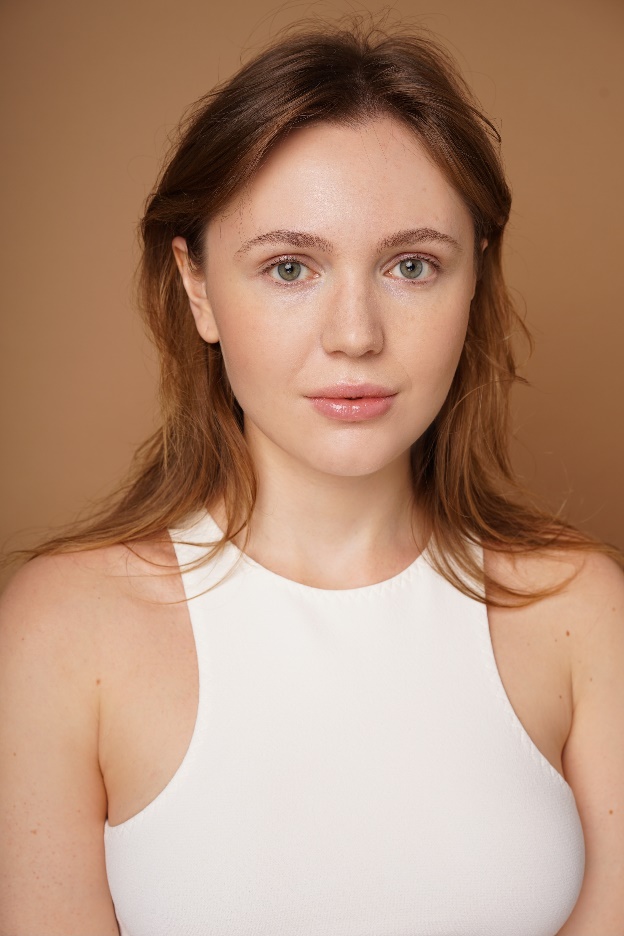 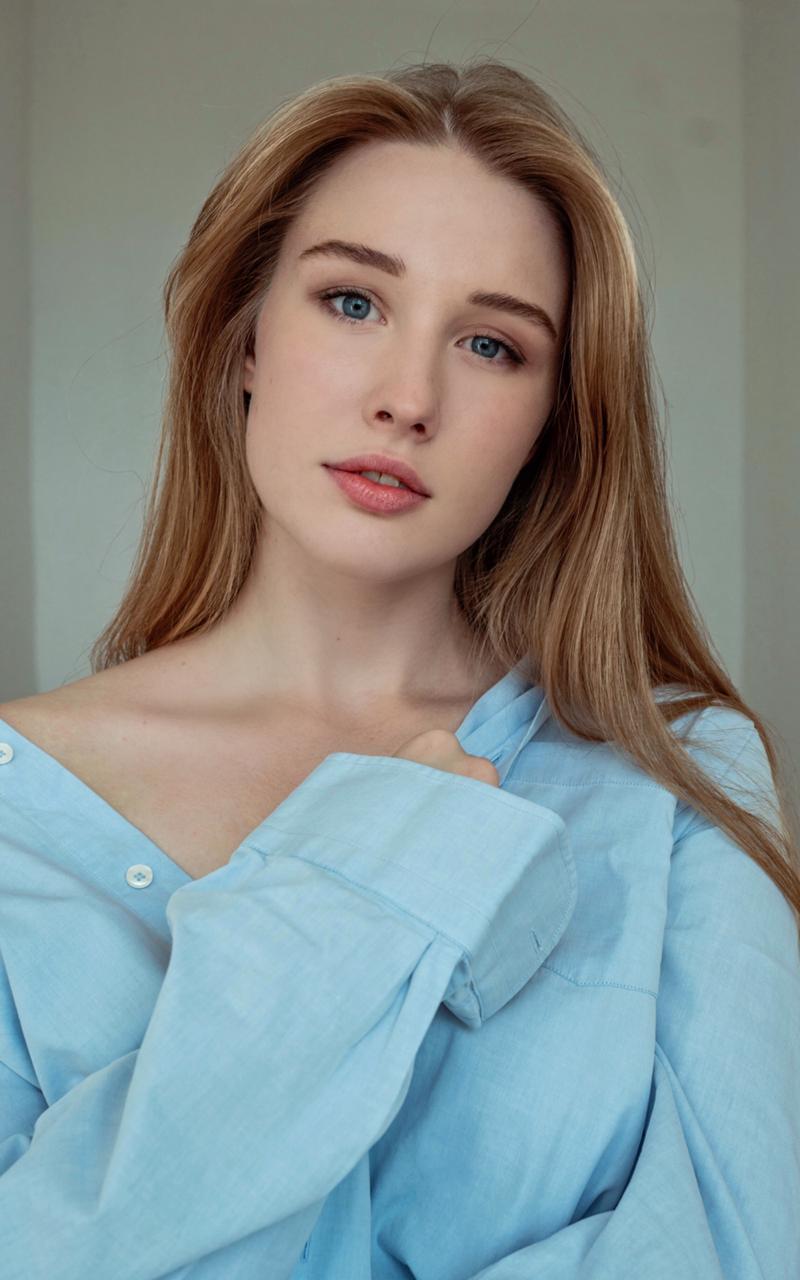 Анастасия Ильинская 20 лет
Настя Филимонова 23 года
Валерия Рыбина 20 лет
Актерское агентство« The Cast» Актеры Натальи (Таллы) тепловой 8-915-150-55-80
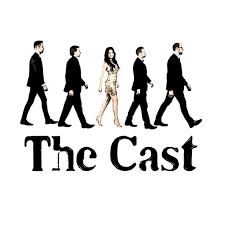 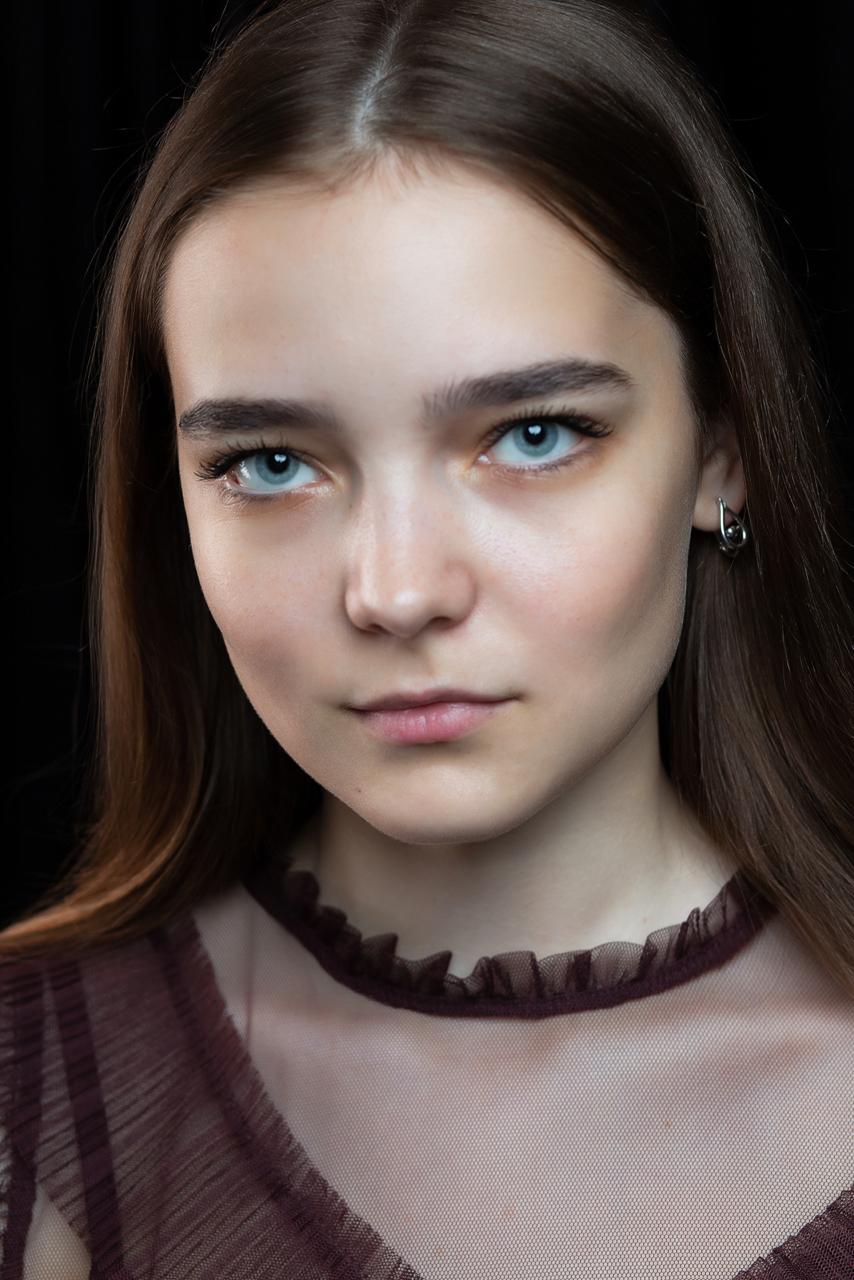 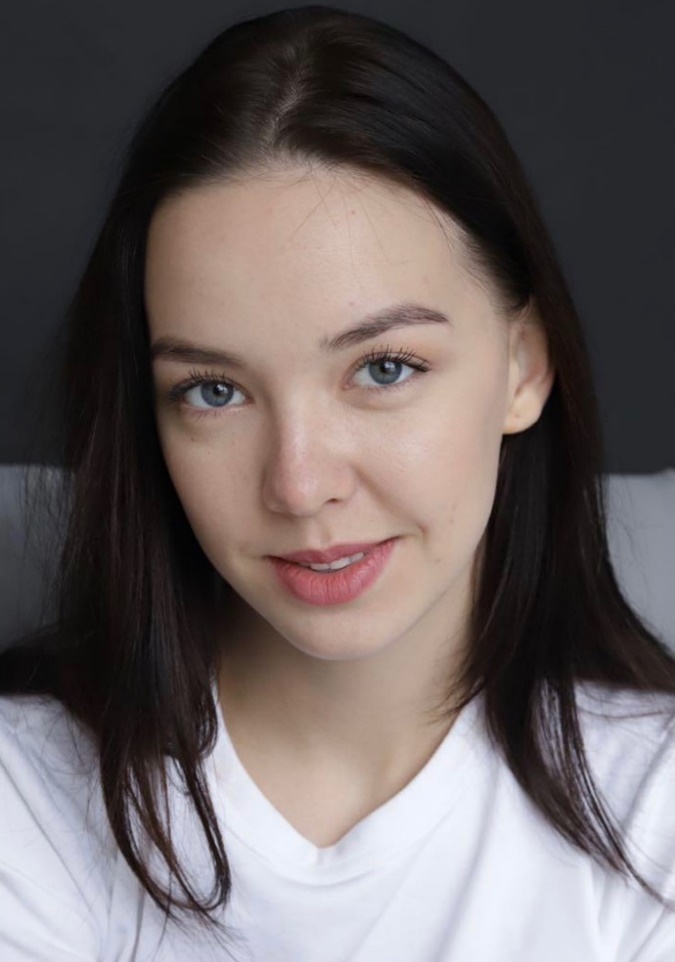 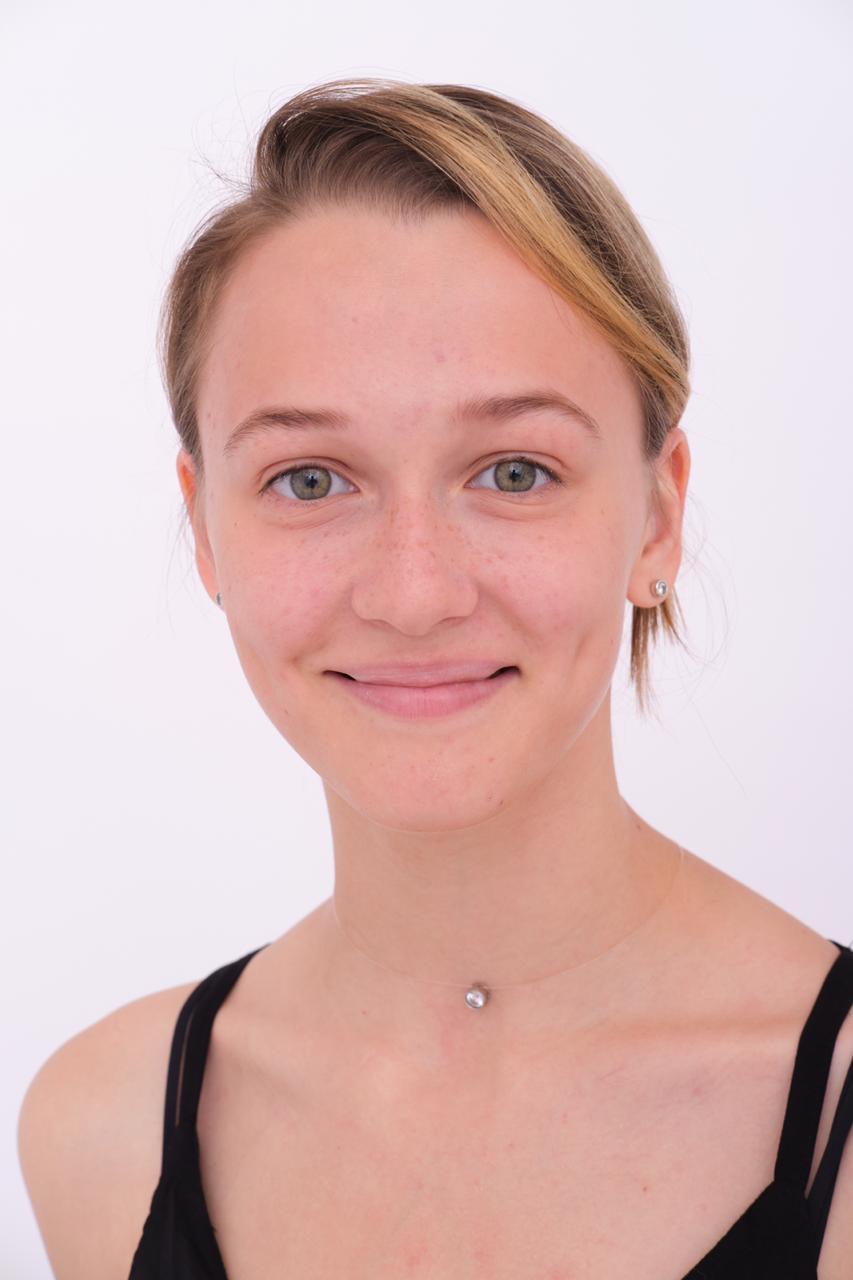 Алёна Васина 18 лет
Настя Субботина 18 лет      Камилла Тимошенко 20 лет
Актерское агентство« The Cast» Актеры Натальи (Таллы) тепловой 8-915-150-55-80
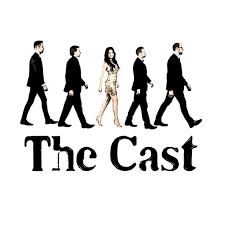 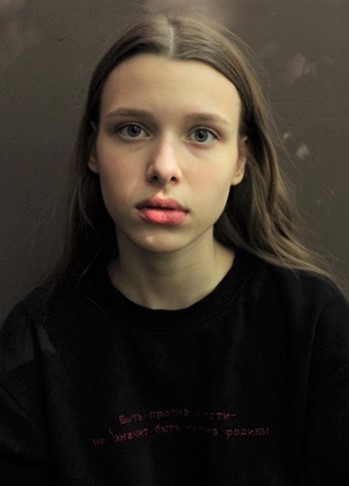 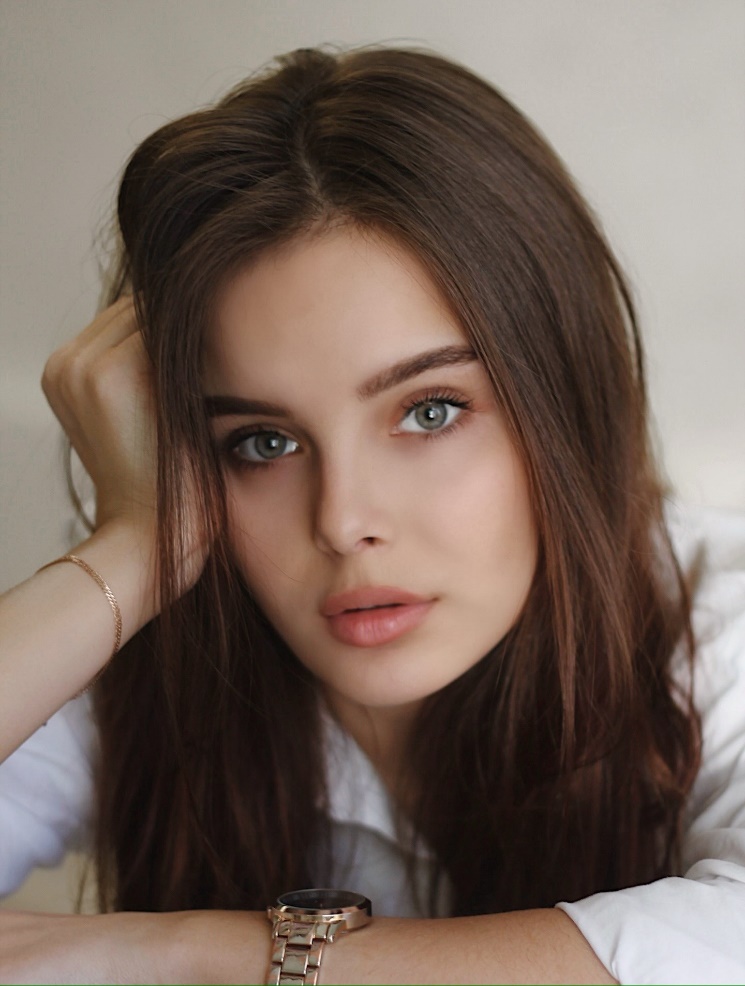 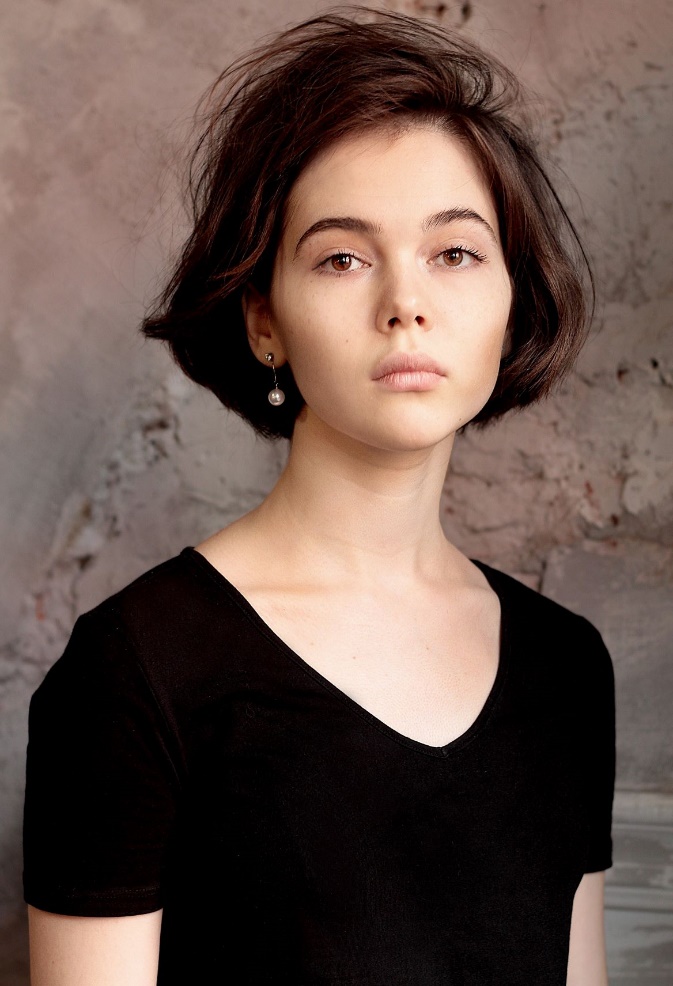 Карина Громова 18 лет
Зилия Вафина 20 лет             Варя Володина 17 лет
Актерское агентство« The Cast» Актеры Натальи (Таллы) тепловой 8-915-150-55-80
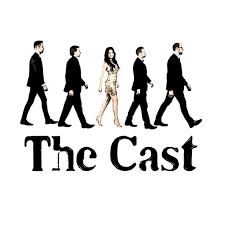 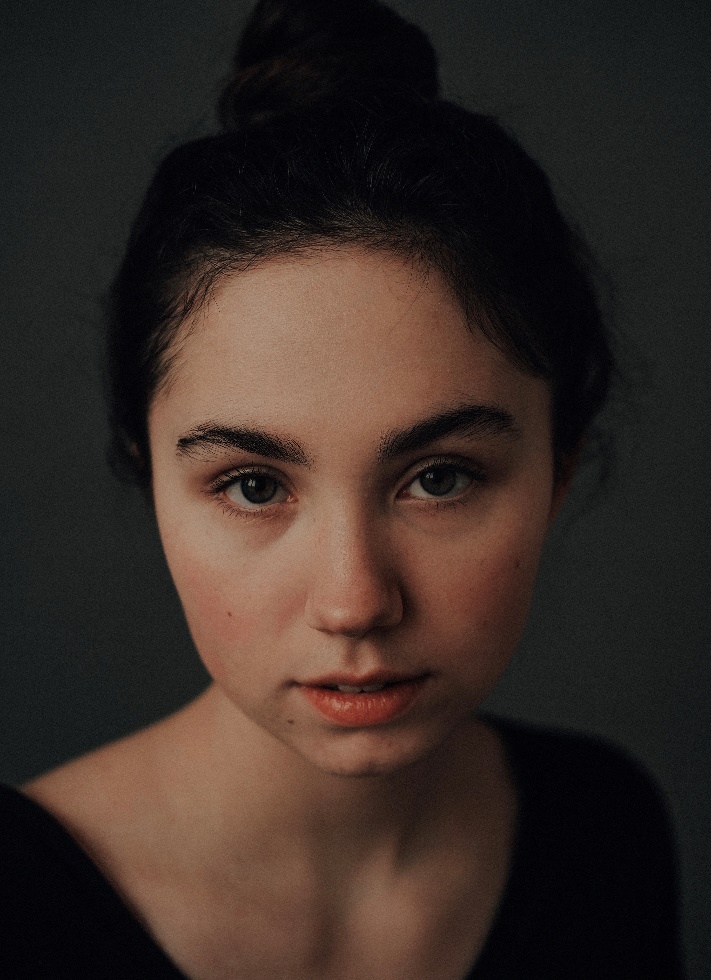 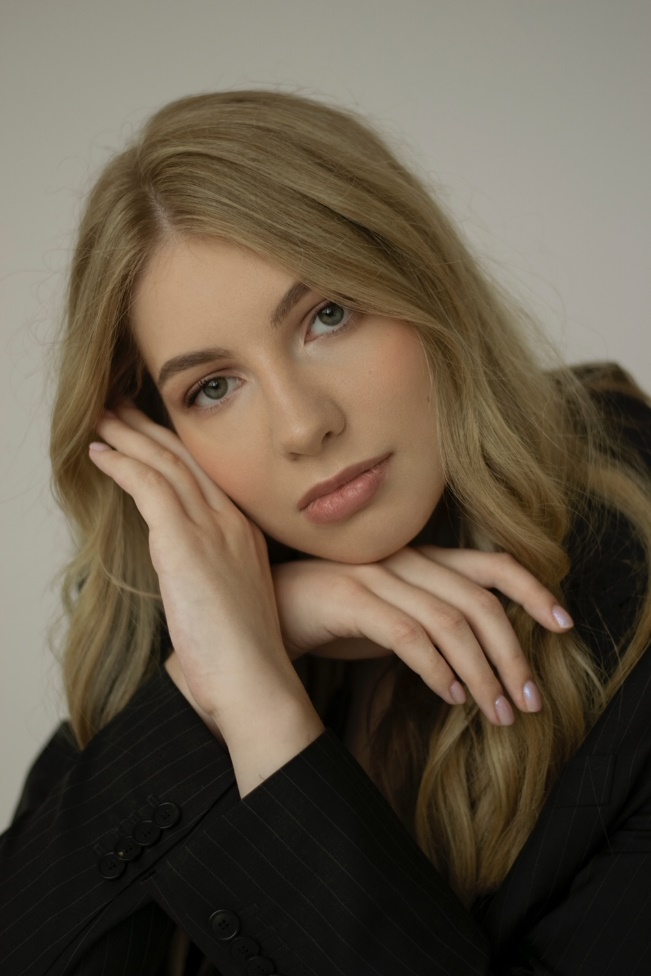 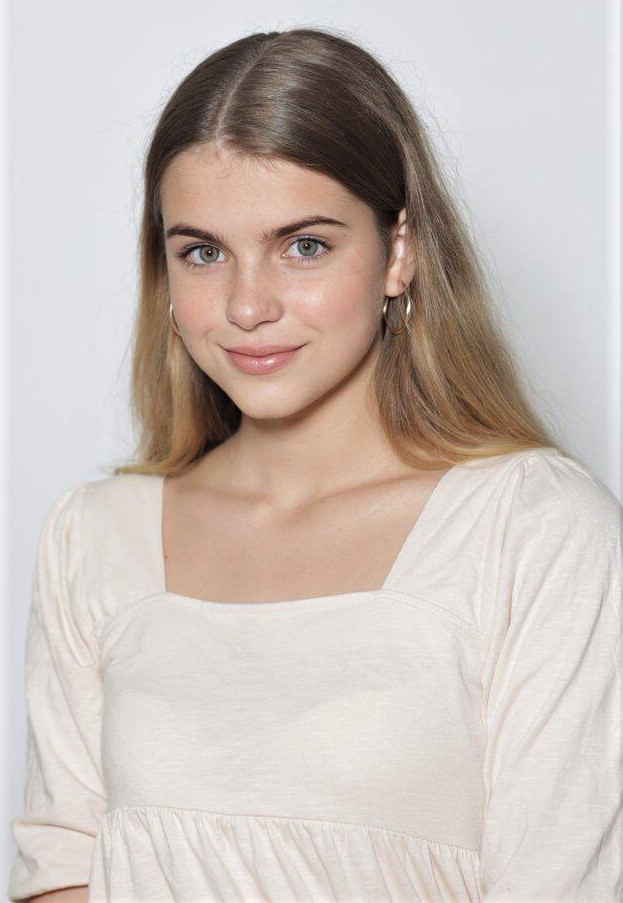 Нелли Хаперская 17 лет
Саша Шнырева 17 лет             Лена Монакова 20 лет
Актерское агентство« The Cast» Актеры Натальи (Таллы) тепловой 8-915-150-55-80
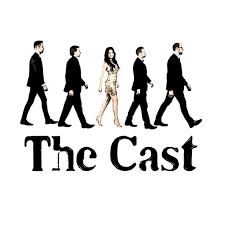 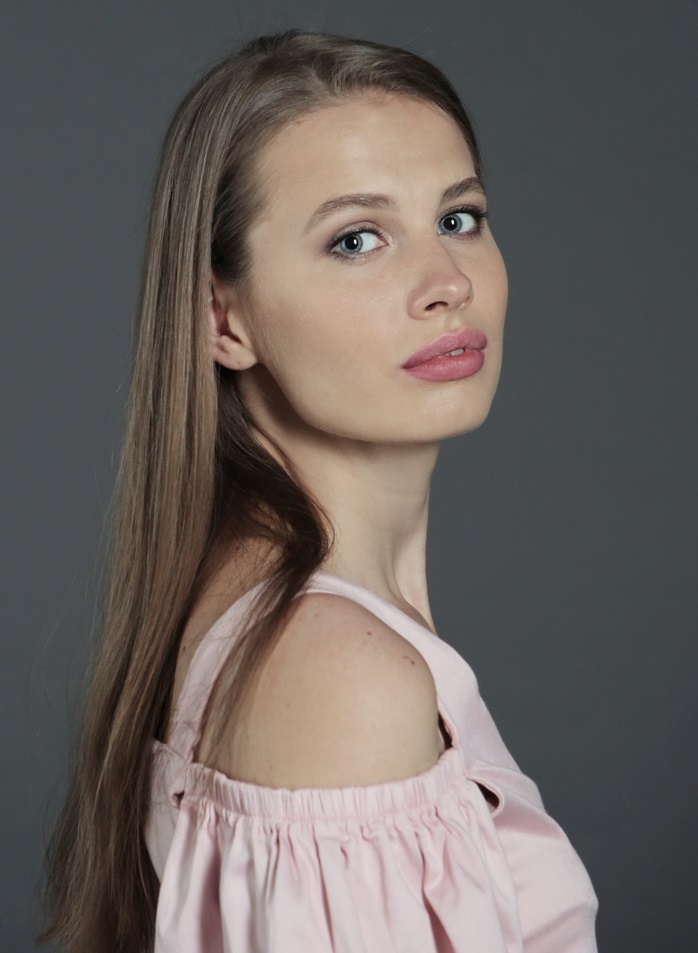 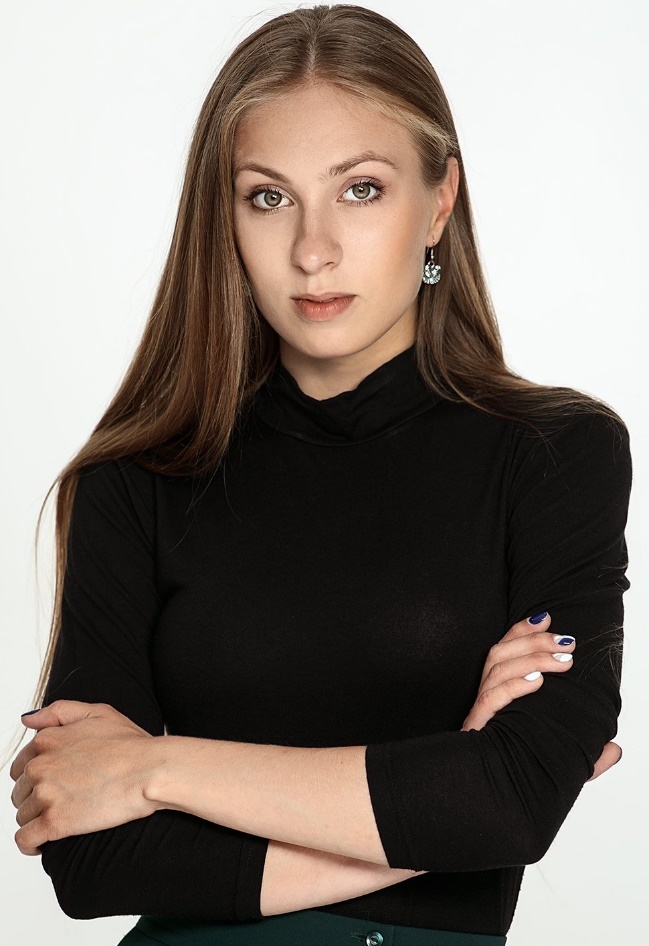 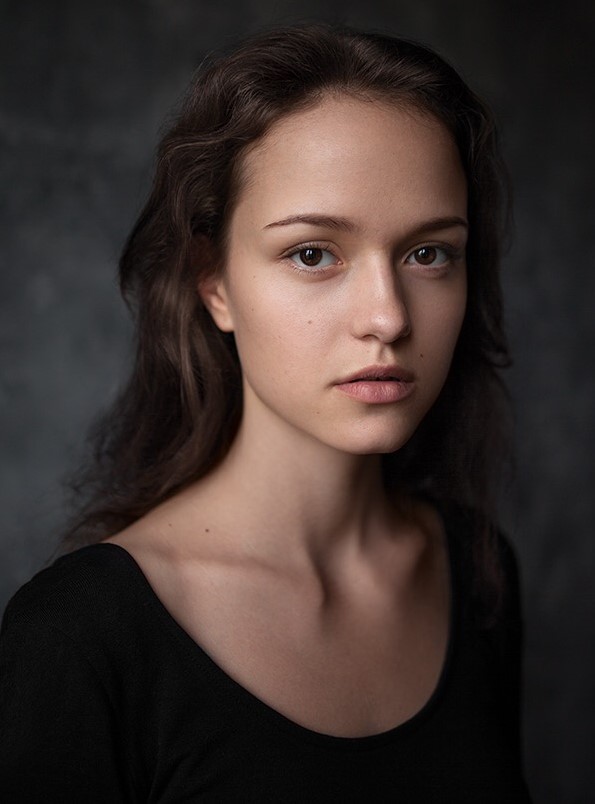 Дарья Наумова
Наташа Попова
Вера Лукьянова
Актерское агентство« The Cast» Актеры Натальи (Таллы) тепловой 8-915-150-55-80
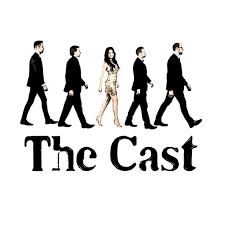 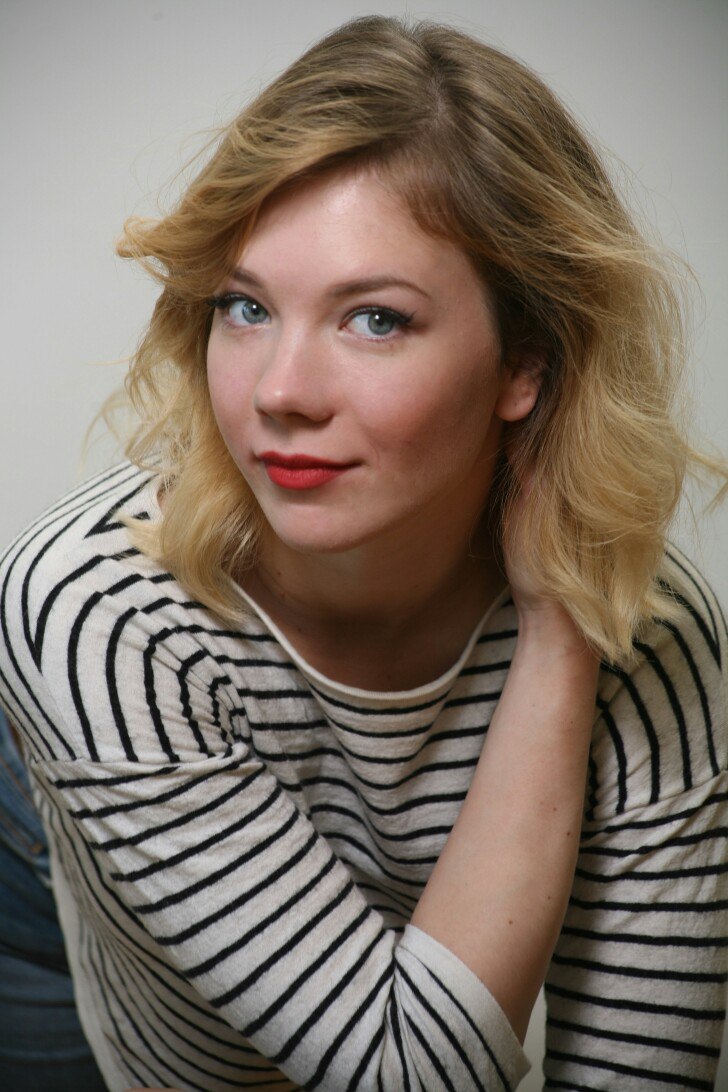 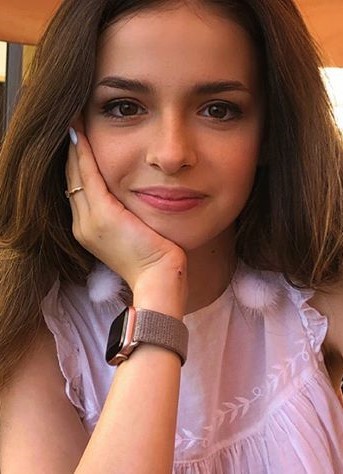 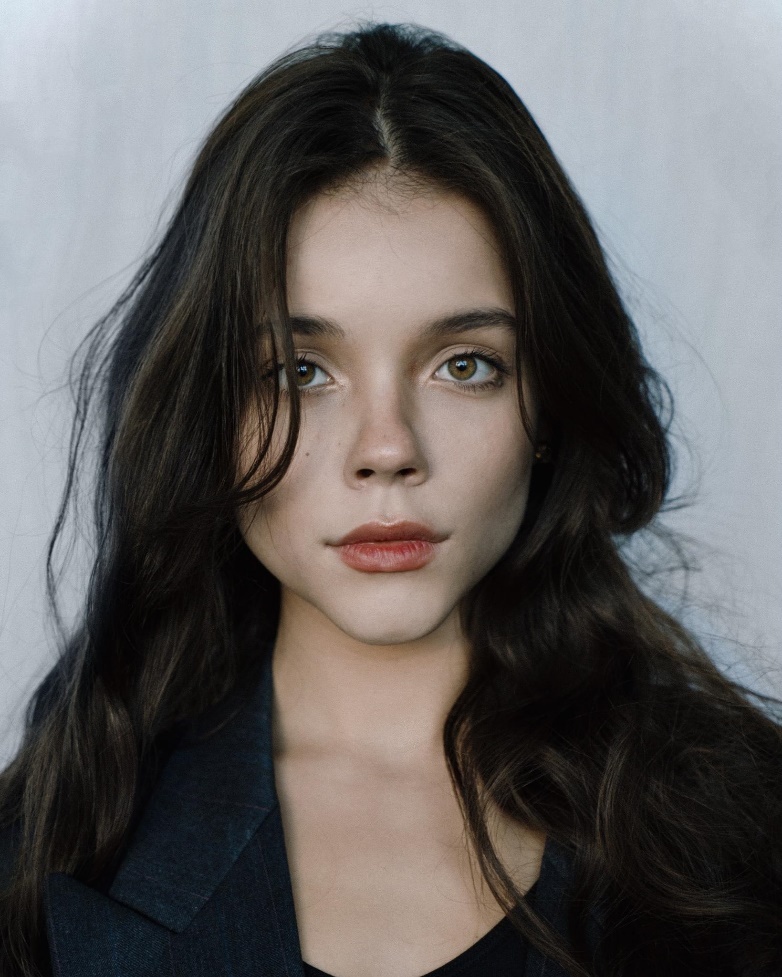 Алевтина Майер 14 лет
Соня Аржаных 19 лет           Арсения Бычкова
Актерское агентство« The Cast» Актеры Натальи (Таллы) тепловой 8-915-150-55-80
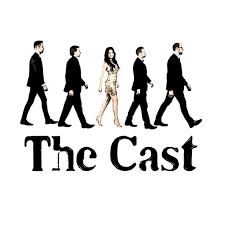 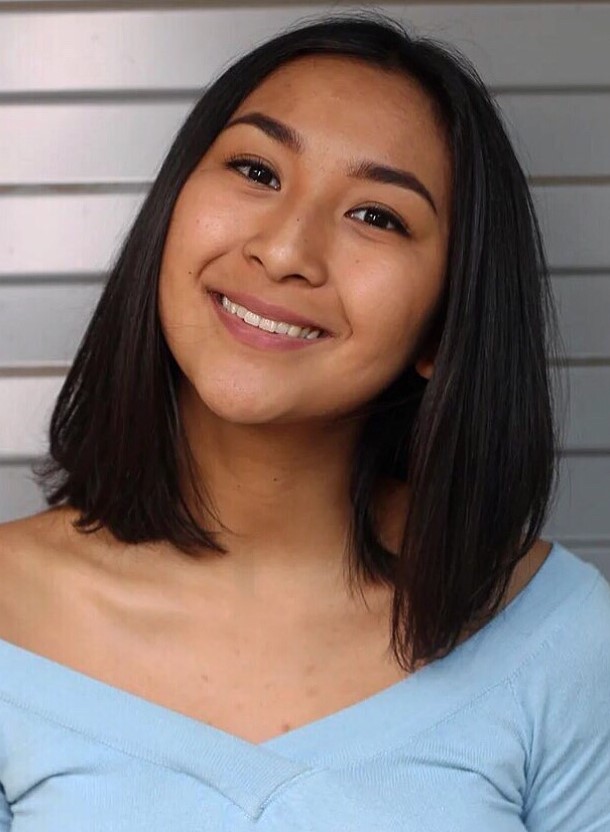 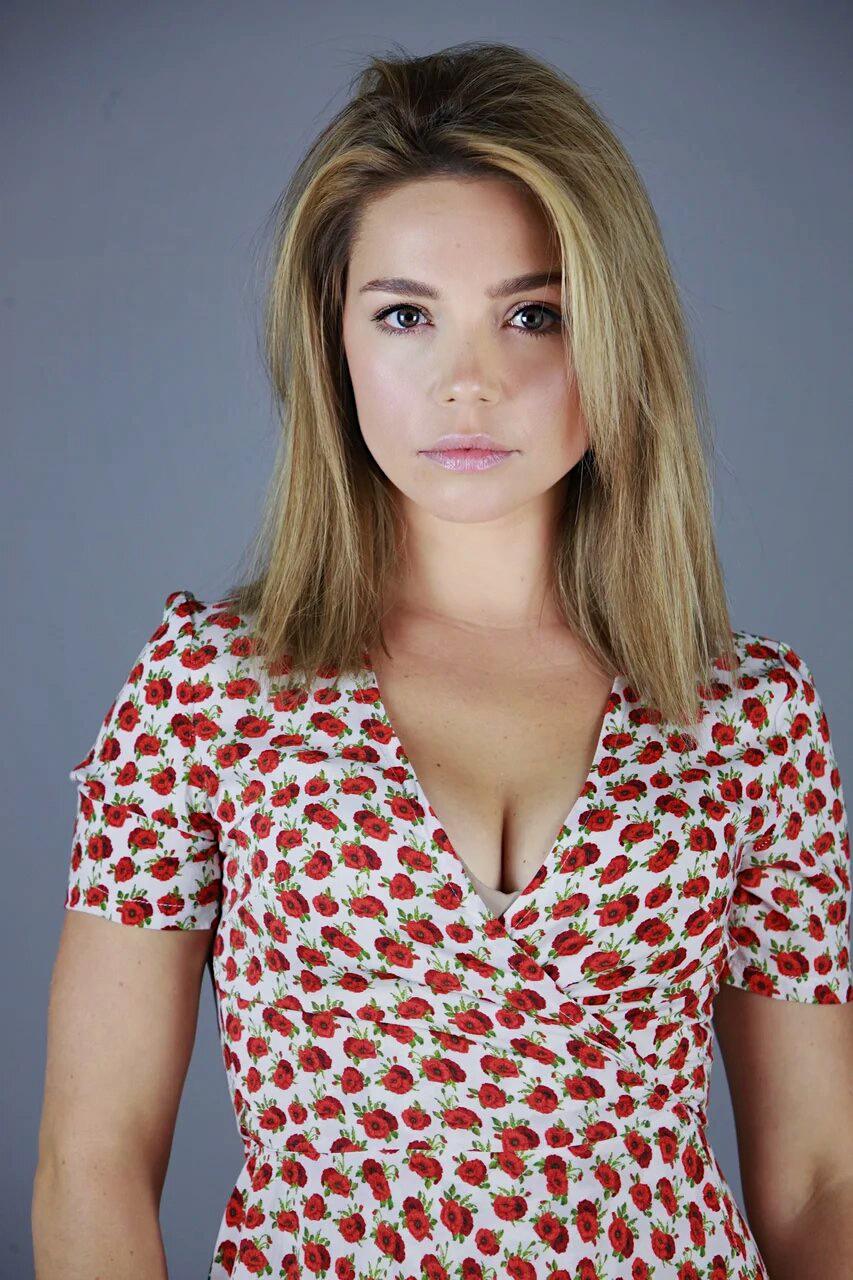 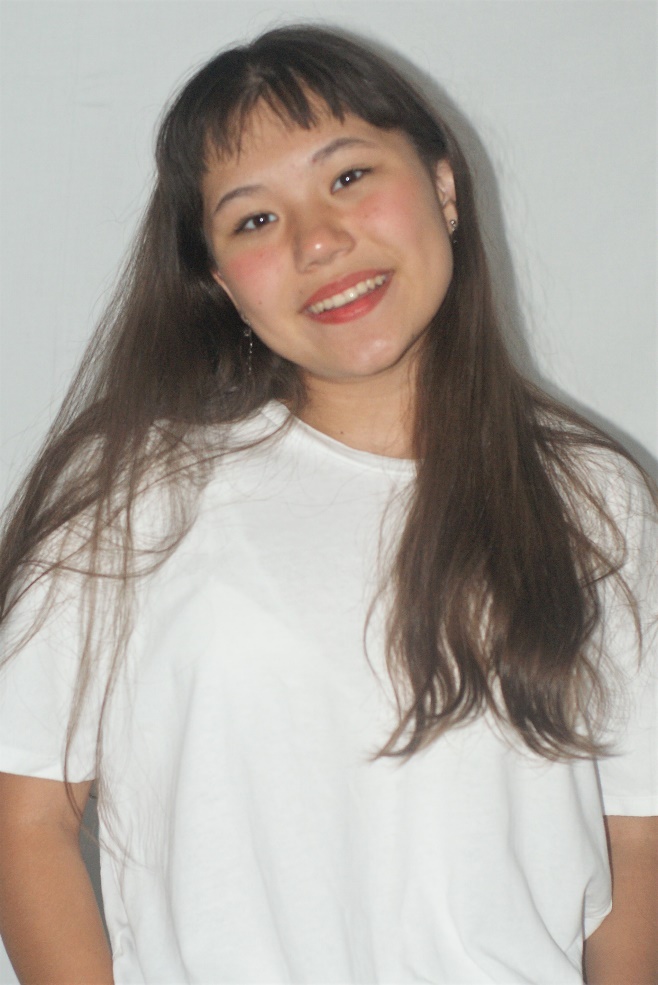 Мика Сыгыджанова
Катя Рыжук                  Лиза Гречухина 16 лет
Актерское агентство« The Cast» Актеры Натальи (Таллы) тепловой 8-915-150-55-80
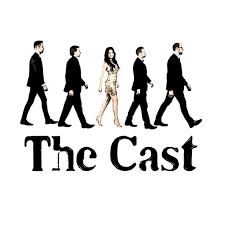 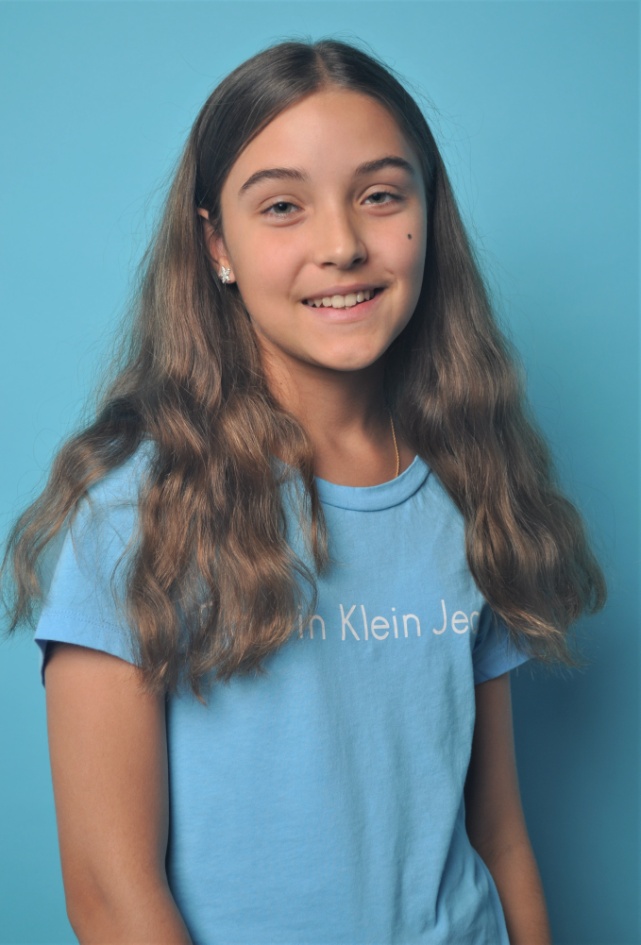 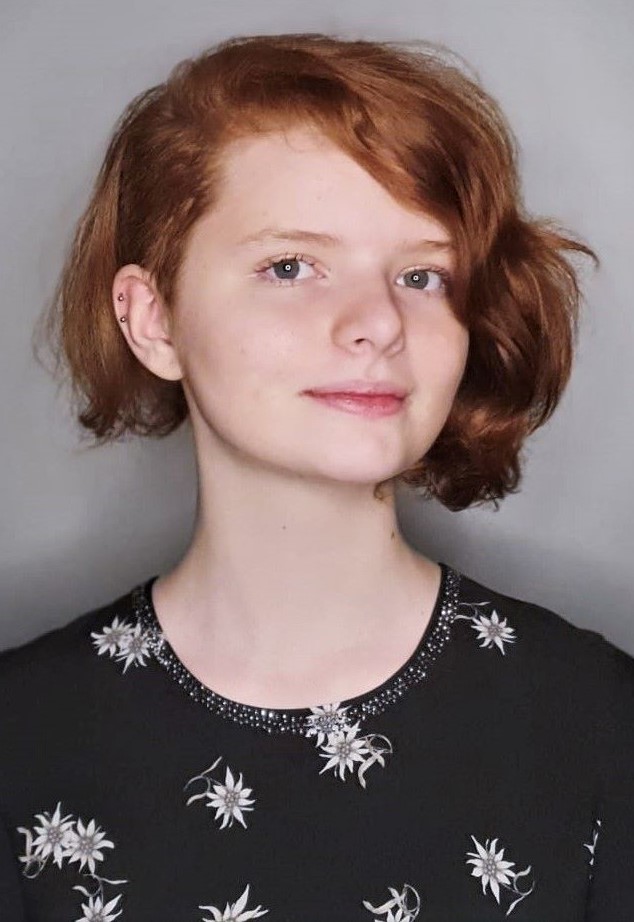 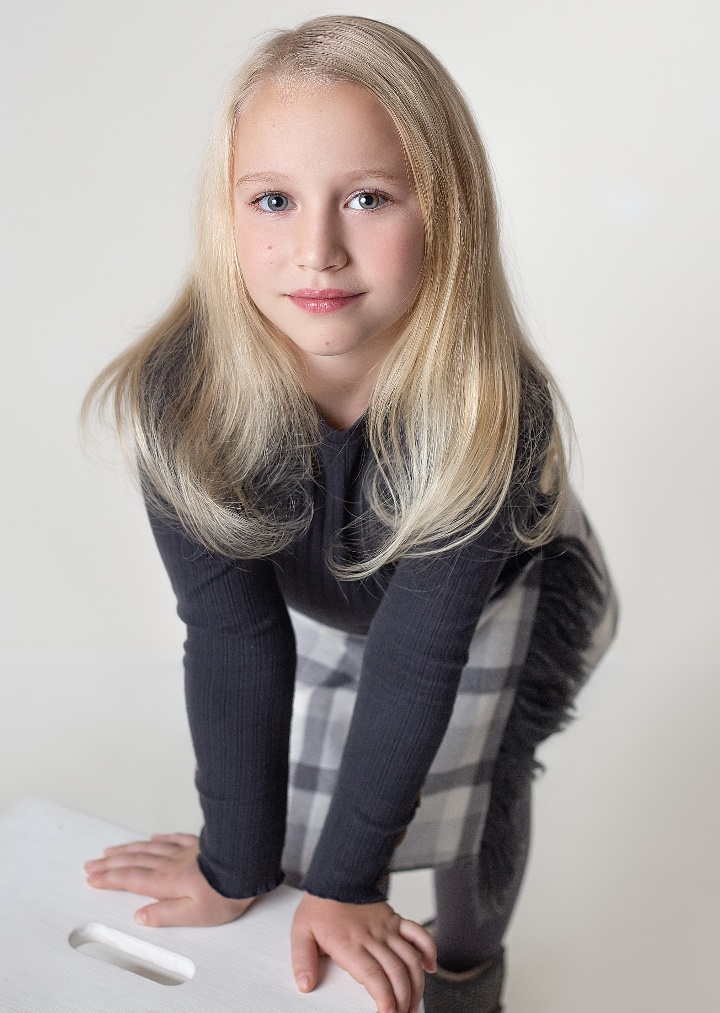 Лиза Белякова 7 лет
Ксюша Петрухина 14 лет      Ангелина Дворянская  12 л
Актерское агентство« The Cast» Актеры Натальи (Таллы) тепловой 8-915-150-55-80
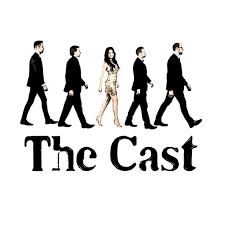 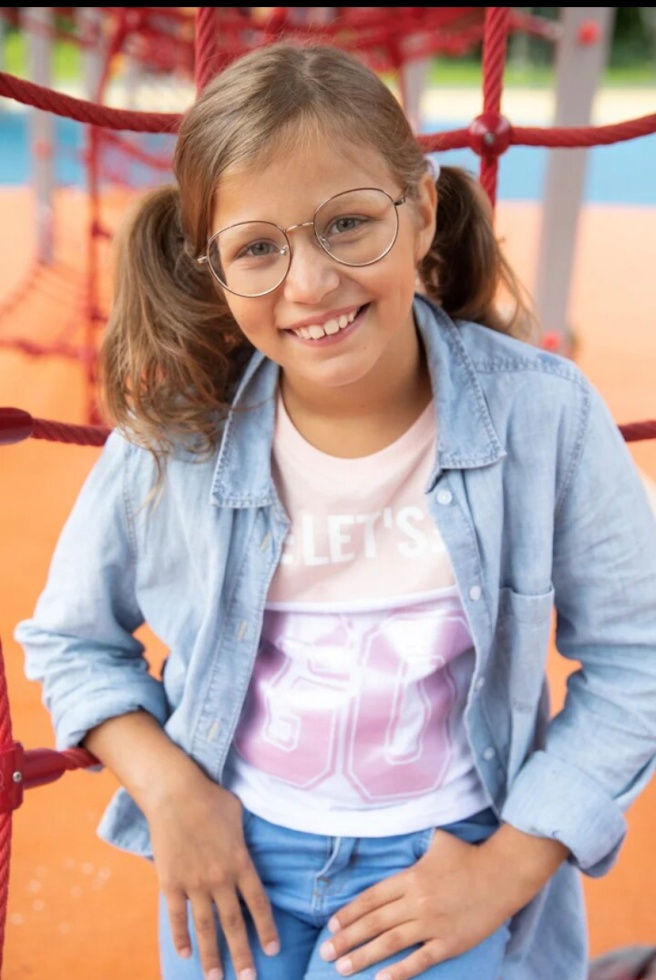 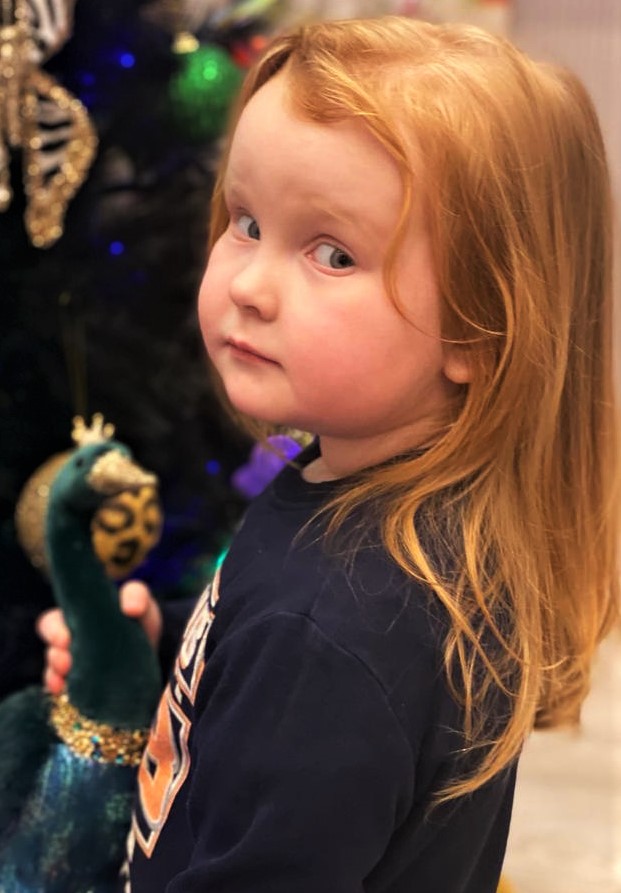 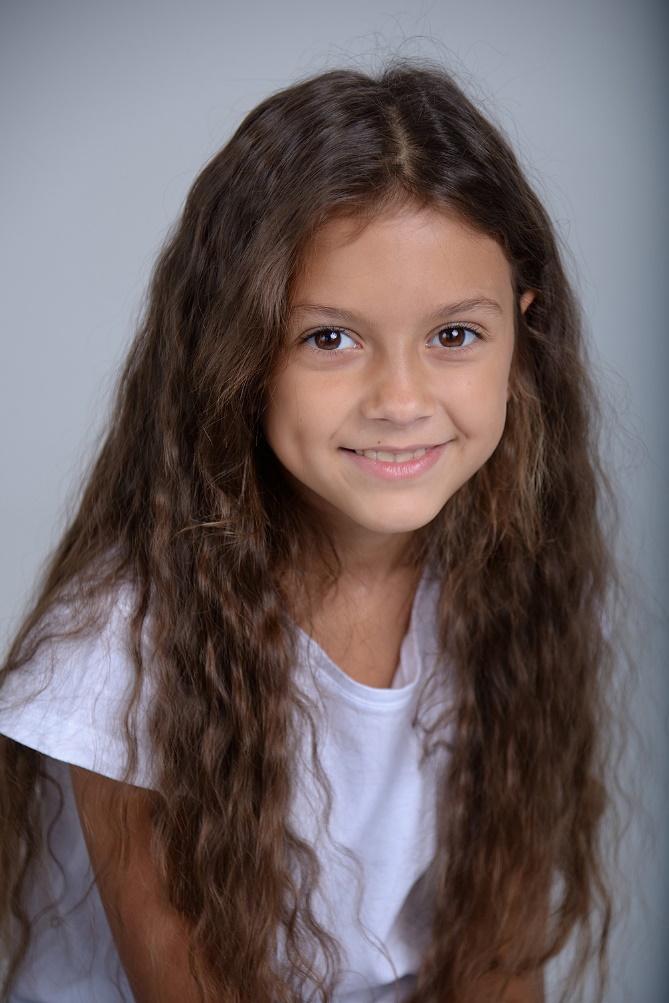 Мелания Белоцерковская 9 лет
Оля Баромыкина 3,5 года
Вероника Волоза 8 лет
Актерское агентство« The Cast» Актеры Натальи (Таллы) тепловой 8-915-150-55-80
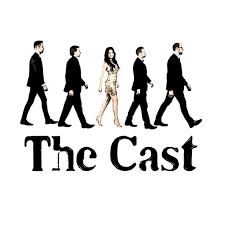 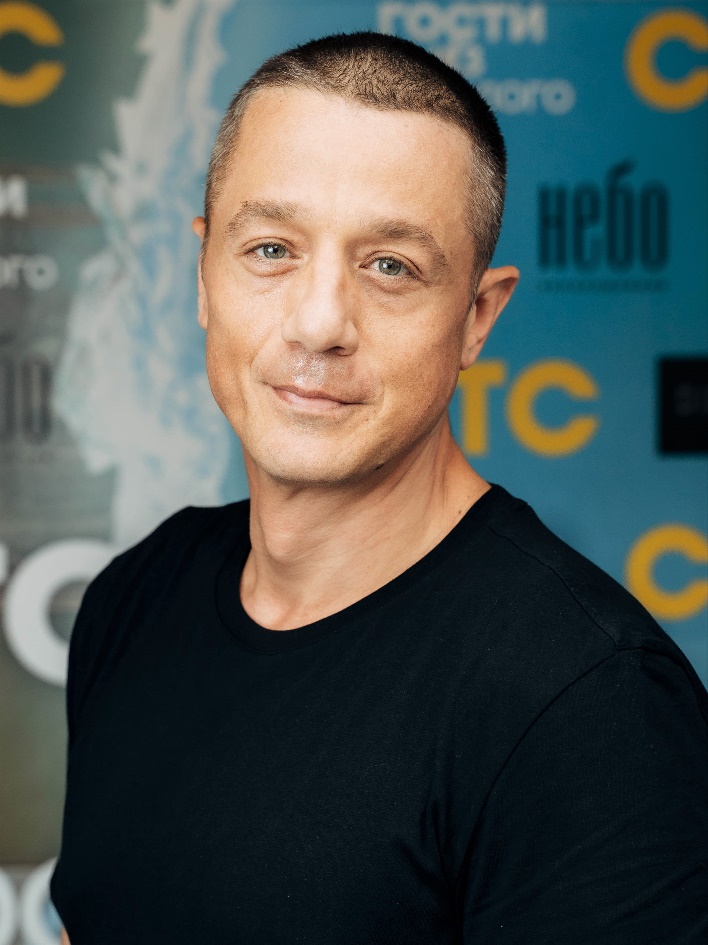 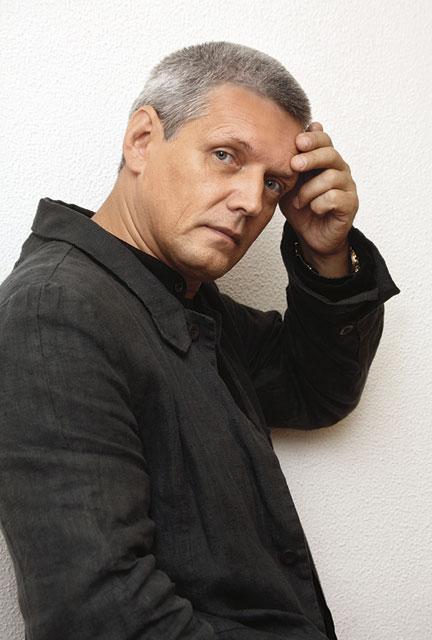 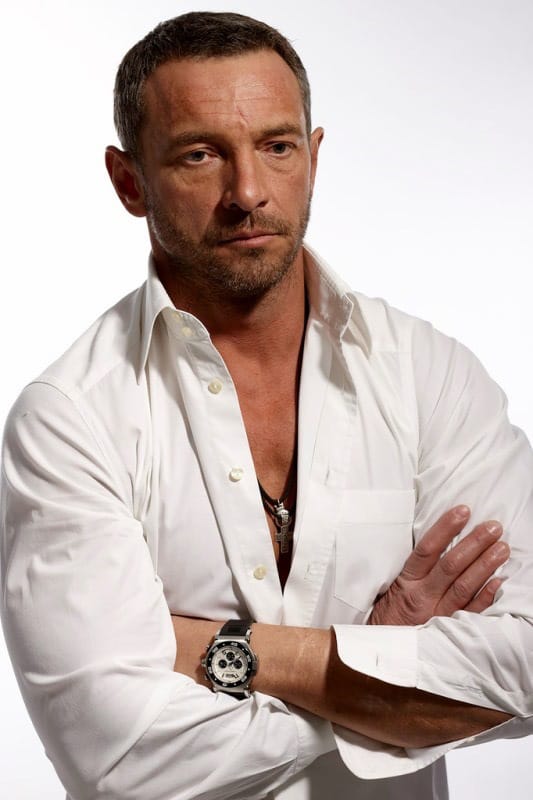 Алексей Макаров
Александр Галибин
Народный Артист РФ
Максим Дрозд
Актерское агентство« The Cast»актеры Натальи (Таллы) тепловой 8-915-150-55-80
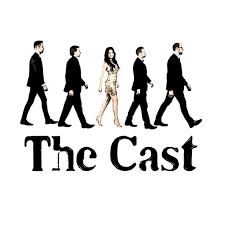 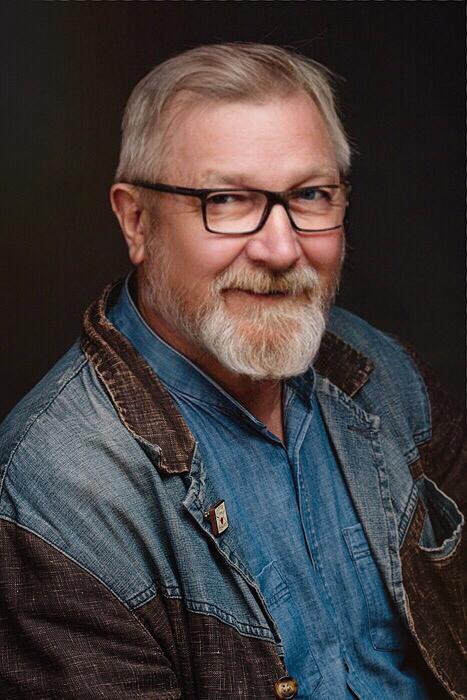 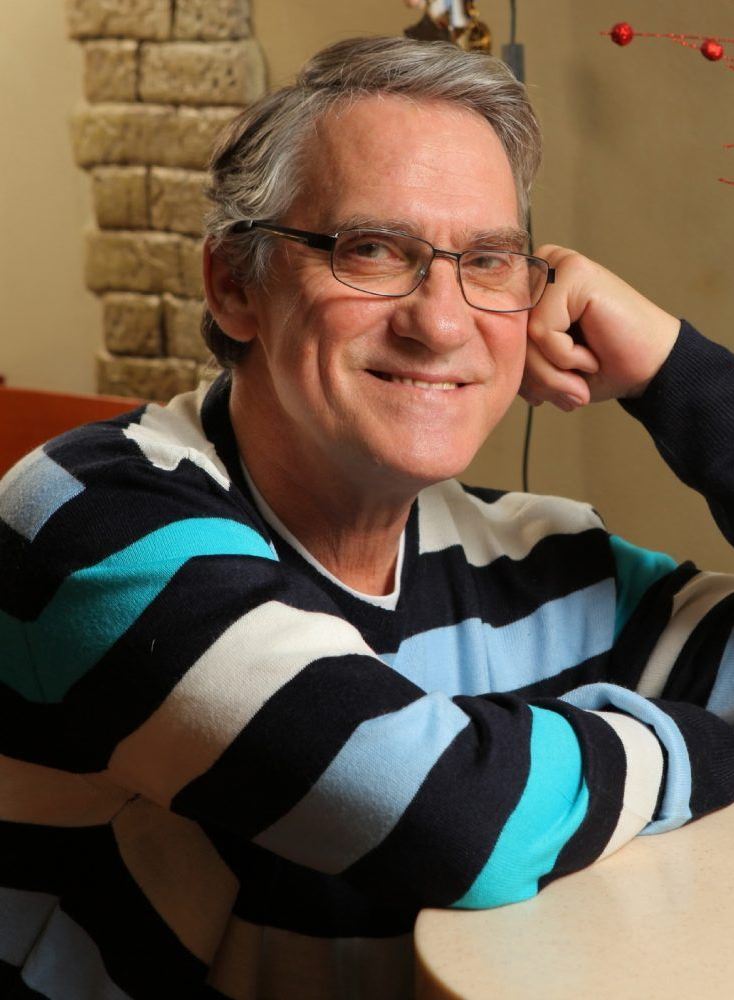 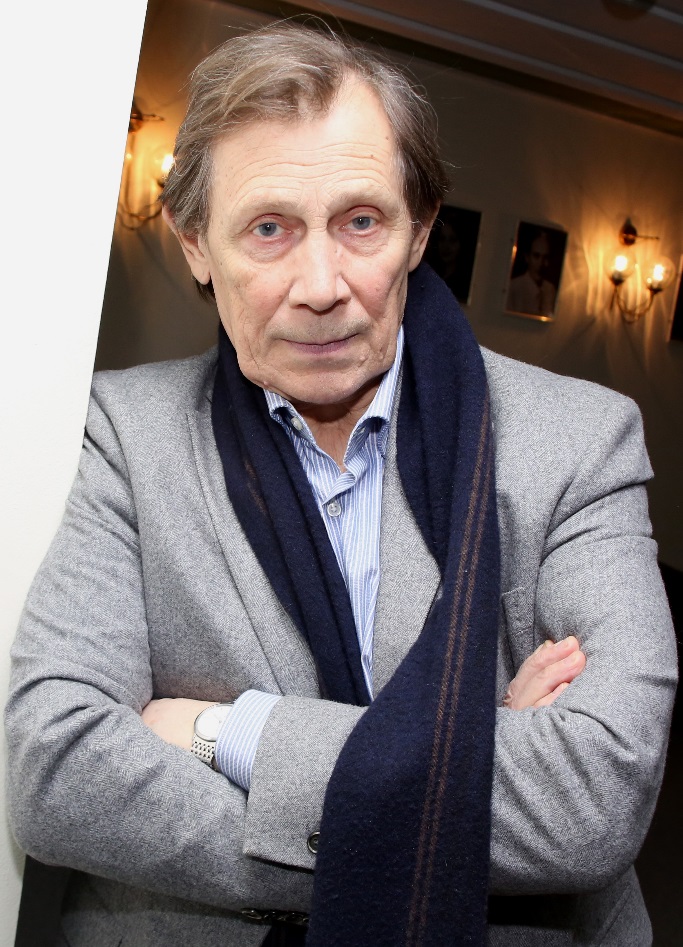 Василий Иванович 
 Бочкарев Народный Артист РФ
Валерий Борисович 
 Гаркалин  Народный               Артист  РФ
Виктор Николаевич
 Бычков  Лауреат  Гос.премии РФ
Актерское агентство« The Cast»актеры Натальи (Таллы) тепловой 8-915-150-55-80
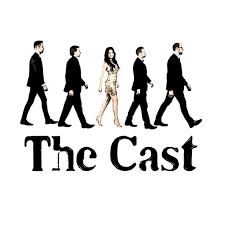 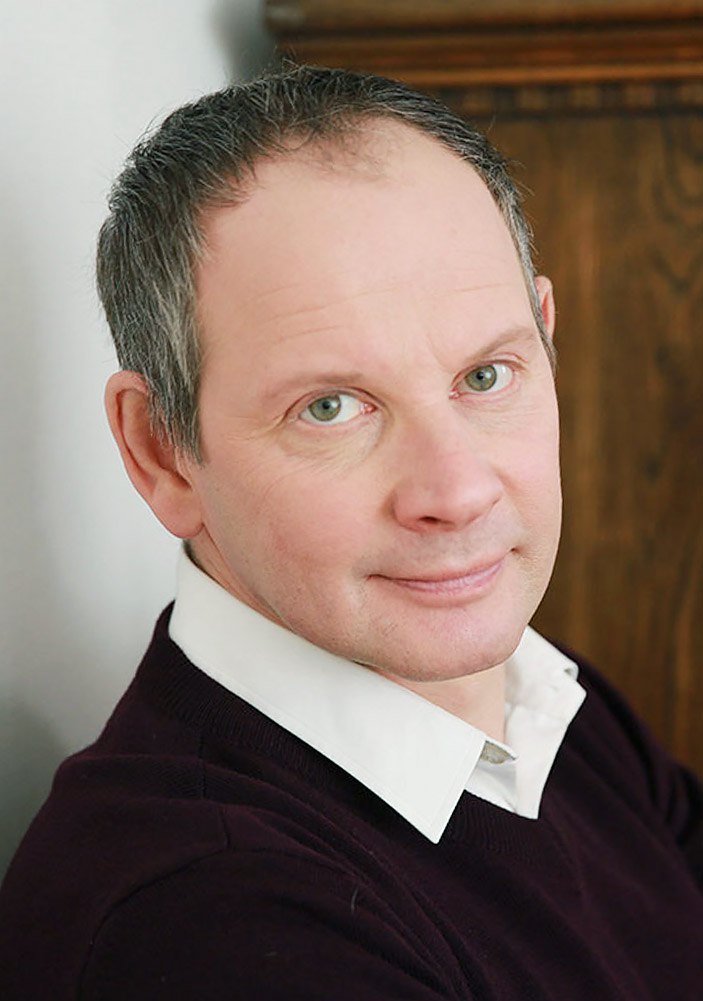 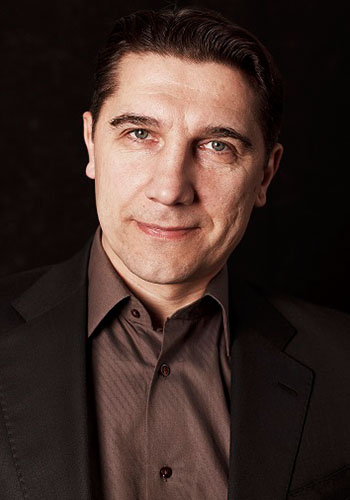 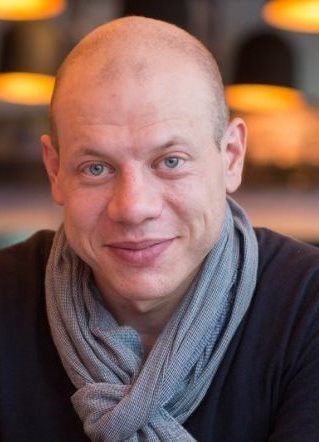 Даниил Спиваковский Заслуженный Артист РФ
Сергей Угрюмов Заслуженный Артист РФ
Иван Кокорин
Актерское агентство« The Cast»актеры Натальи (Таллы) тепловой 8-915-150-55-80
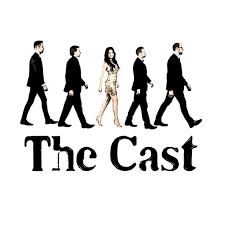 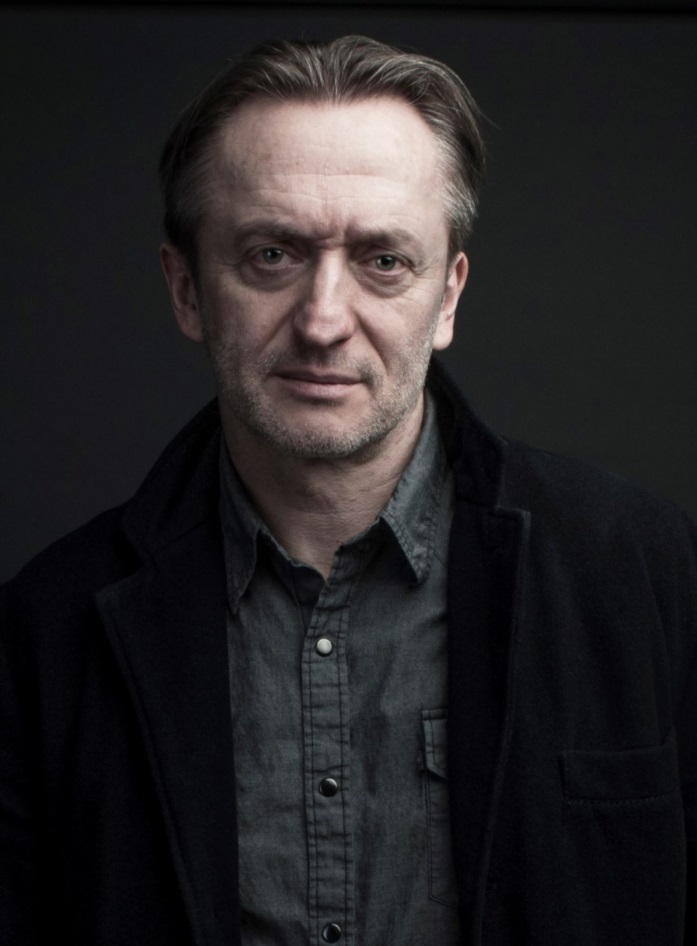 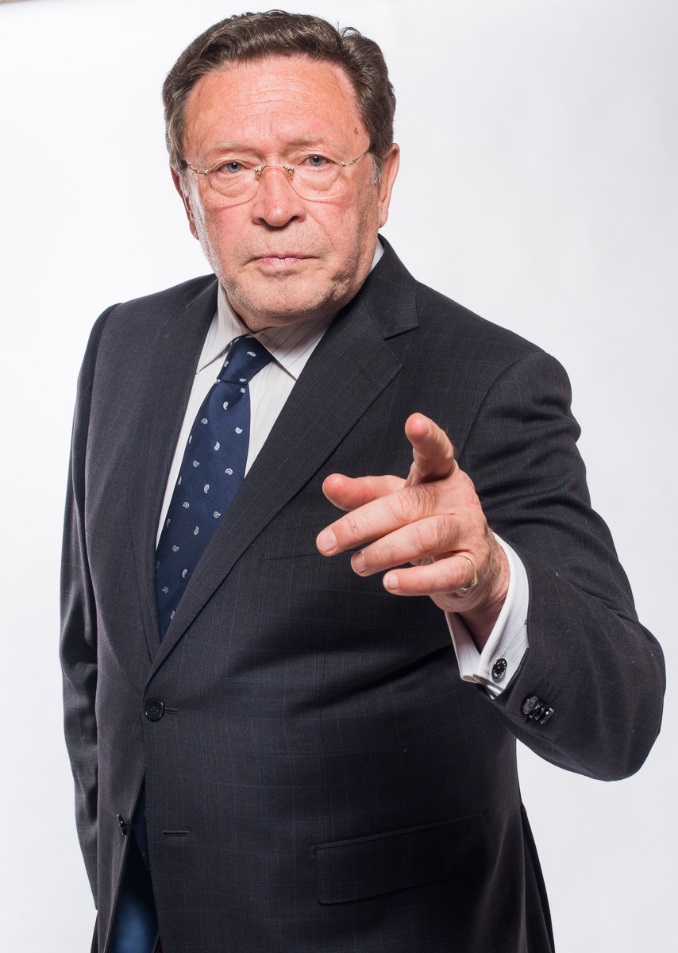 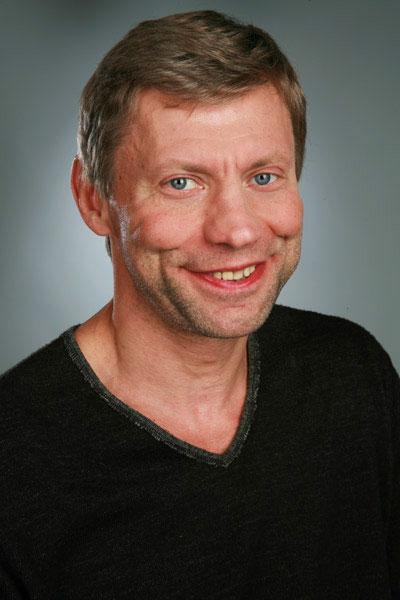 Александр Яцко
Георгий Хачатурович
       Мартиросян Заслуженный Артист РФ
Евгений Куршинский
Актерское агентство« The Cast»актеры Натальи (Таллы) тепловой 8-915-150-55-80
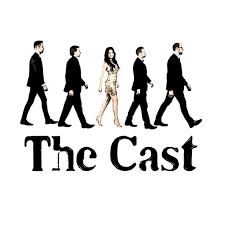 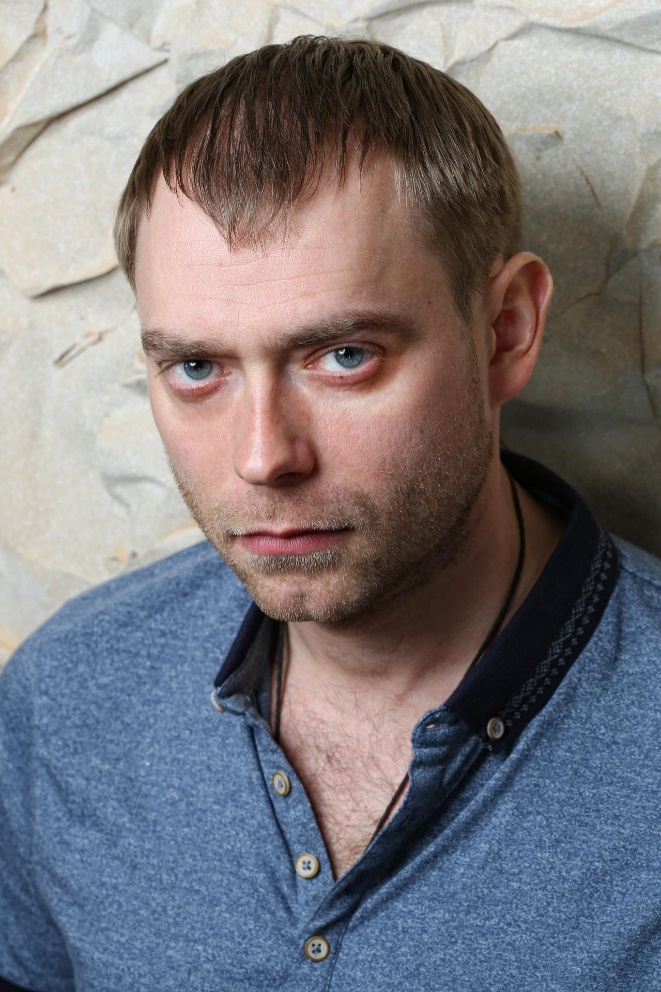 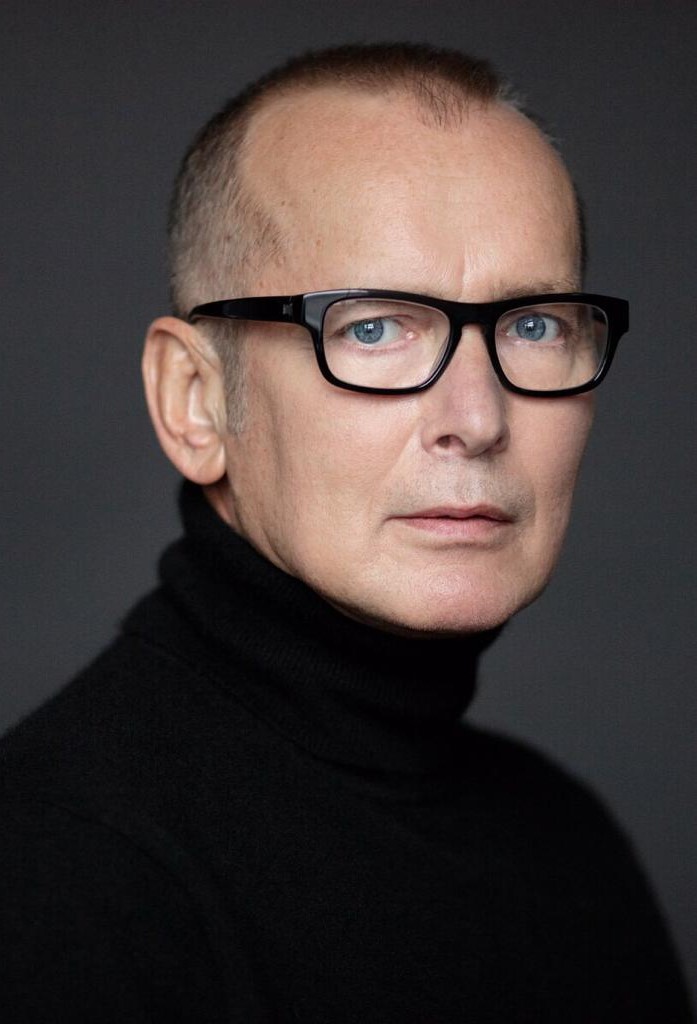 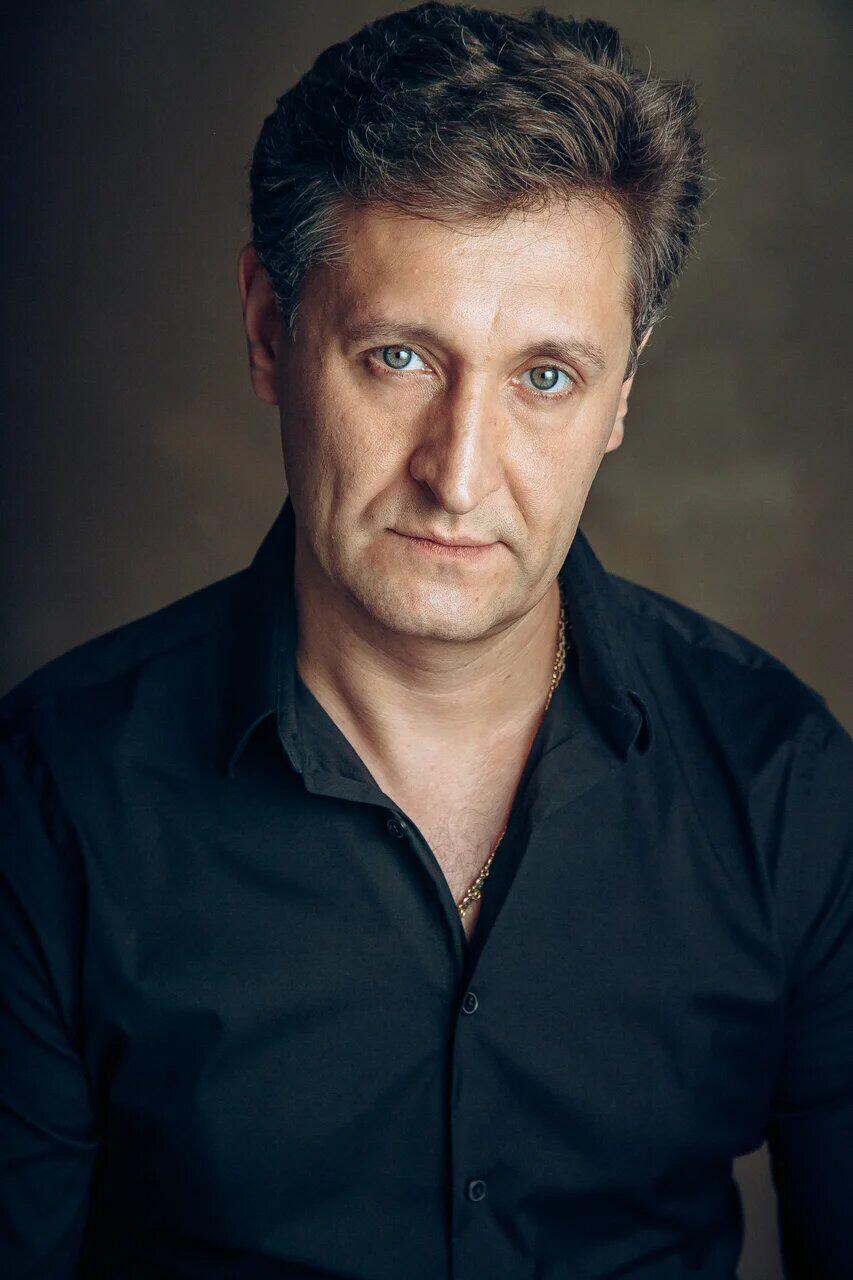 Алексей Дякин
Андрей Руденский
Олег                                                               Масленников - Войтов
Актерское агентство« The Cast»актеры Натальи (Таллы) тепловой 8-915-150-55-80
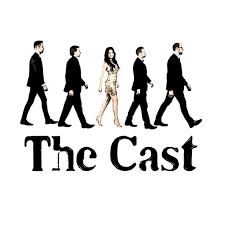 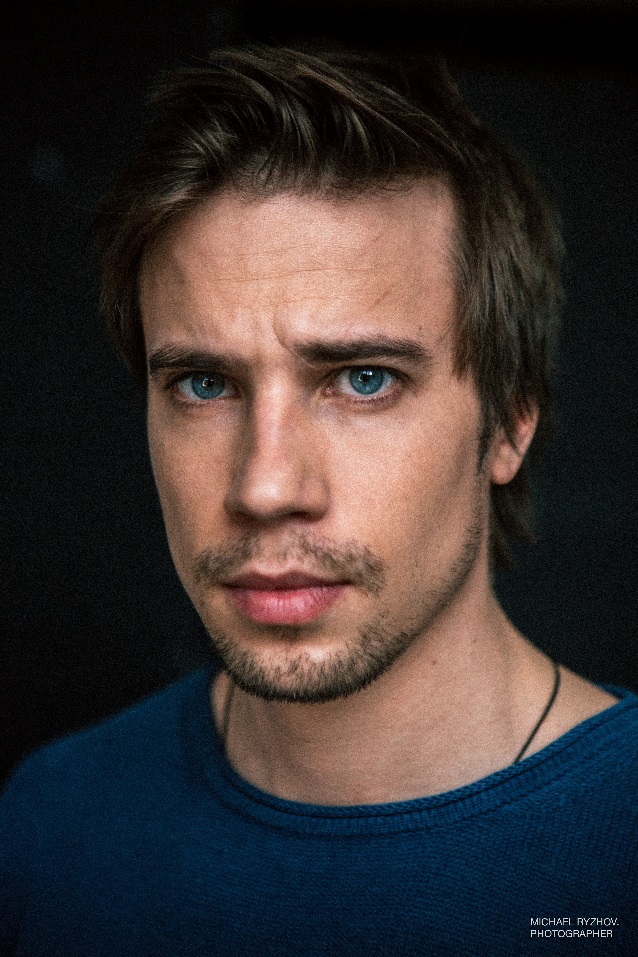 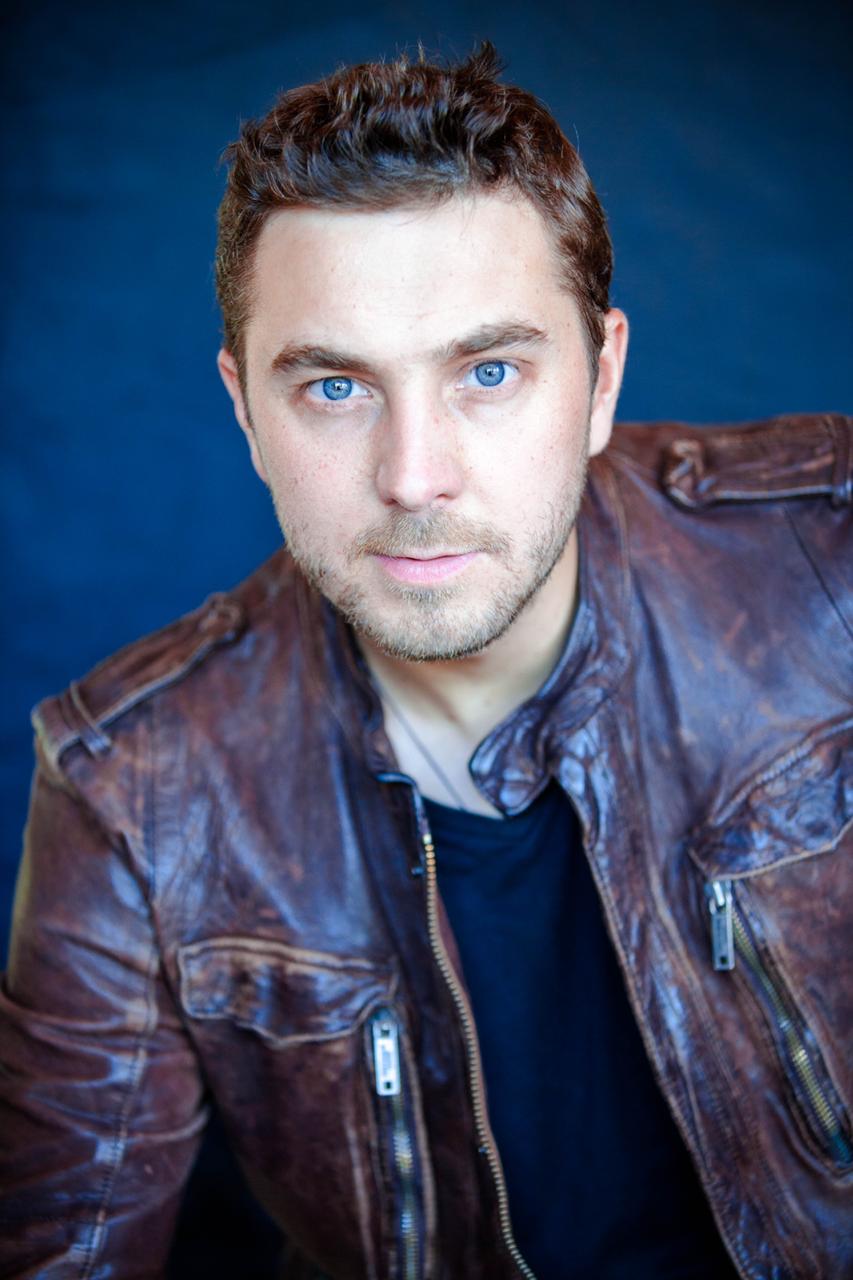 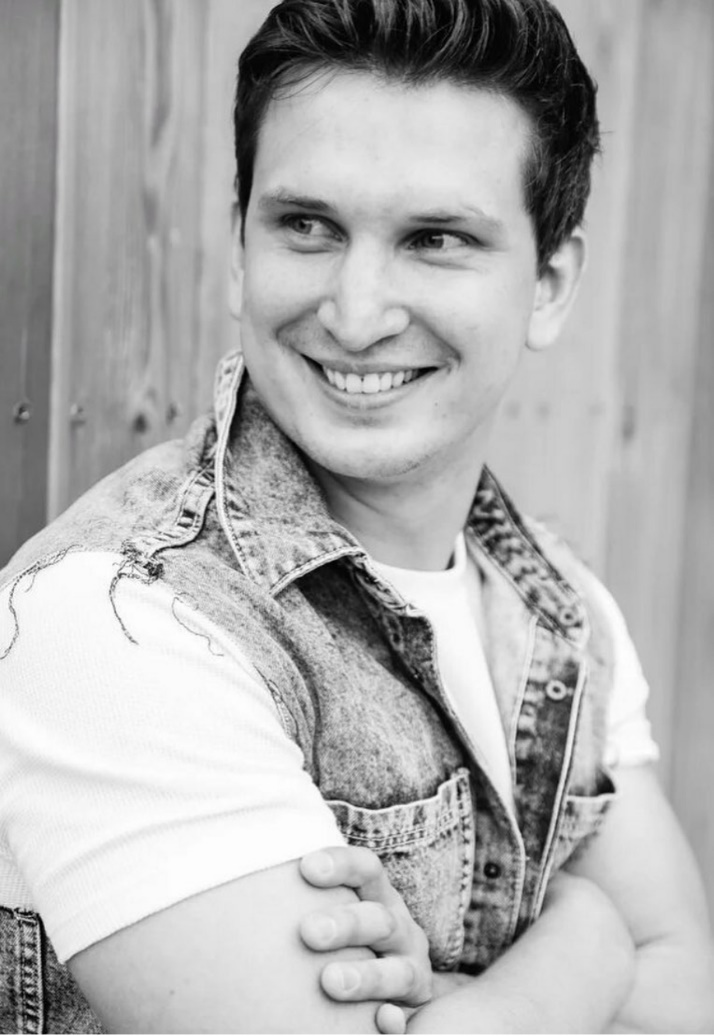 Александр Велменский
Антон Шурцов
Дмитрий Белоцерковский
Актерское агентство« The Cast»актеры Натальи (Таллы) тепловой 8-915-150-55-80
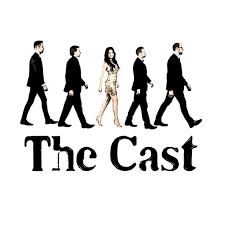 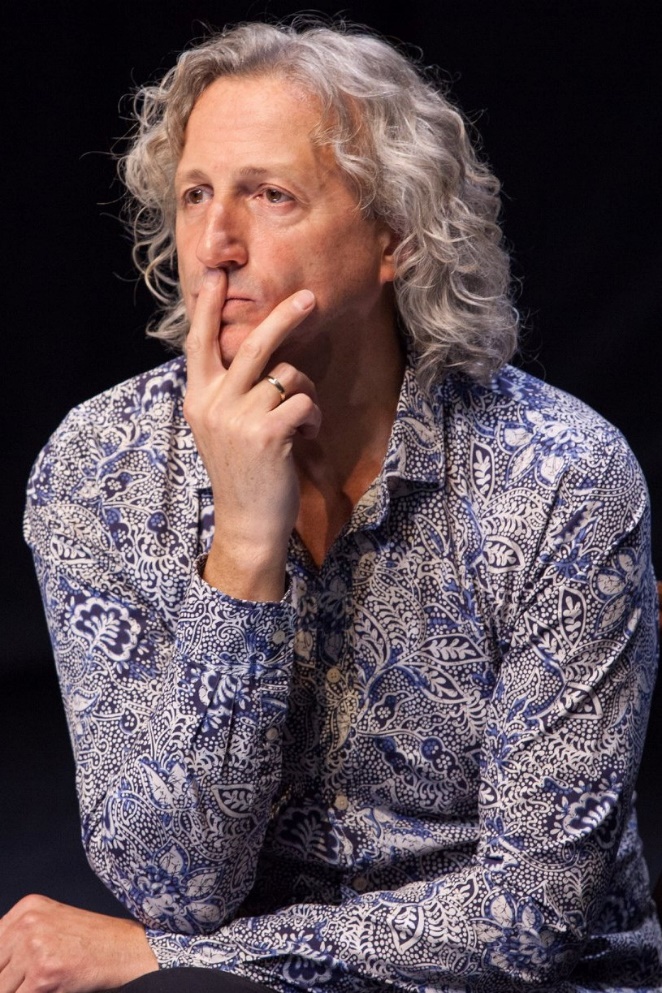 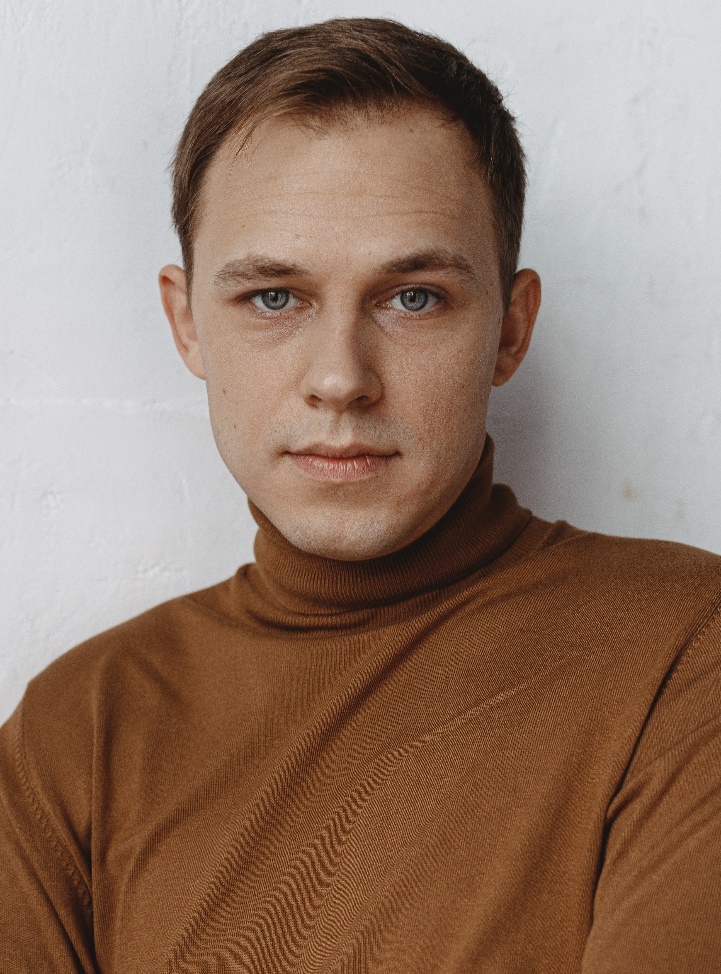 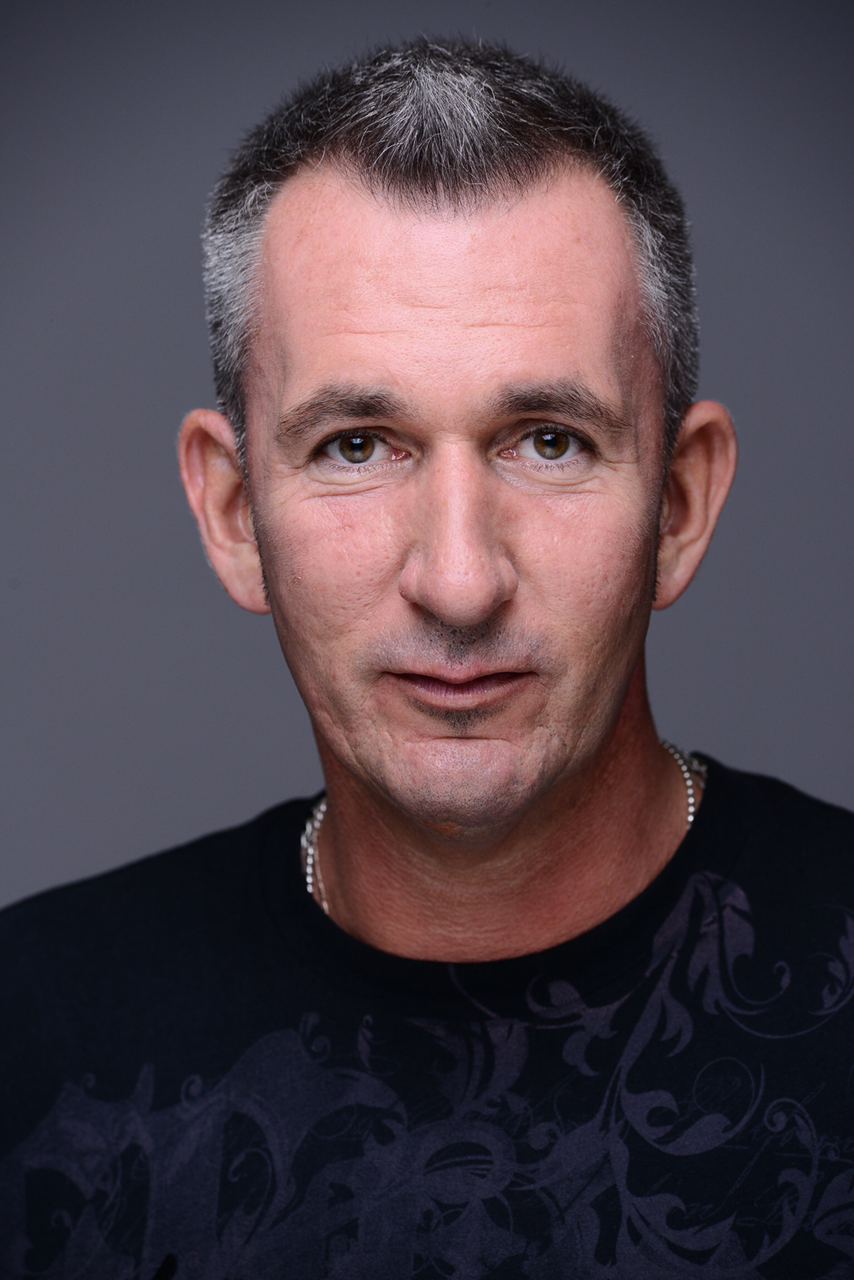 Илья Шляга
Виталий Егоров    Заслуженный Артист РФ
Михаил Владимиров
Актерское агентство« The Cast»актеры Натальи (Таллы) тепловой 8-915-150-55-80
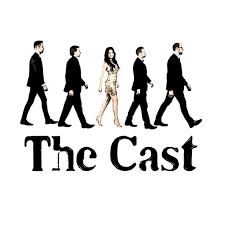 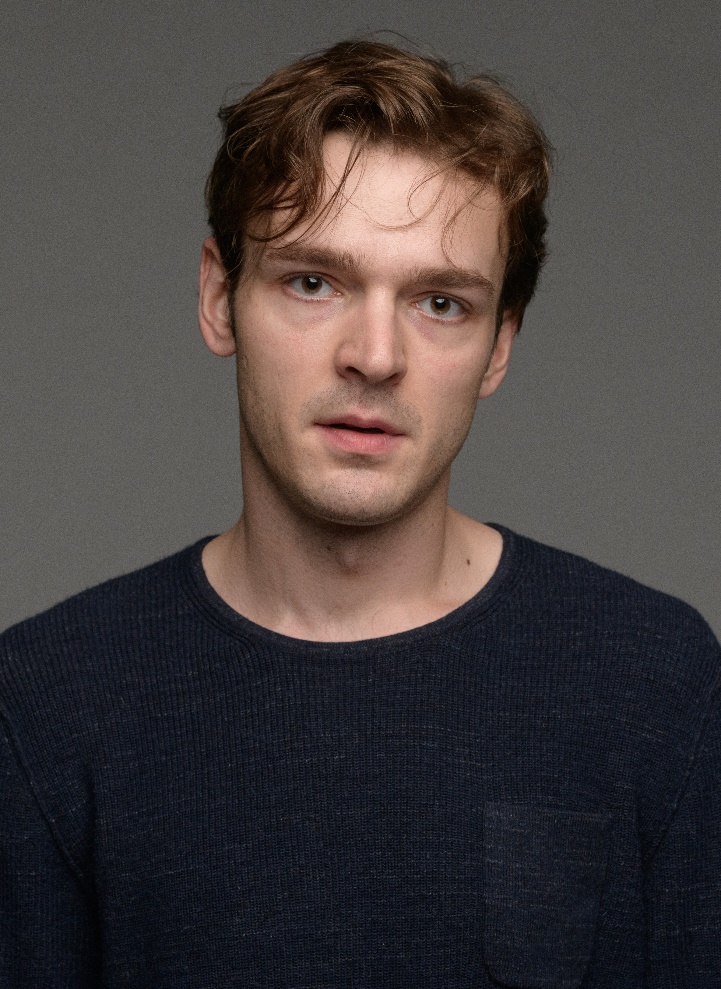 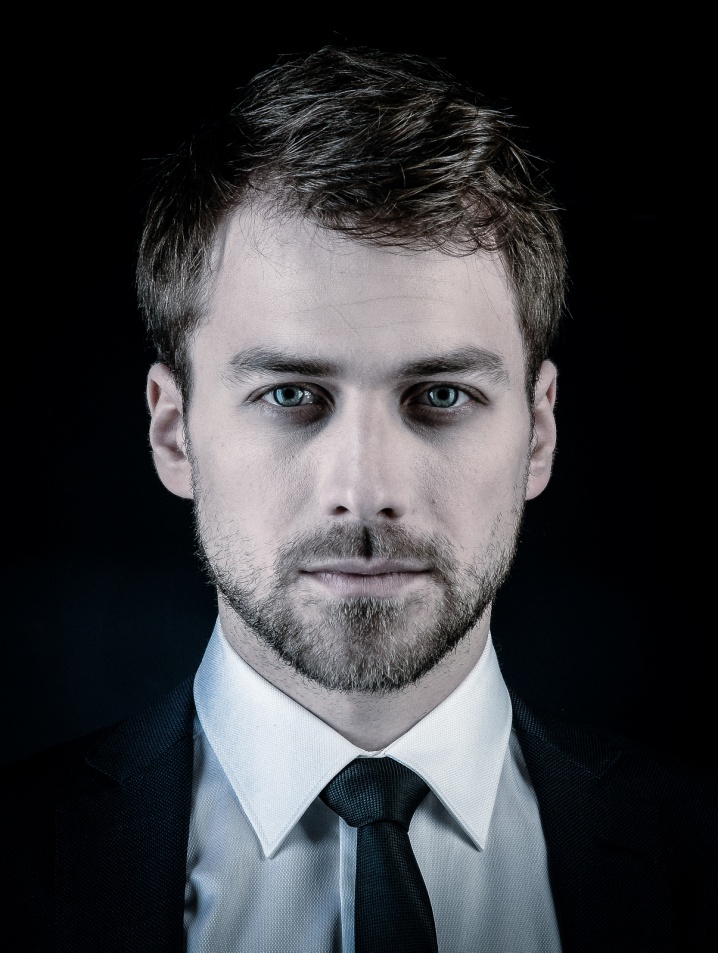 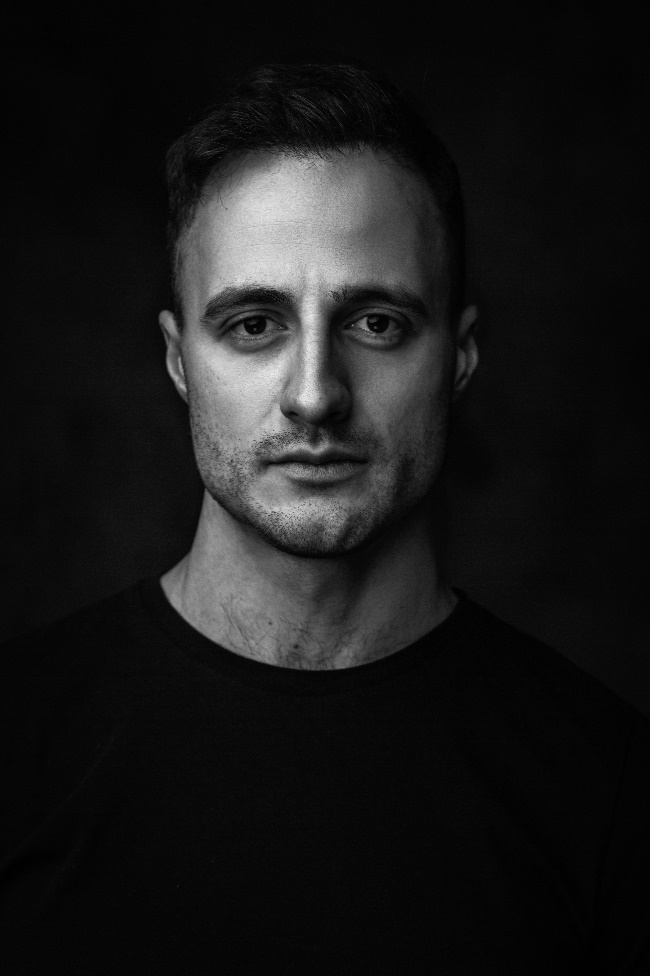 Артем Крылов
Павел Лёвкин
Алексей Трофимов
Актерское агентство« The Cast»актеры Натальи (Таллы) тепловой 8-915-150-55-80
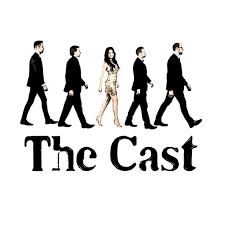 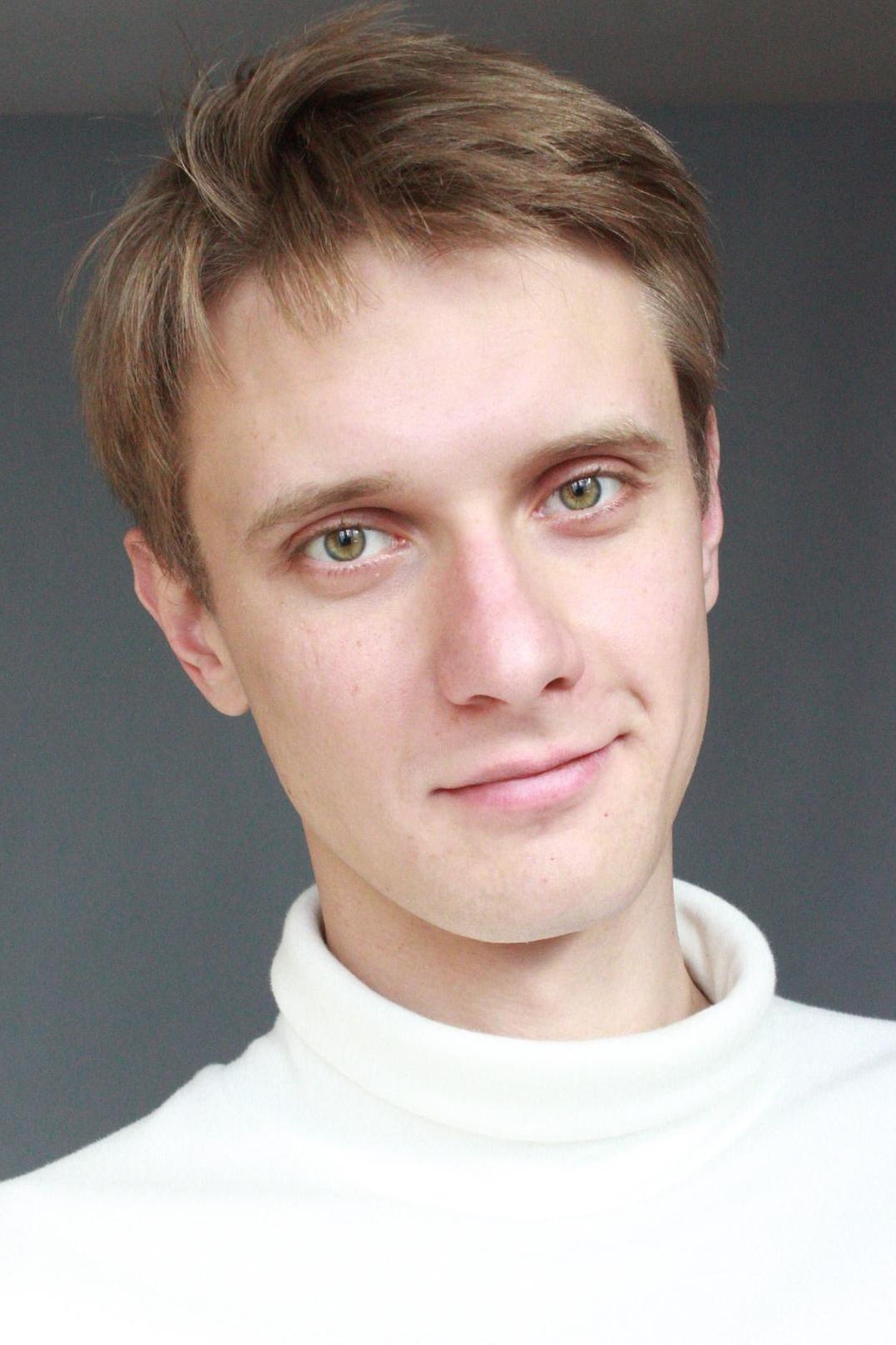 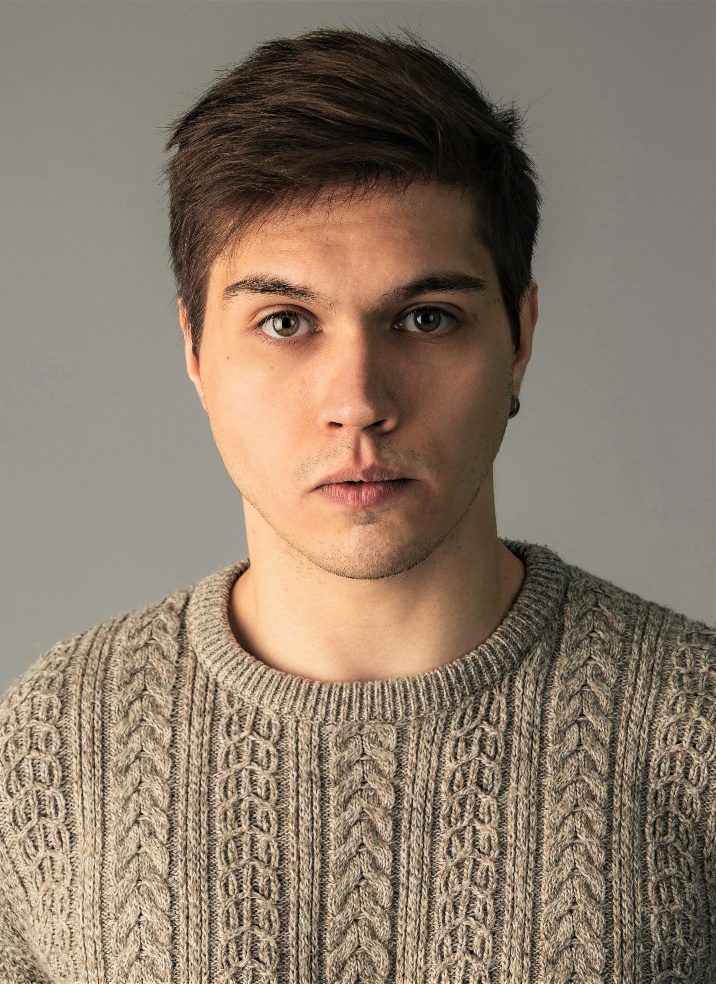 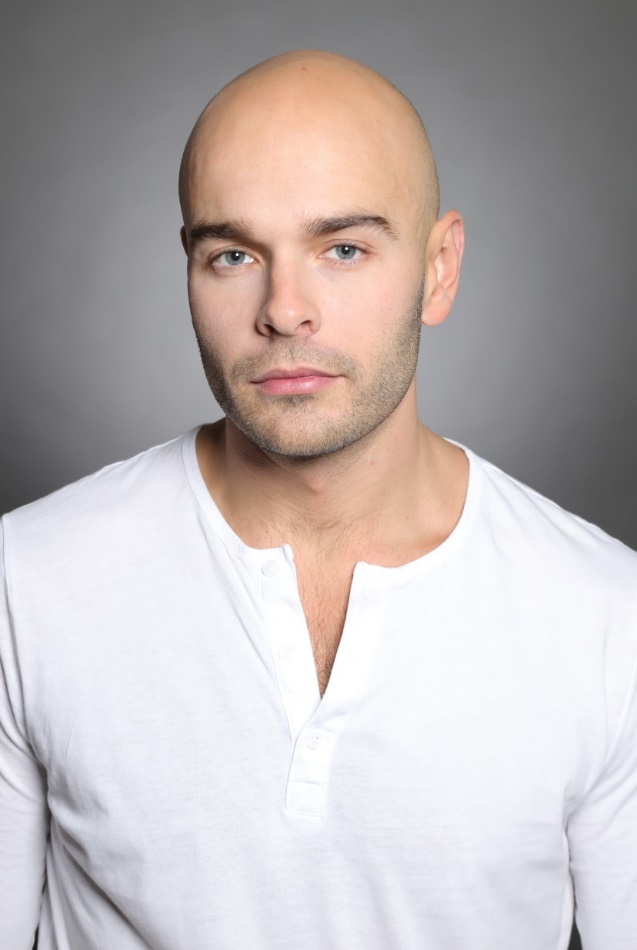 Евгений Зарубин
Алексей Душевин
Чеслав Головинец
Актерское агентство« The Cast»актеры Натальи (Таллы) тепловой 8-915-150-55-80
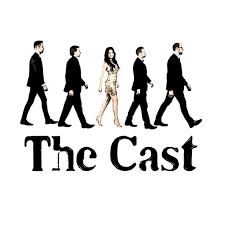 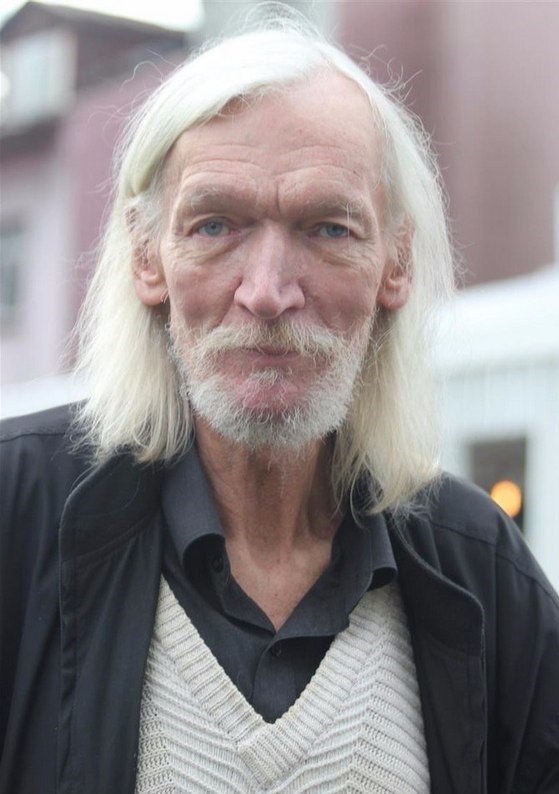 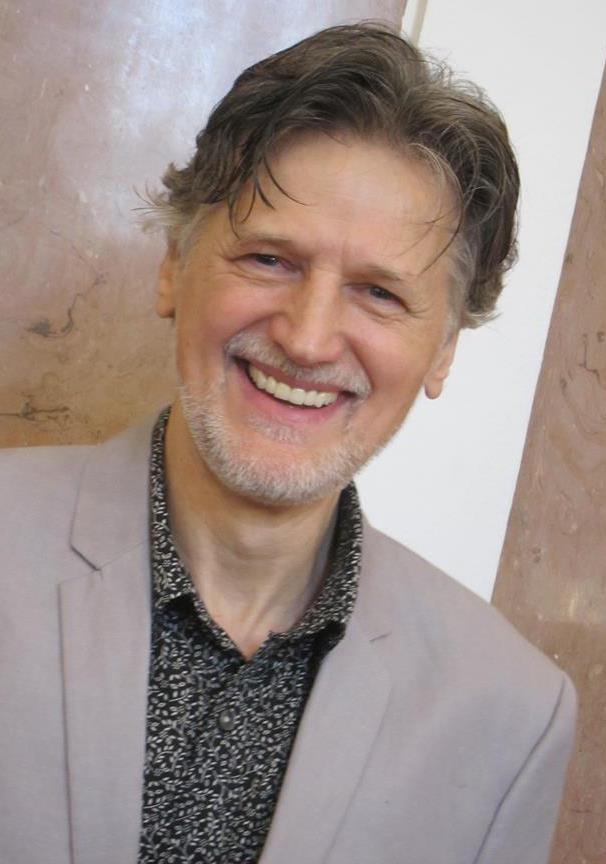 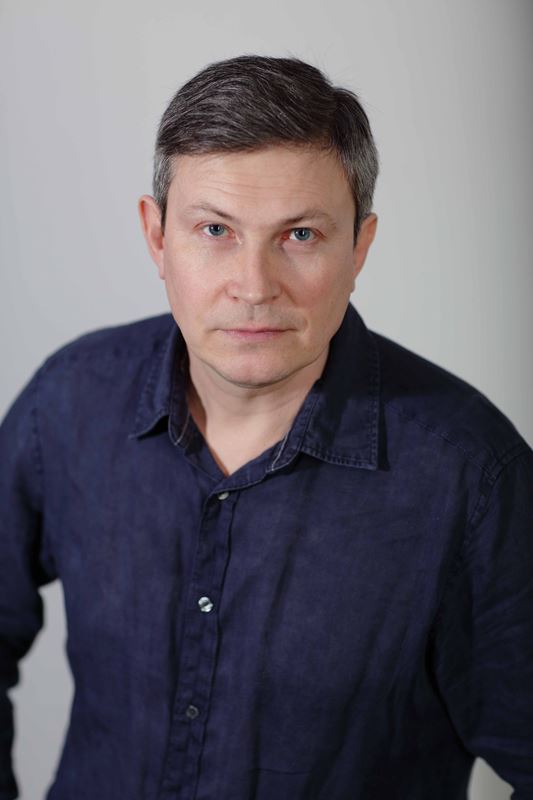 Валерий Сторожек Заслуженный Артист РФ
Александр Алексеевич Трофимов              Народный Артист РФ
Владимир Жарков
Актерское агентство« The Cast»актеры Натальи (Таллы) тепловой 8-915-150-55-80
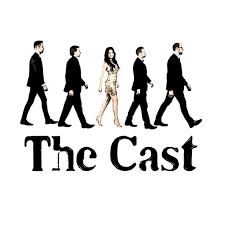 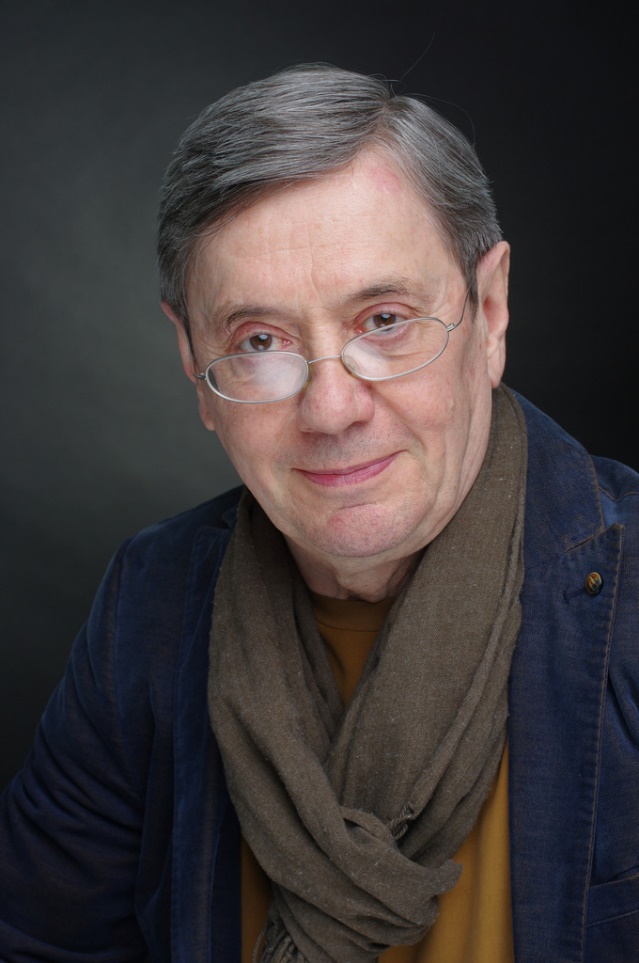 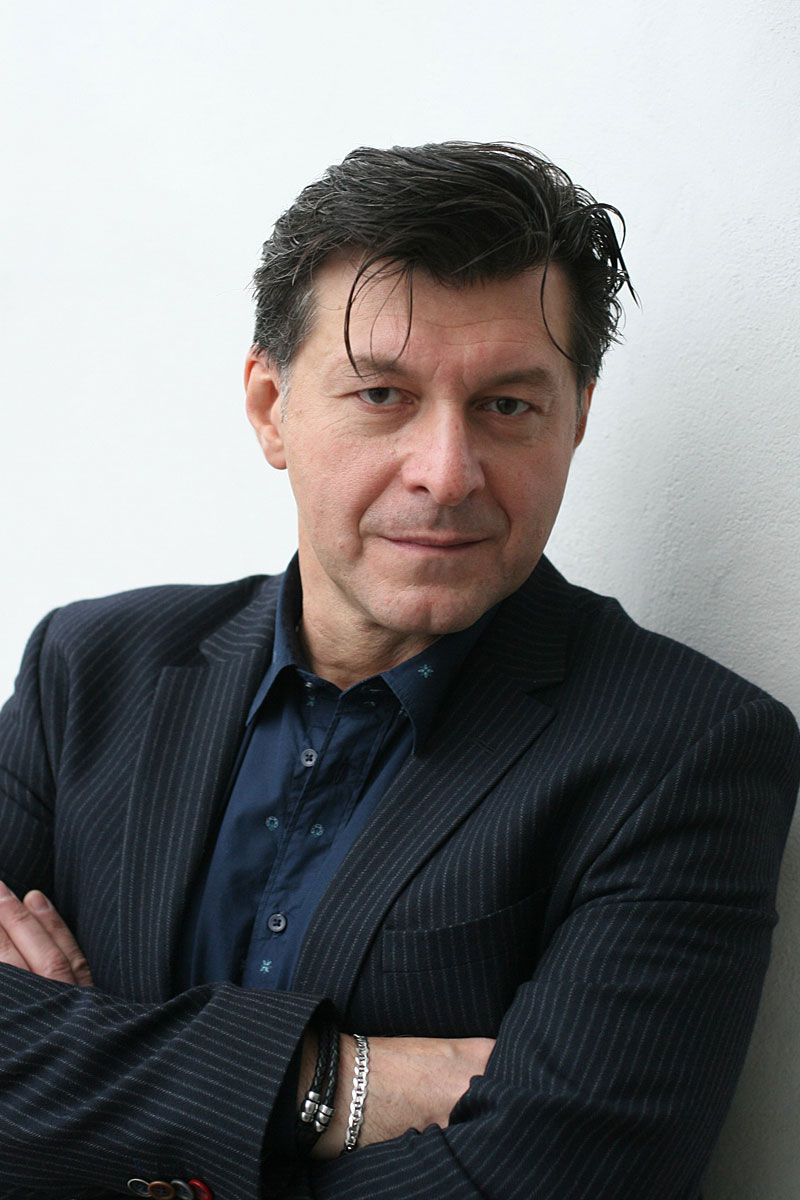 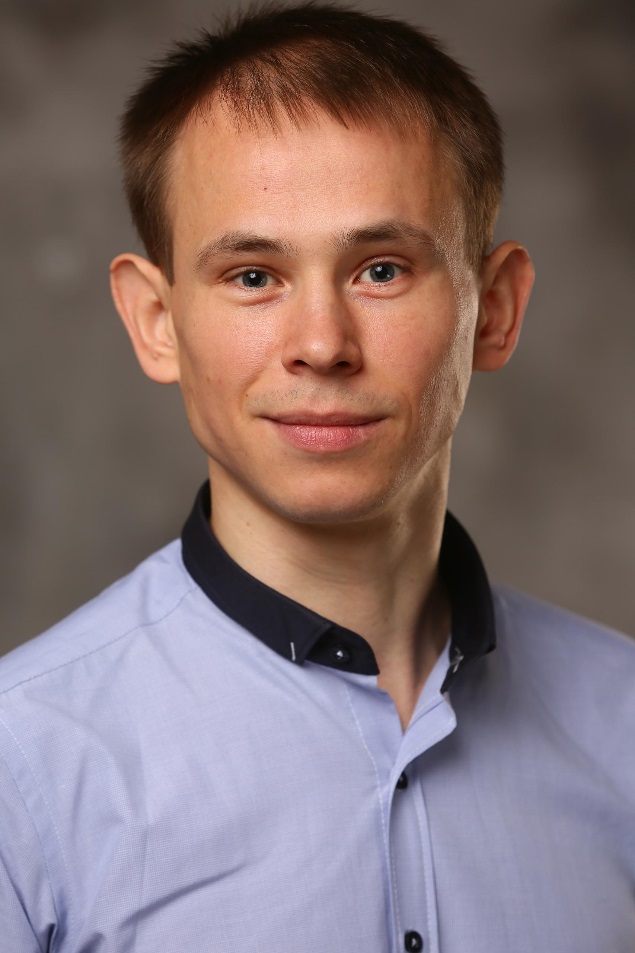 Леван Мсхиладзе
Владимир Еремин
Петр Логачев
Актерское агентство« The Cast»актеры Натальи (Таллы) тепловой 8-915-150-55-80
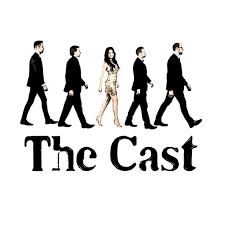 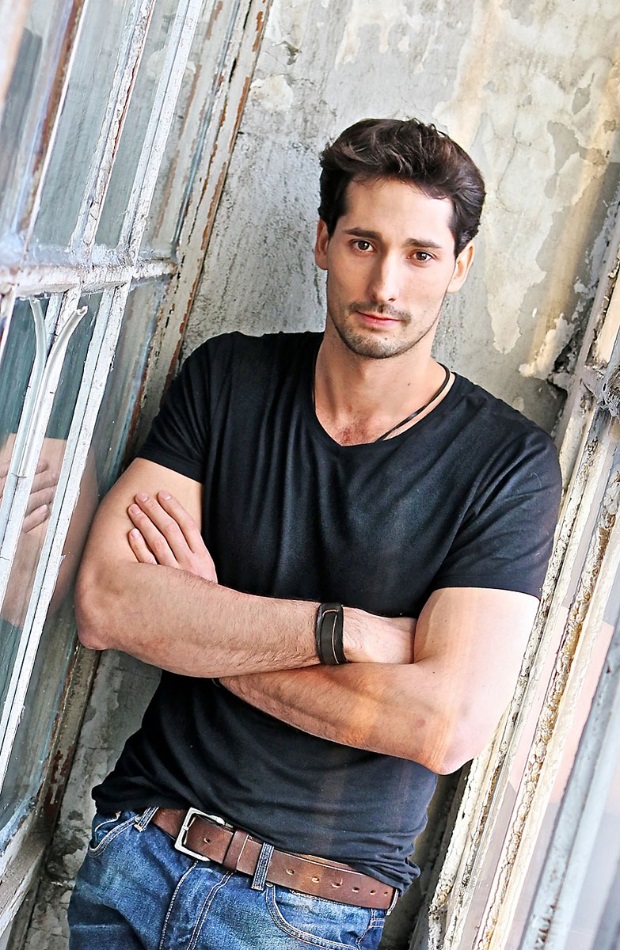 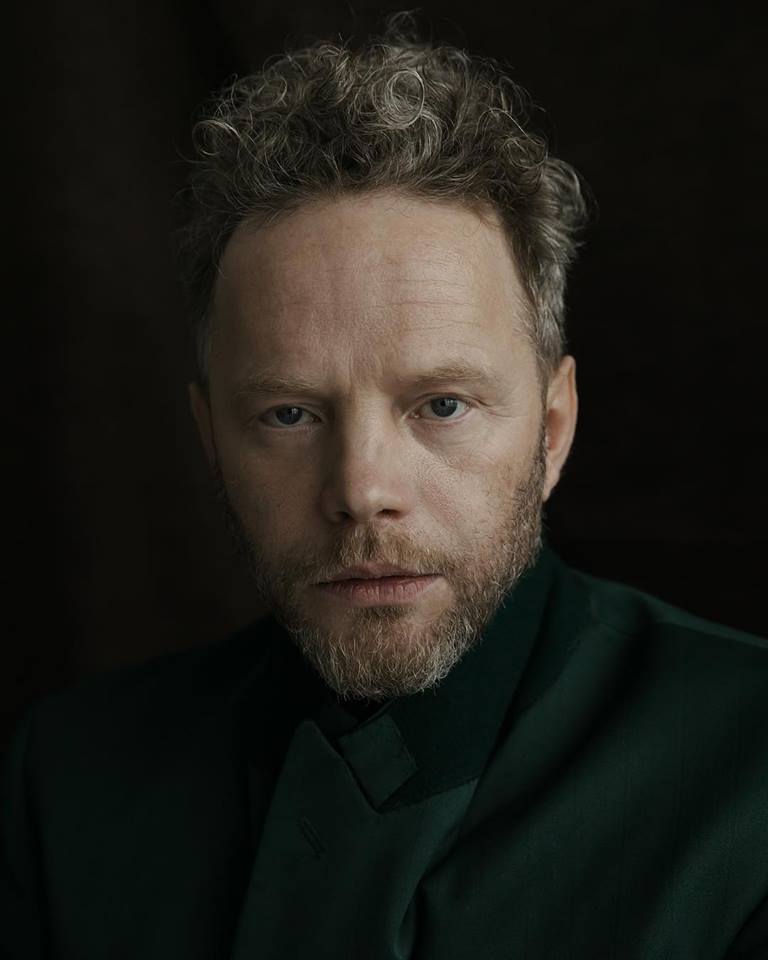 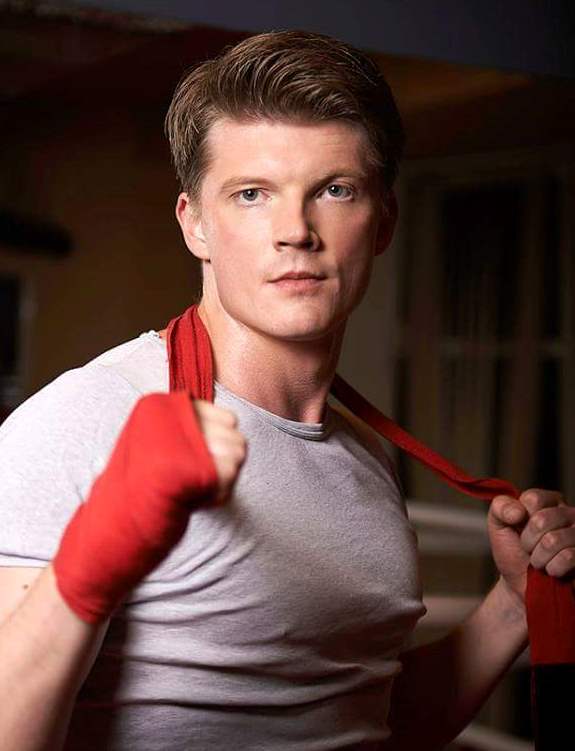 Павел Крайнов
Александр Лобанов
Владимир Виноградов
Актерское агентство« The Cast»актеры Натальи (Таллы) тепловой 8-915-150-55-80
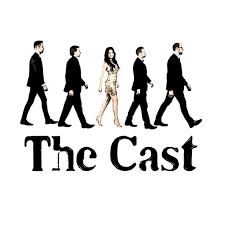 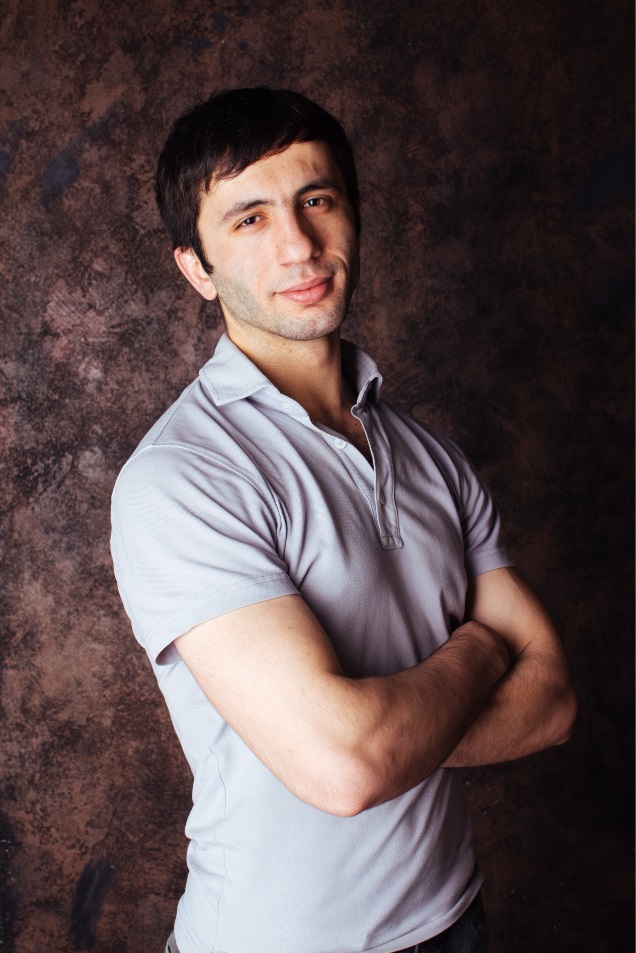 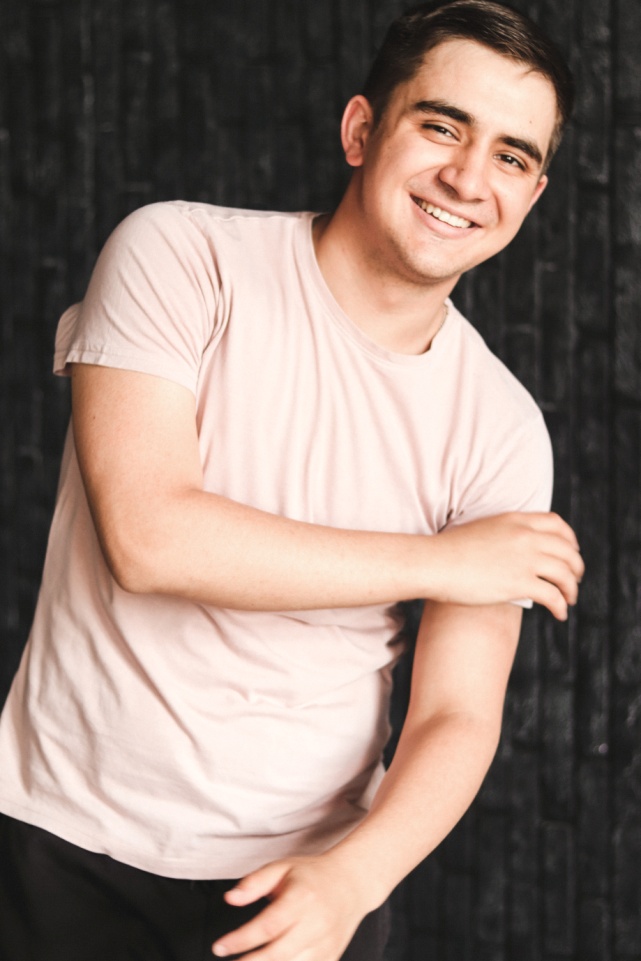 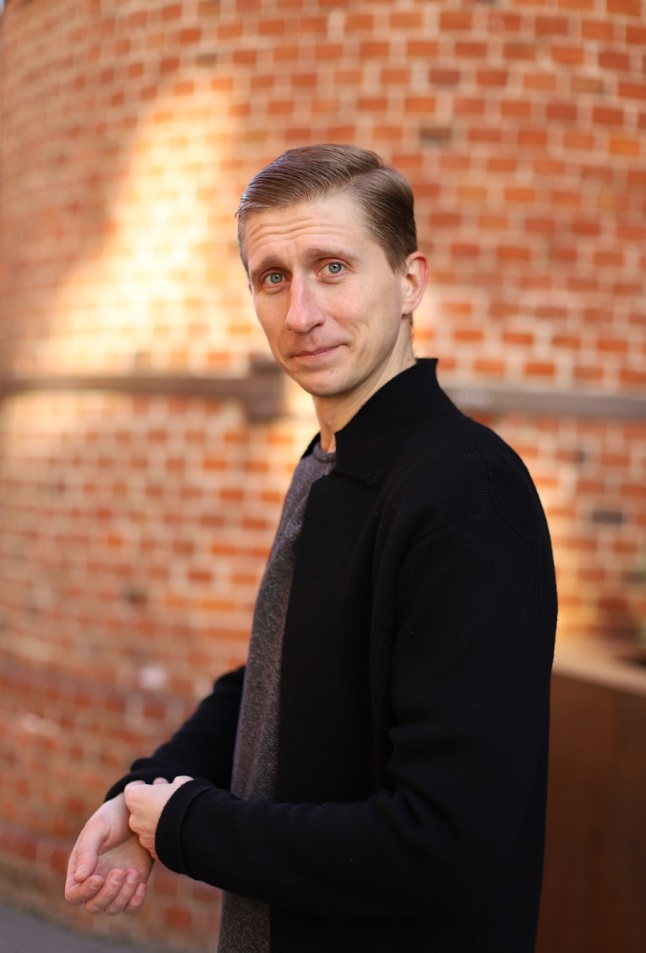 Мурад Хурамов
Михаил Вергунов
Степан Абрамов
Актерское агентство« The Cast»актеры Натальи (Таллы) тепловой 8-915-150-55-80
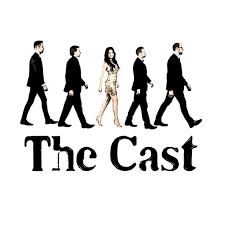 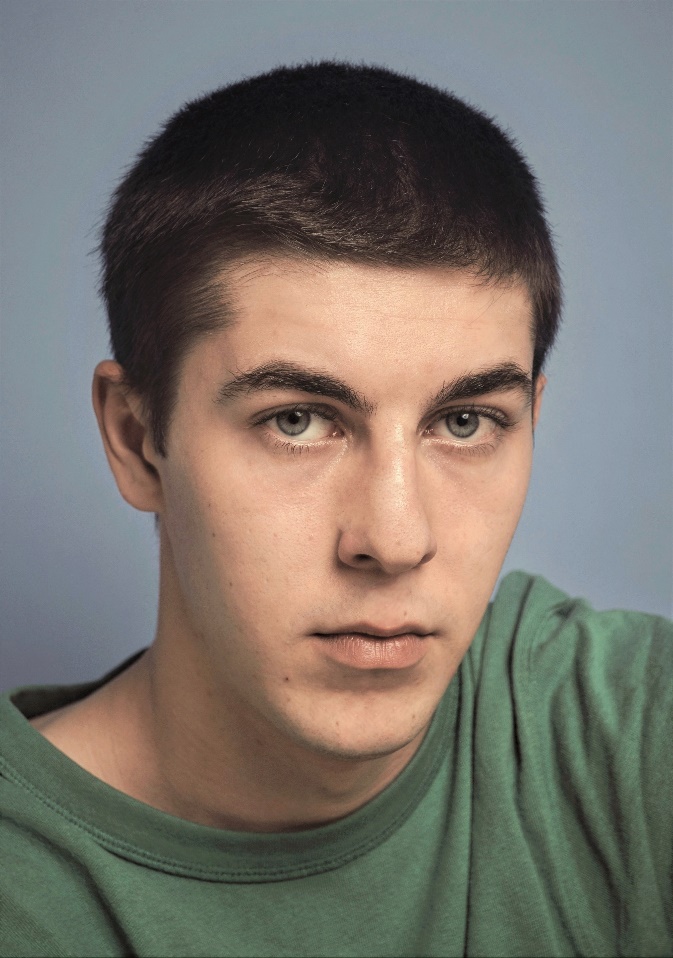 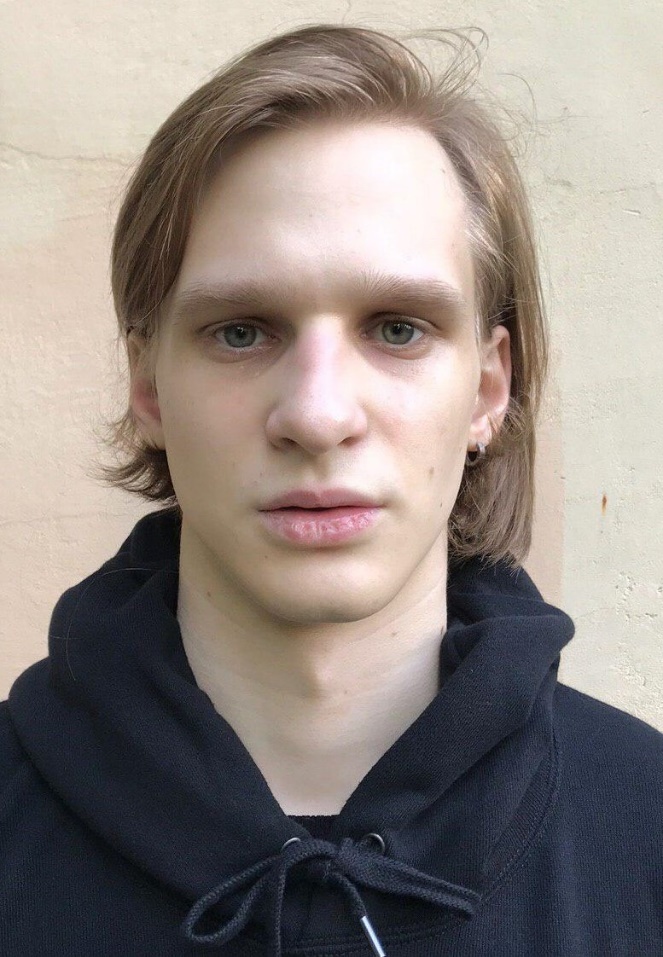 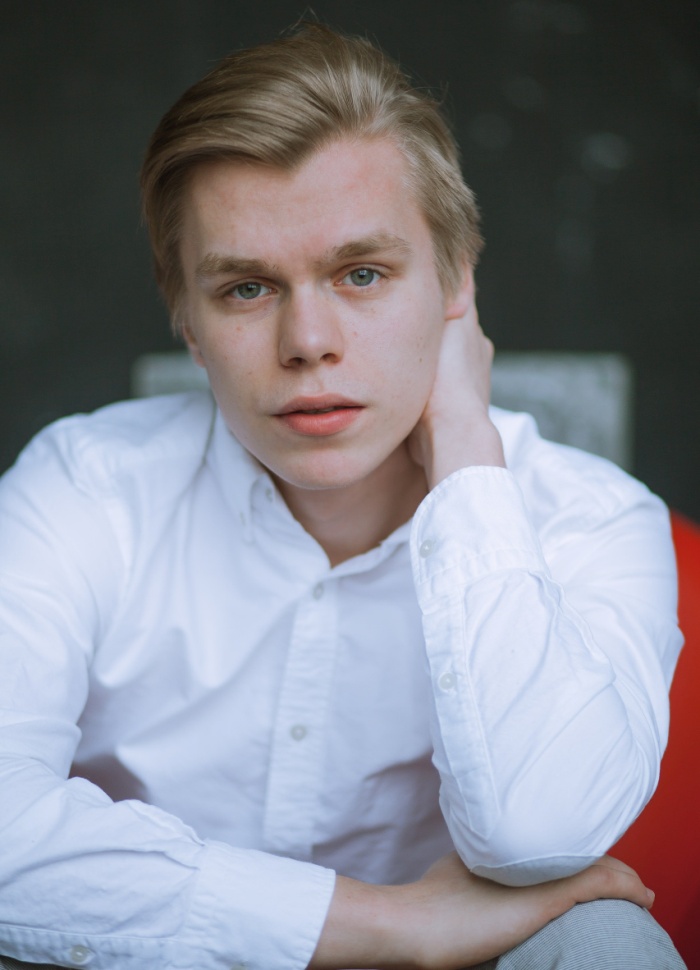 Евгений Егоров 21г
Эдуард Володин 19л
Максим Теняков 22л
Актерское агентство« The Cast»актеры Натальи (Таллы) тепловой 8-915-150-55-80
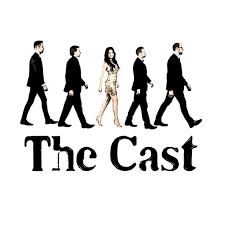 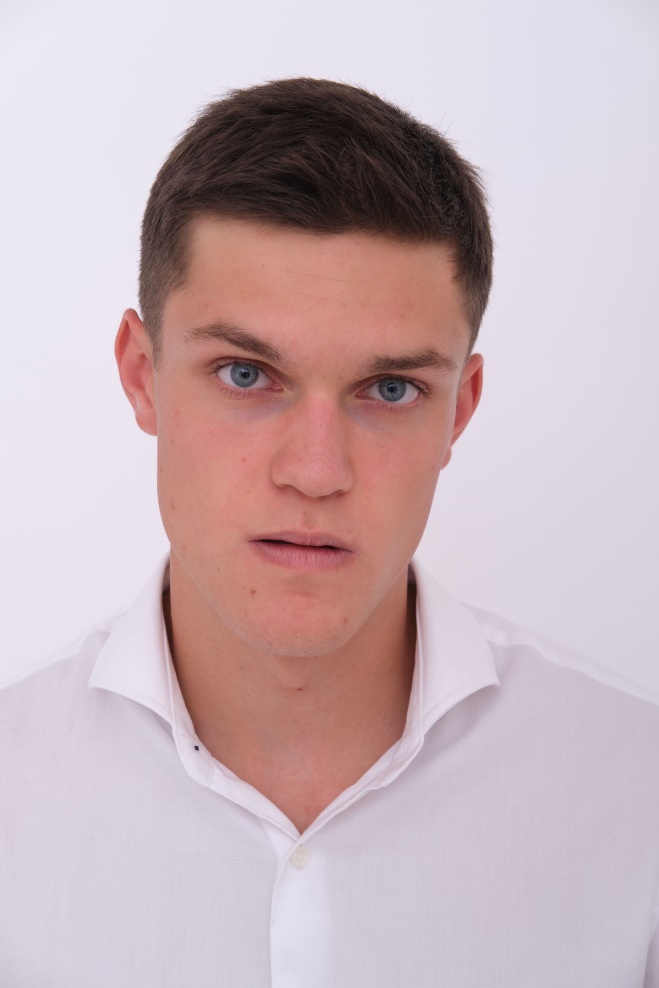 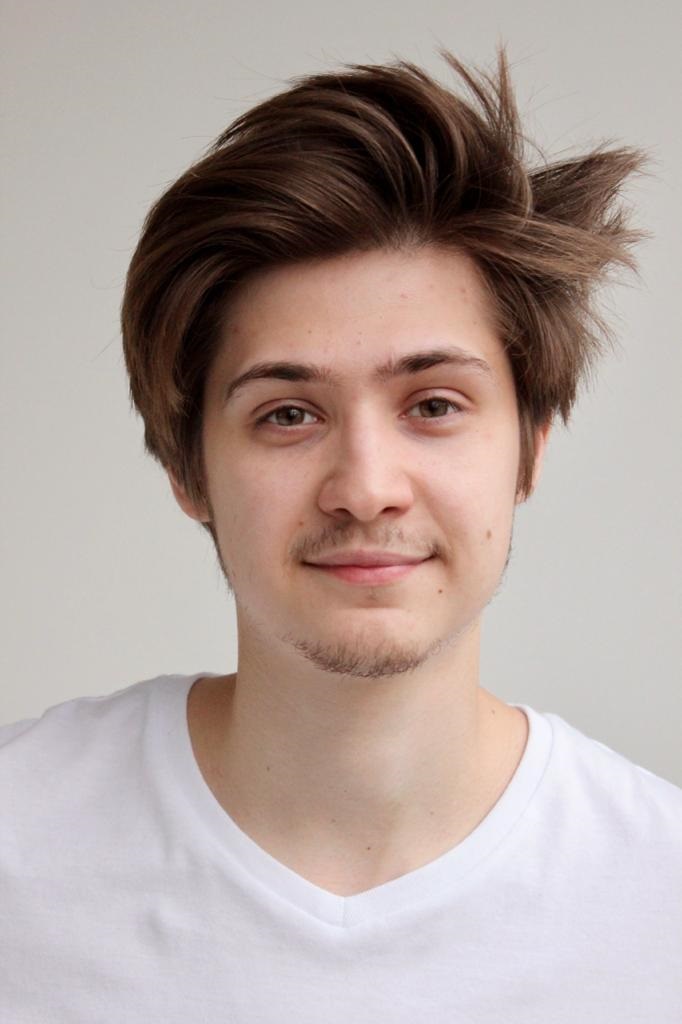 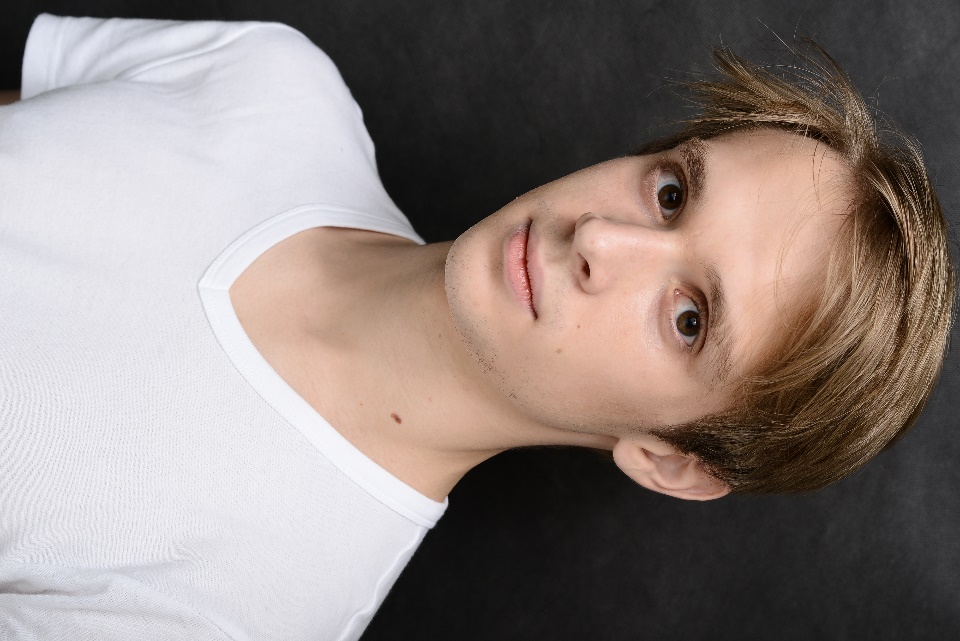 Иван Рысин 20 лет
Иван Петросян 18 лет
Дмитрий Ломов 20 лет
Актерское агентство« The Cast»актеры Натальи (Таллы) тепловой 8-915-150-55-80
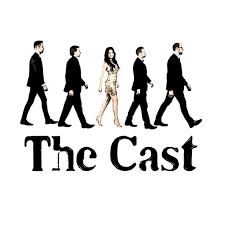 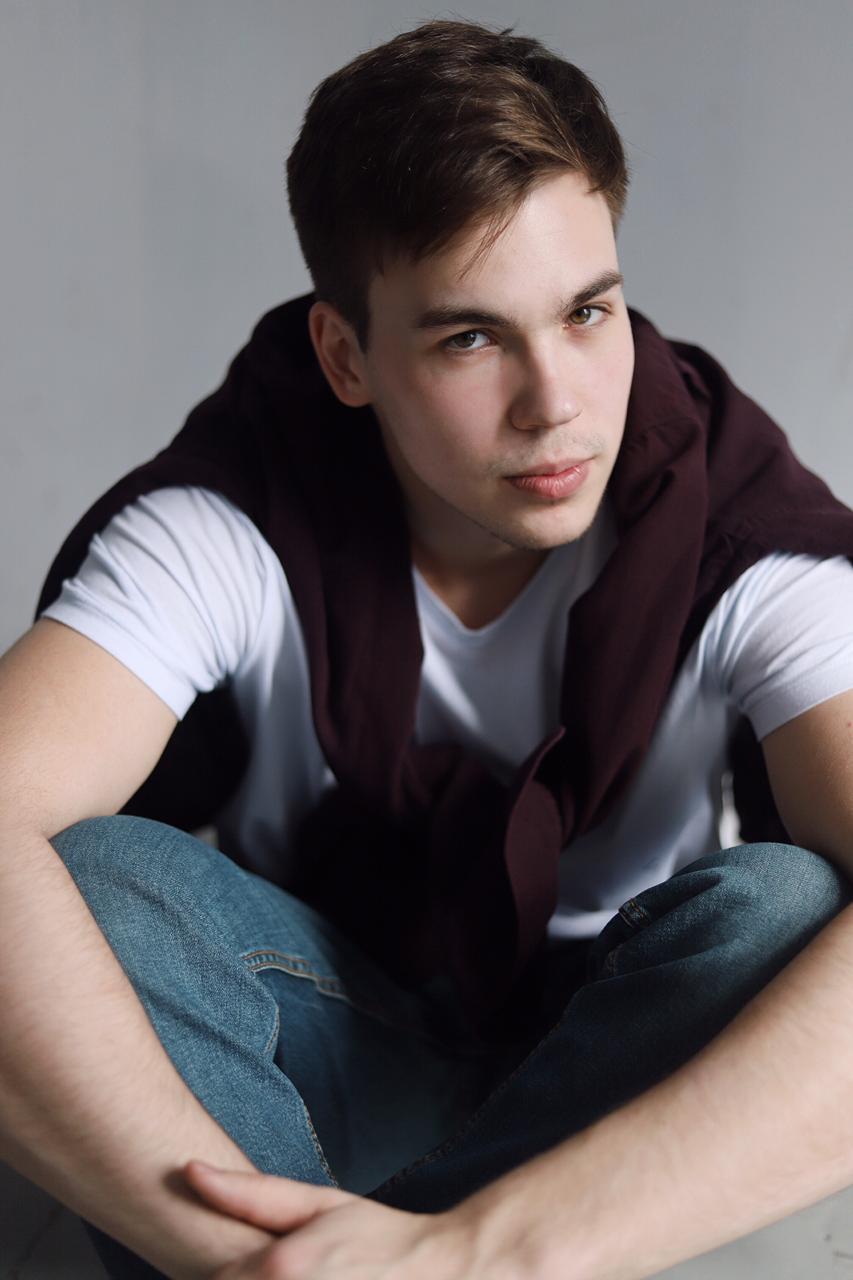 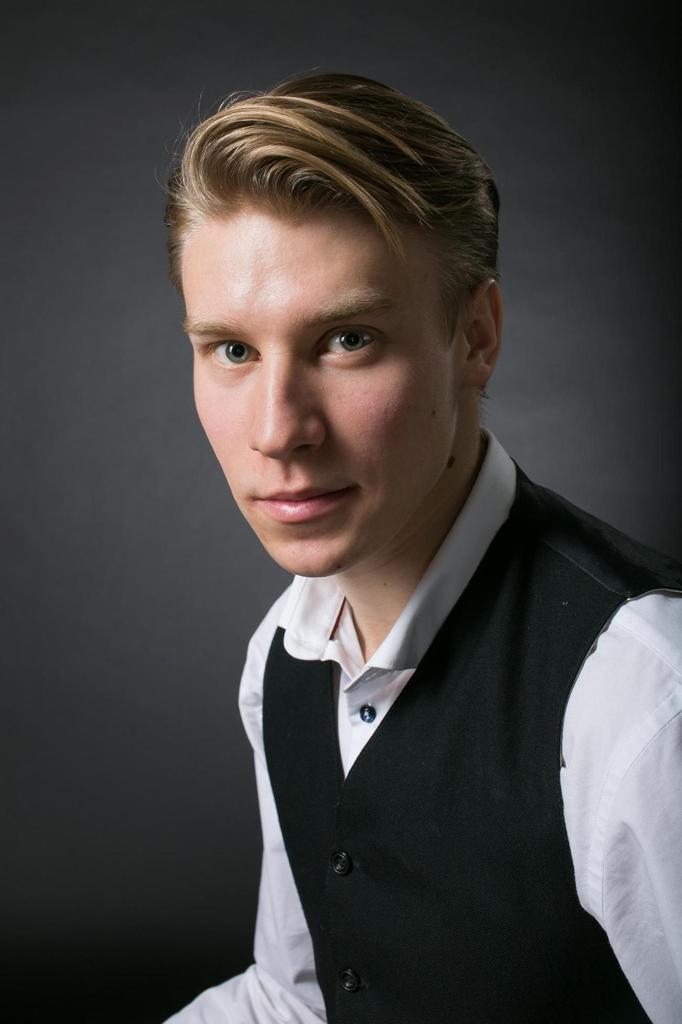 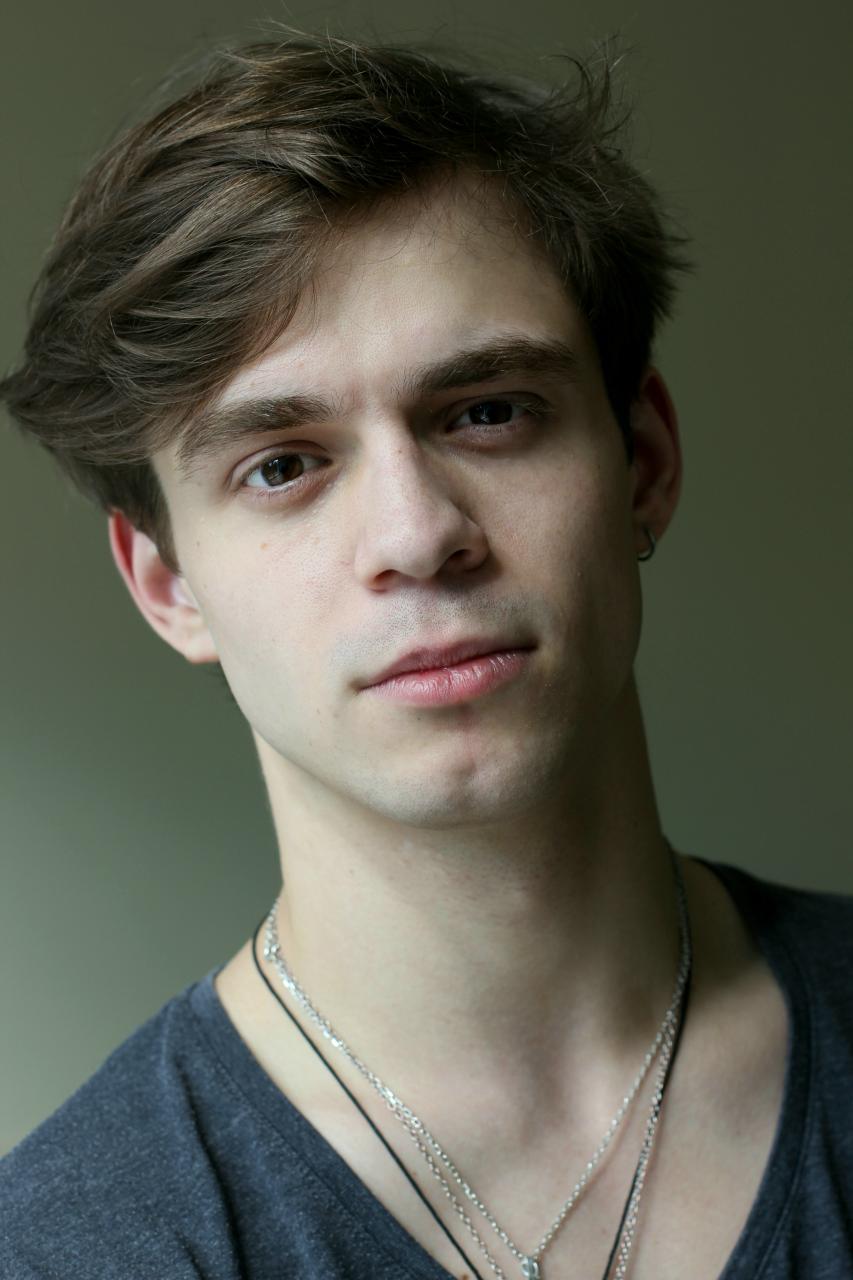 Илья Богомолов 19л
Андрей Маслов 24 г
Влад Окропиридзе 18л
Актерское агентство« The Cast»актеры Натальи (Таллы) тепловой 8-915-150-55-80
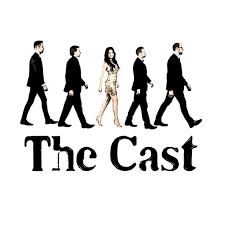 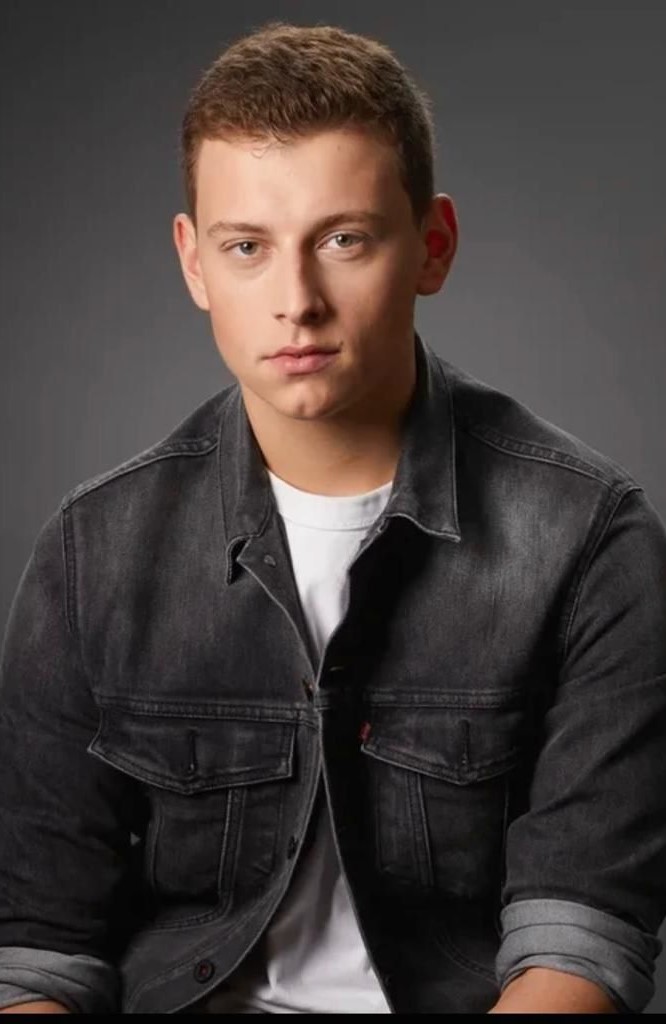 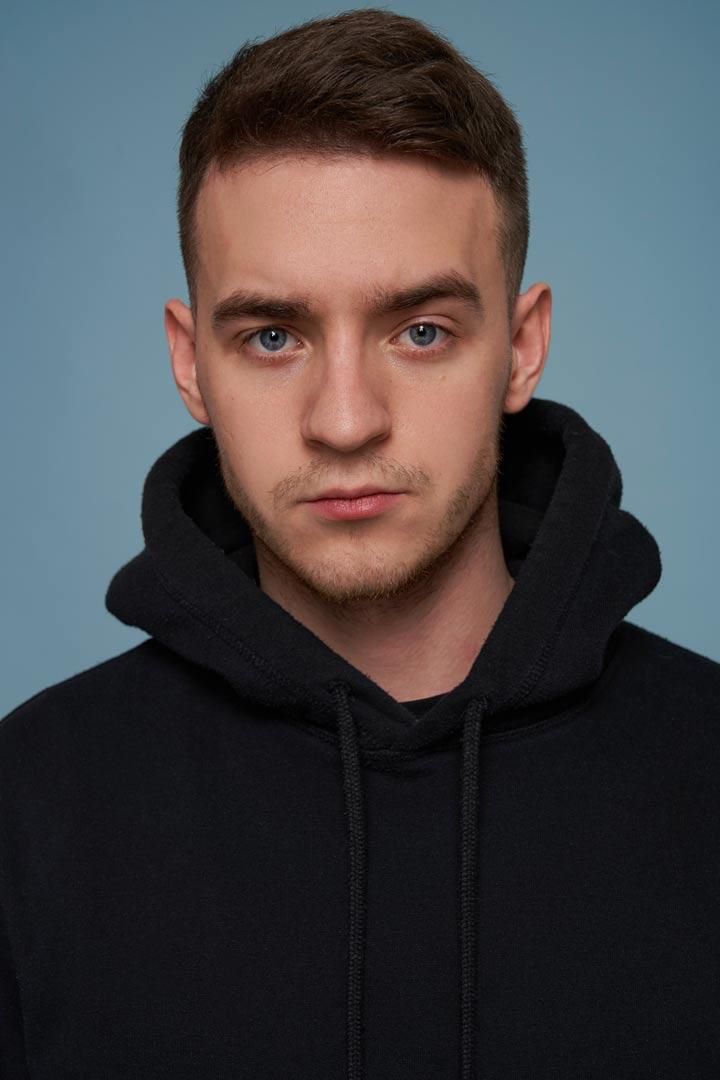 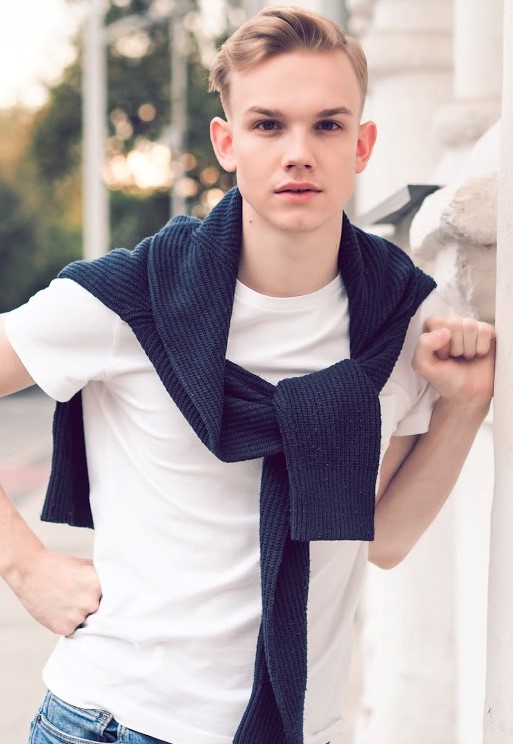 Егор Дрозд 19л
Влад Миллер 23 г
Иван Клещевников 22г.
Актерское агентство« The Cast»актеры Натальи (Таллы) тепловой 8-915-150-55-80
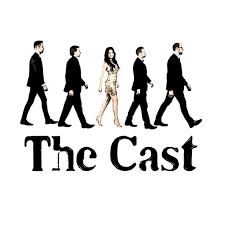 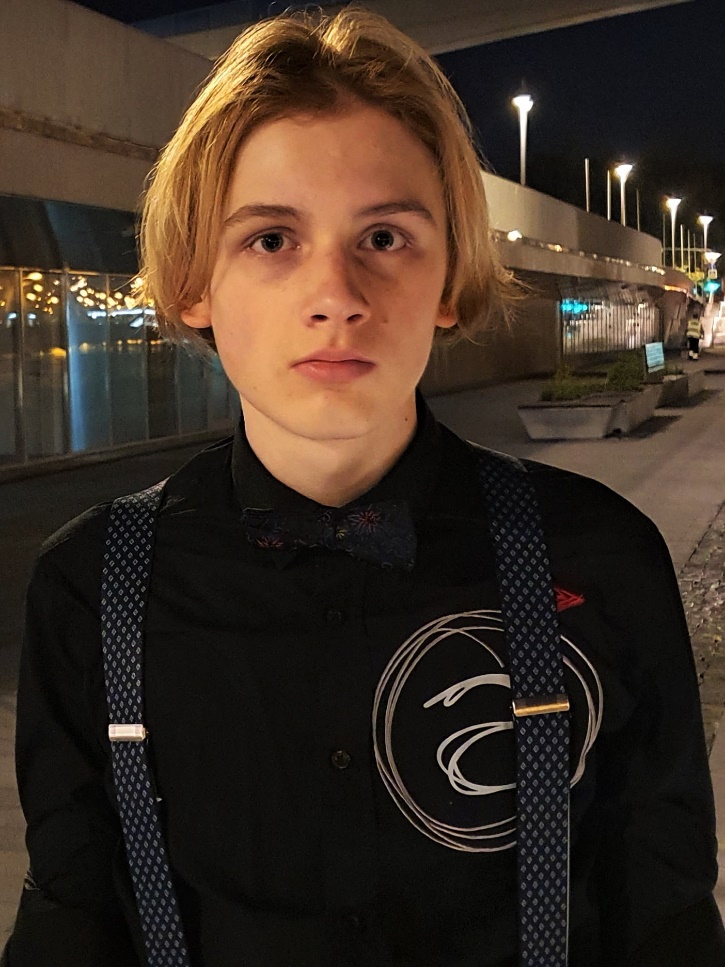 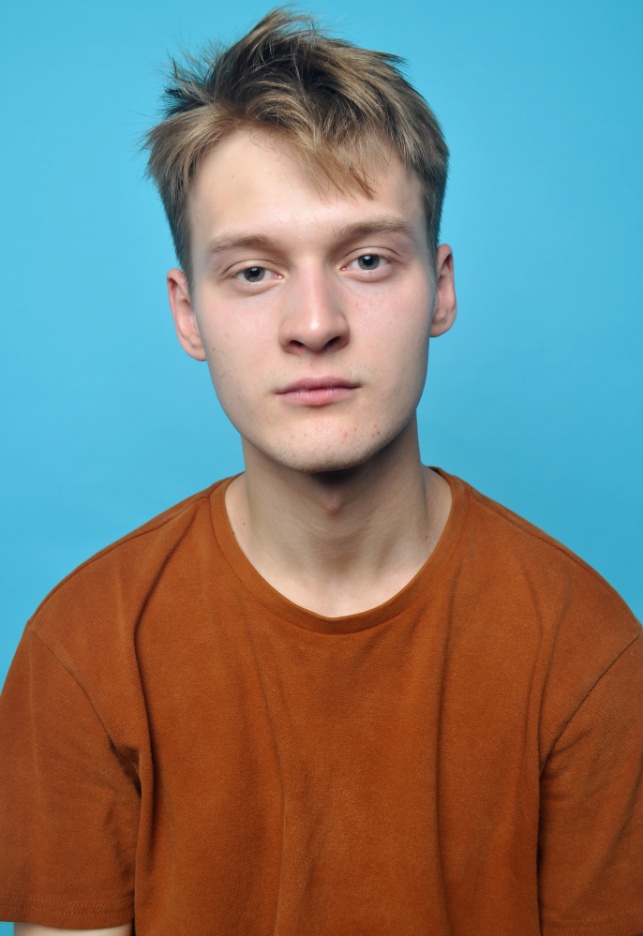 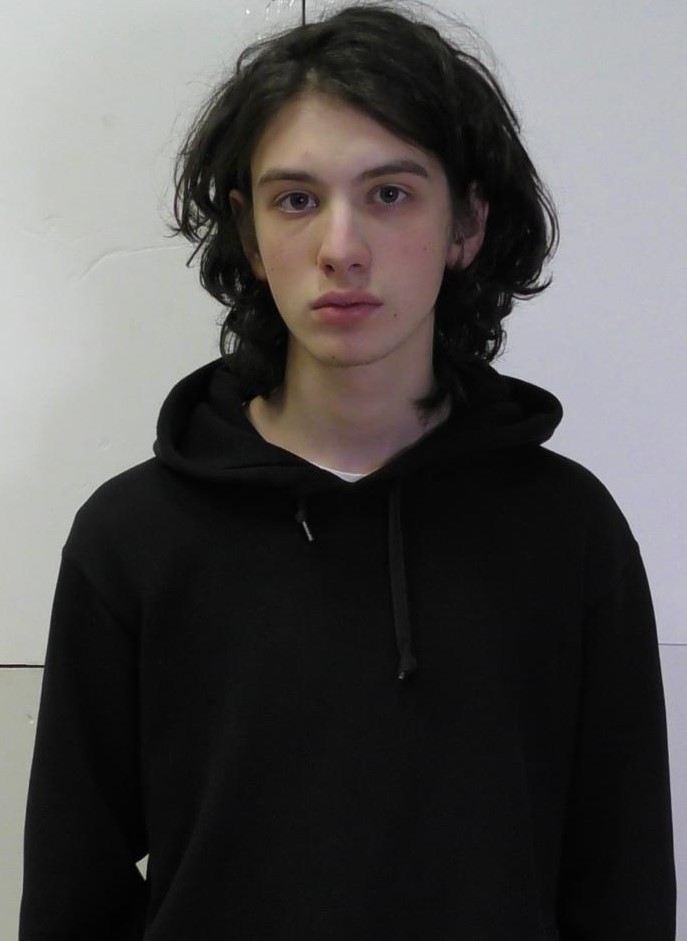 Алекс Теплов 16 лет
Егор Хасьянов 20 лет
Марк Эйдельштейн 18 лет
Актерское агентство« The Cast» Актеры Натальи (Таллы) тепловой 8-915-150-55-80
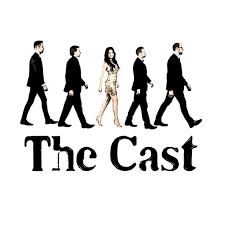 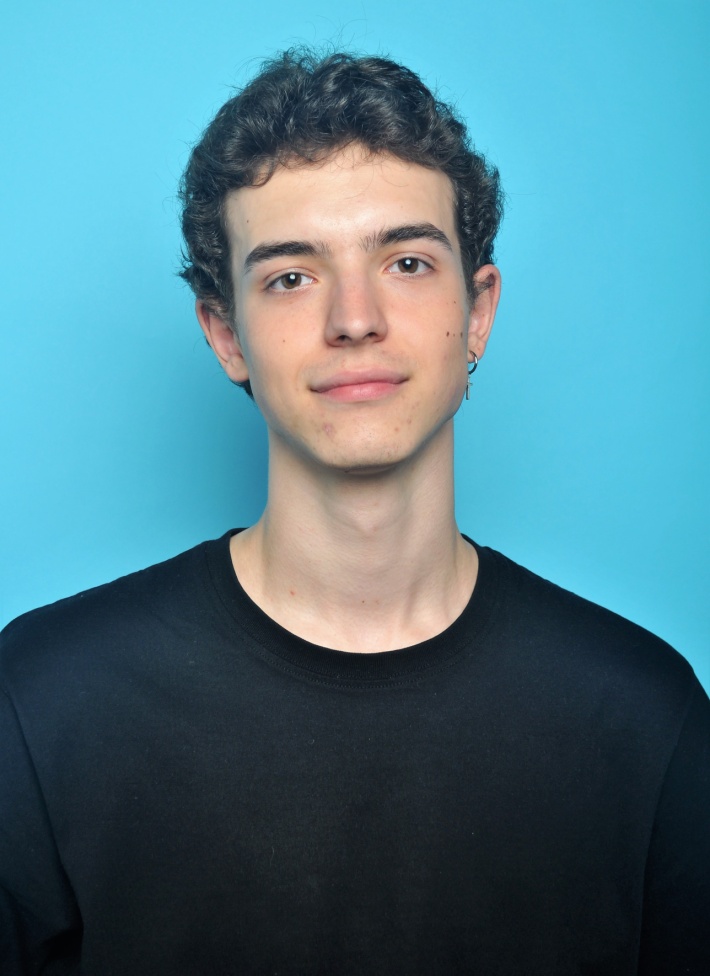 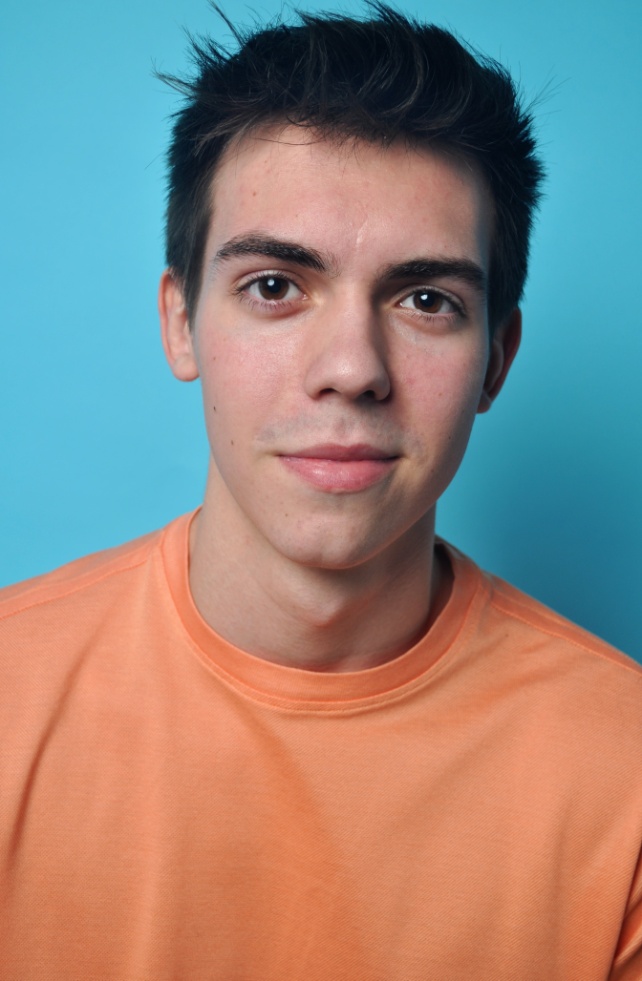 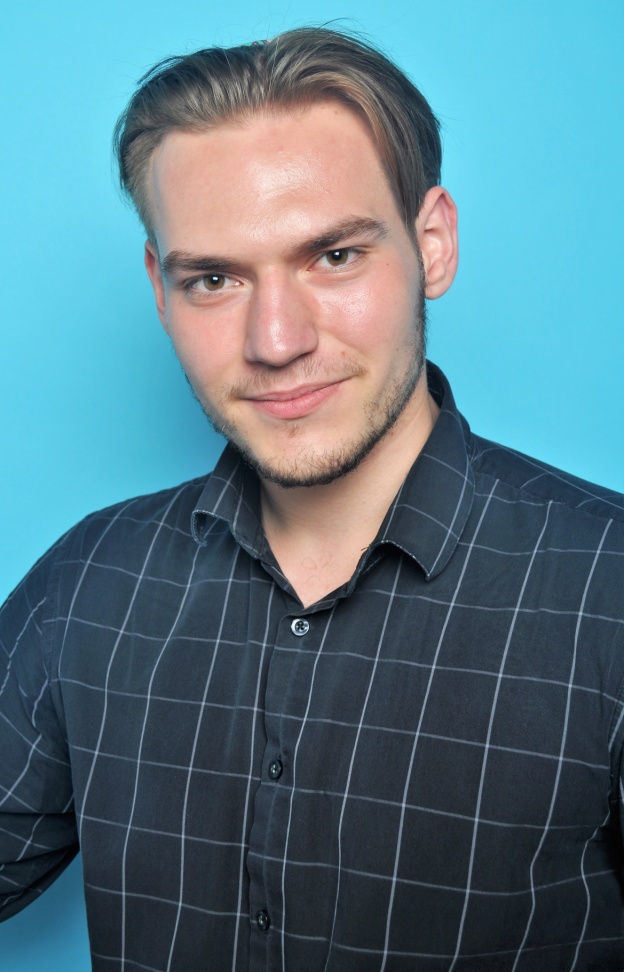 Костя Большаков 18 лет            Максим Пархомчук 17 лет
Алексей Дворянский 18 лет
Актерское агентство« The Cast» Актеры Натальи (Таллы) тепловой 8-915-150-55-80
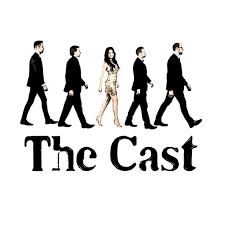 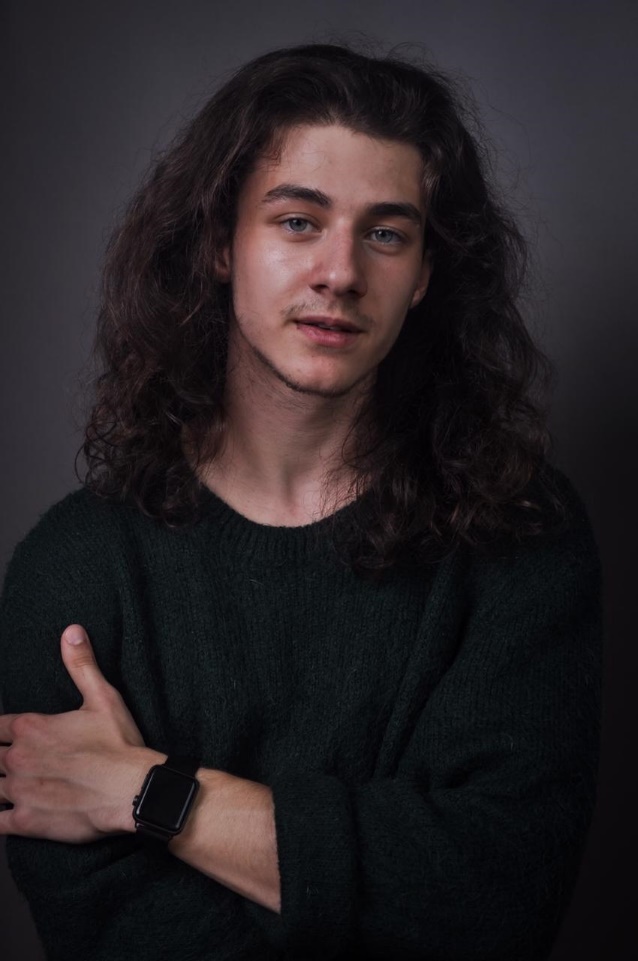 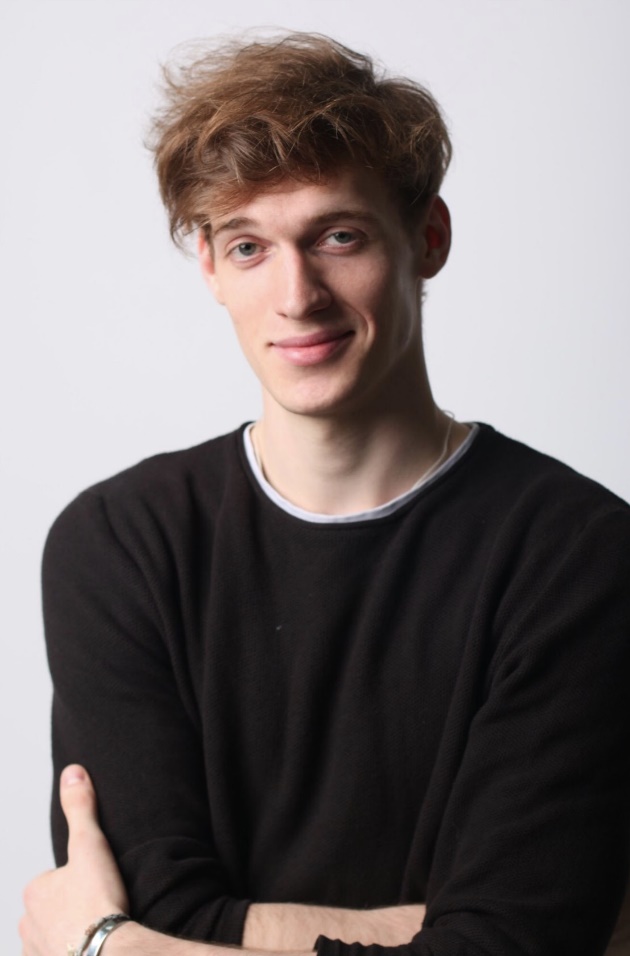 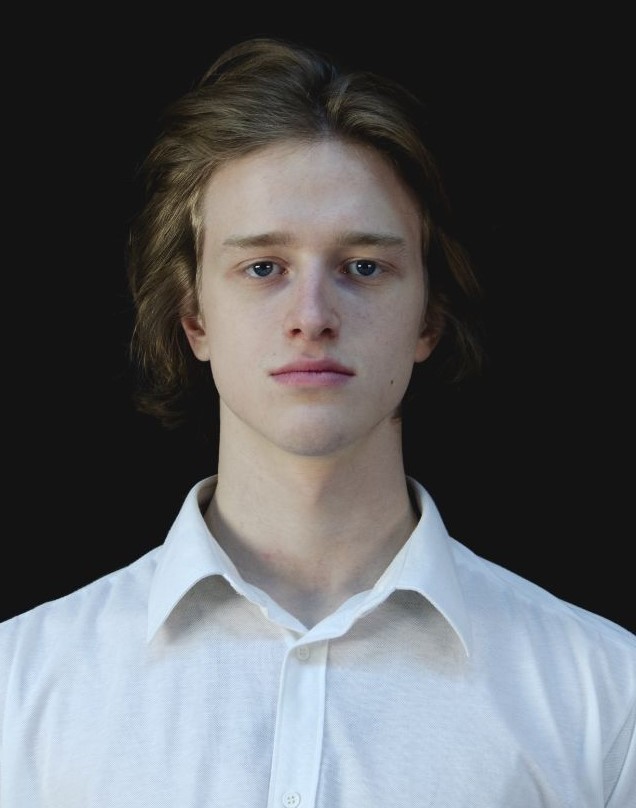 Андрей Морец  20 лет
Темур Лакербая 20 лет
Богдан Голощук 20 лет
Актерское агентство« The Cast» Актеры Натальи (Таллы) тепловой 8-915-150-55-80
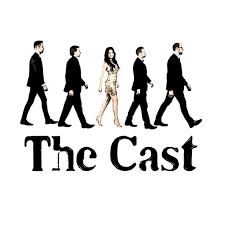 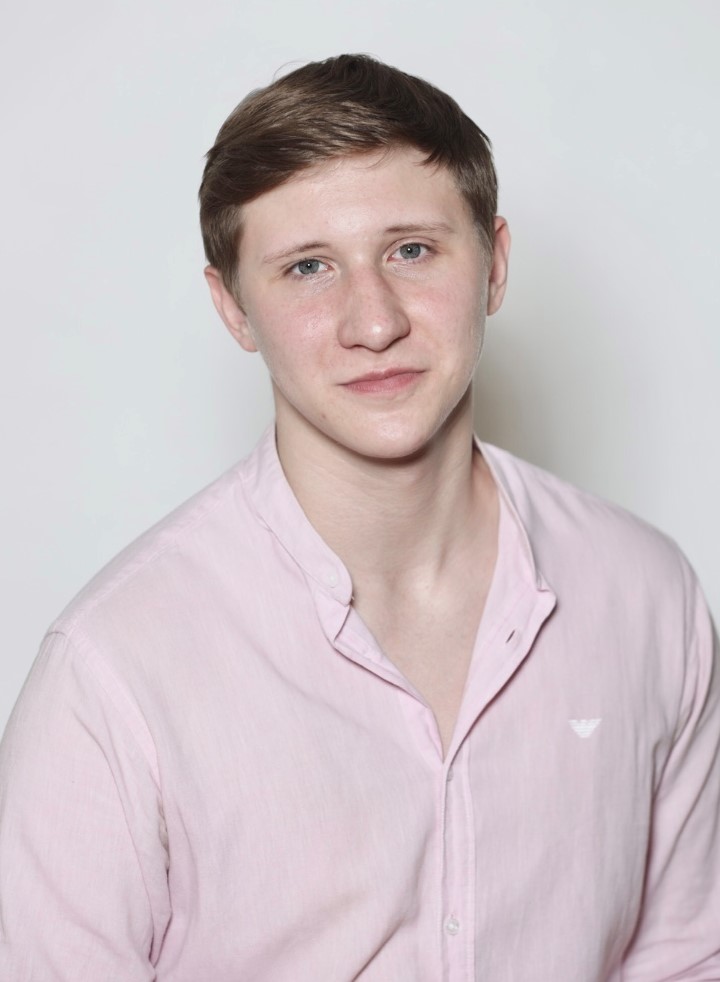 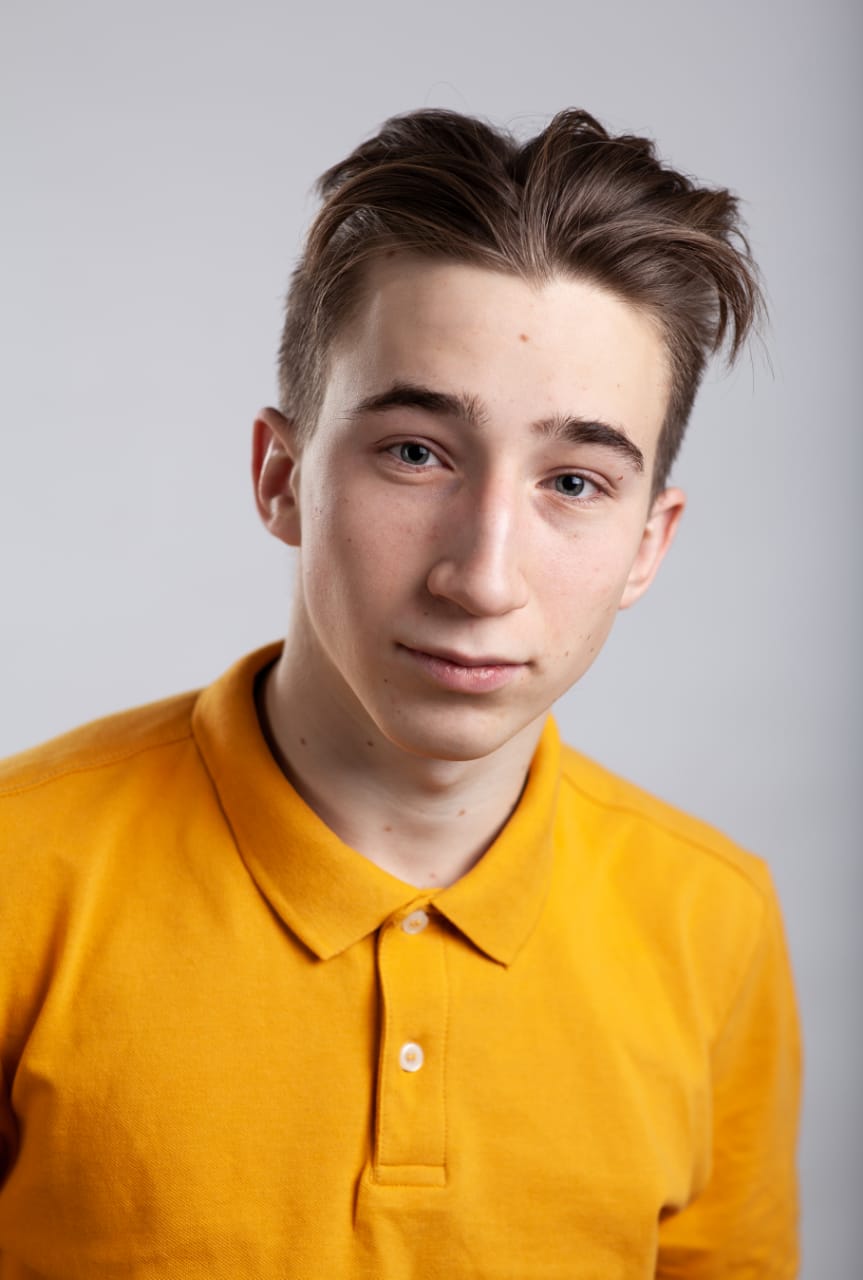 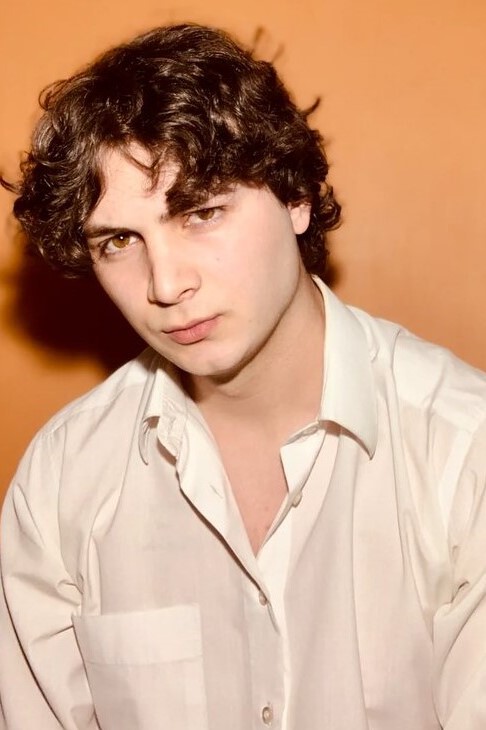 Глеб Ефремов 19 лет
Артем Москалев 20 лет
Юра Сисков 19 лет
Актерское агентство« The Cast» Актеры Натальи (Таллы) тепловой 8-915-150-55-80
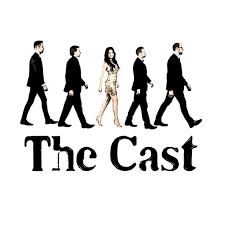 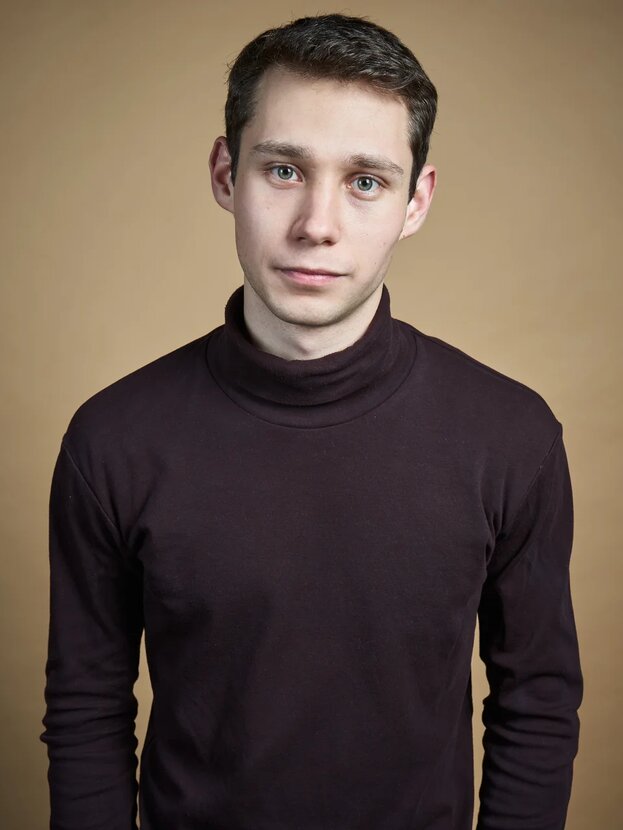 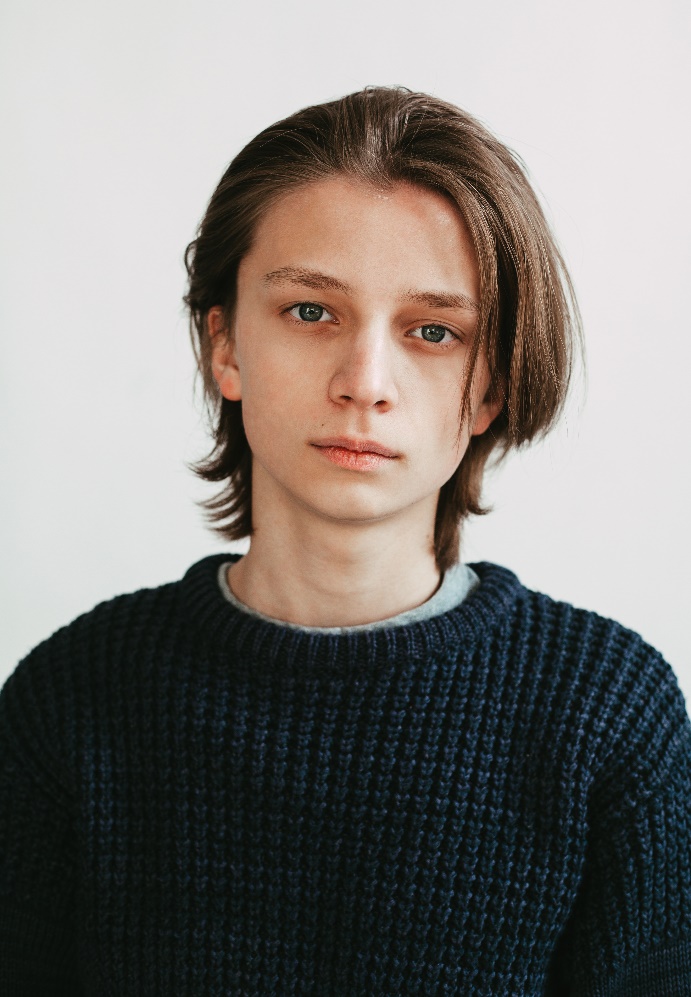 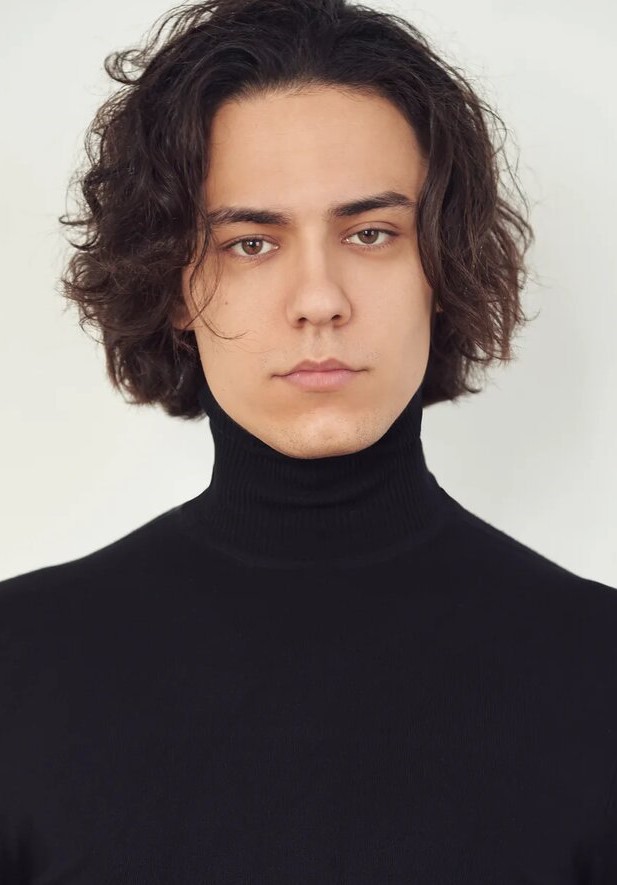 Эксклюзив
Михаил Бочаров 21 год
Костя Шишкин 17 лет               Артем Геенко
Актерское агентство« The Cast» Актеры Натальи (Таллы) тепловой 8-915-150-55-80
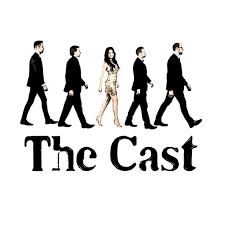 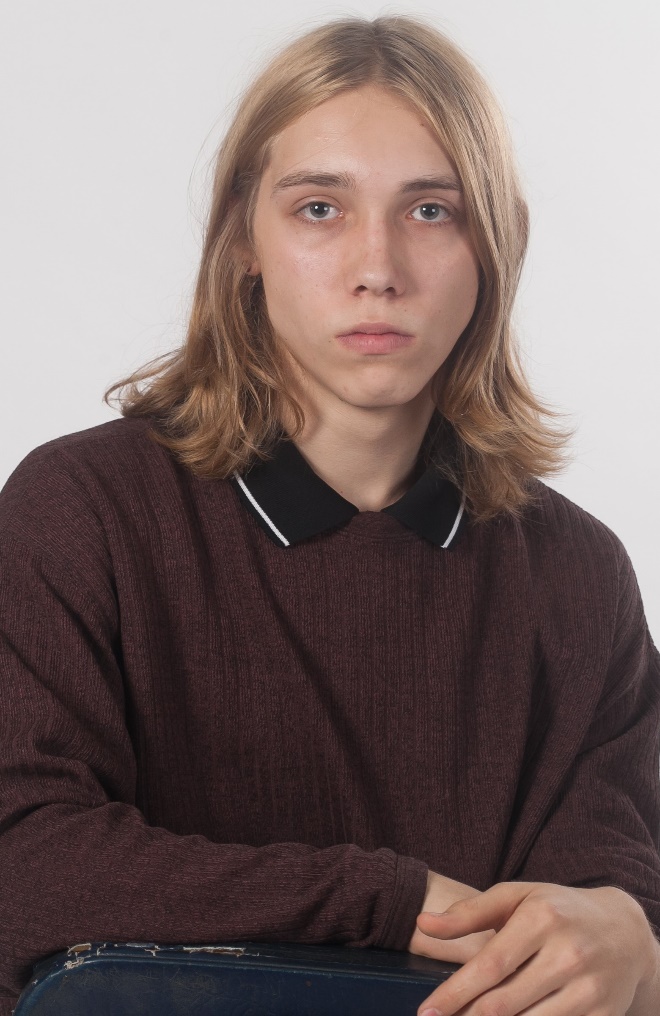 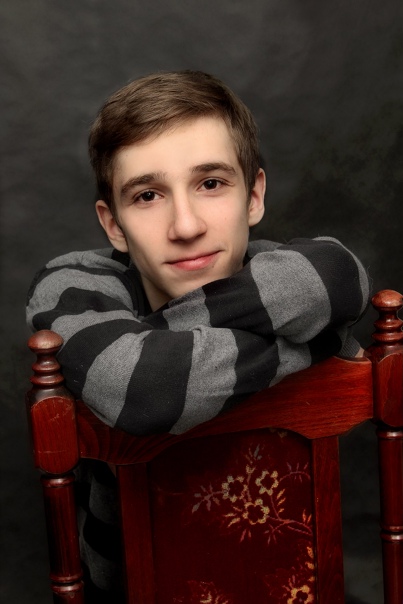 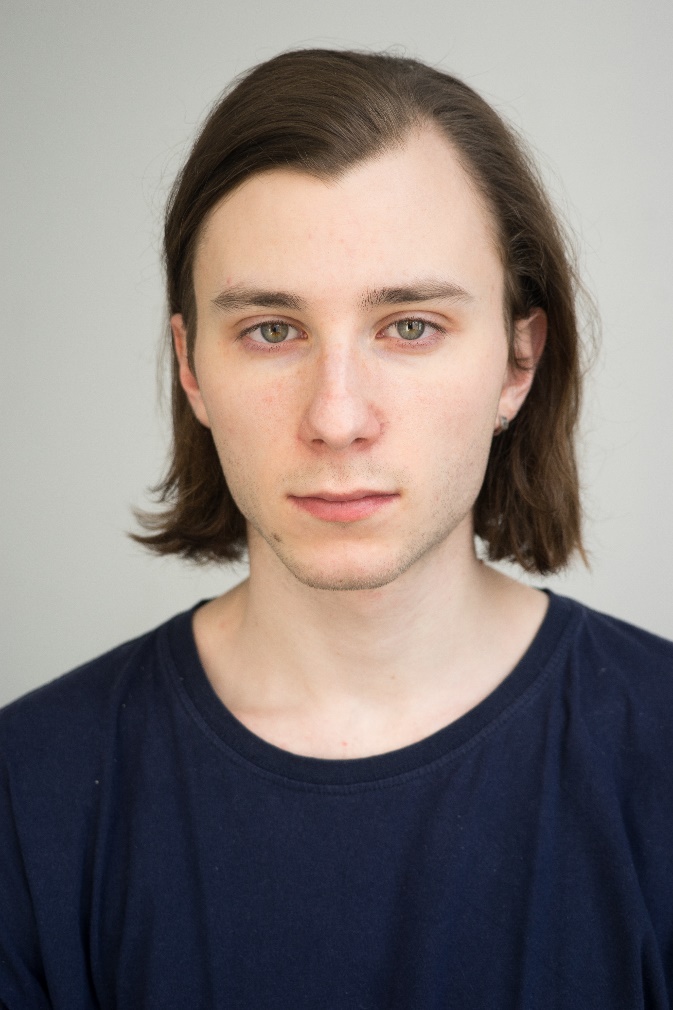 Петя Баранов 21 год
Лёша Рогов 21 год
Илья Михайлов  21г
Актерское агентство« The Cast»актеры Натальи (Таллы) тепловой 8-915-150-55-80
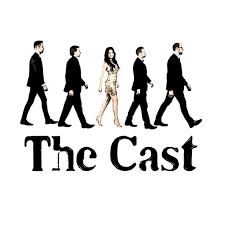 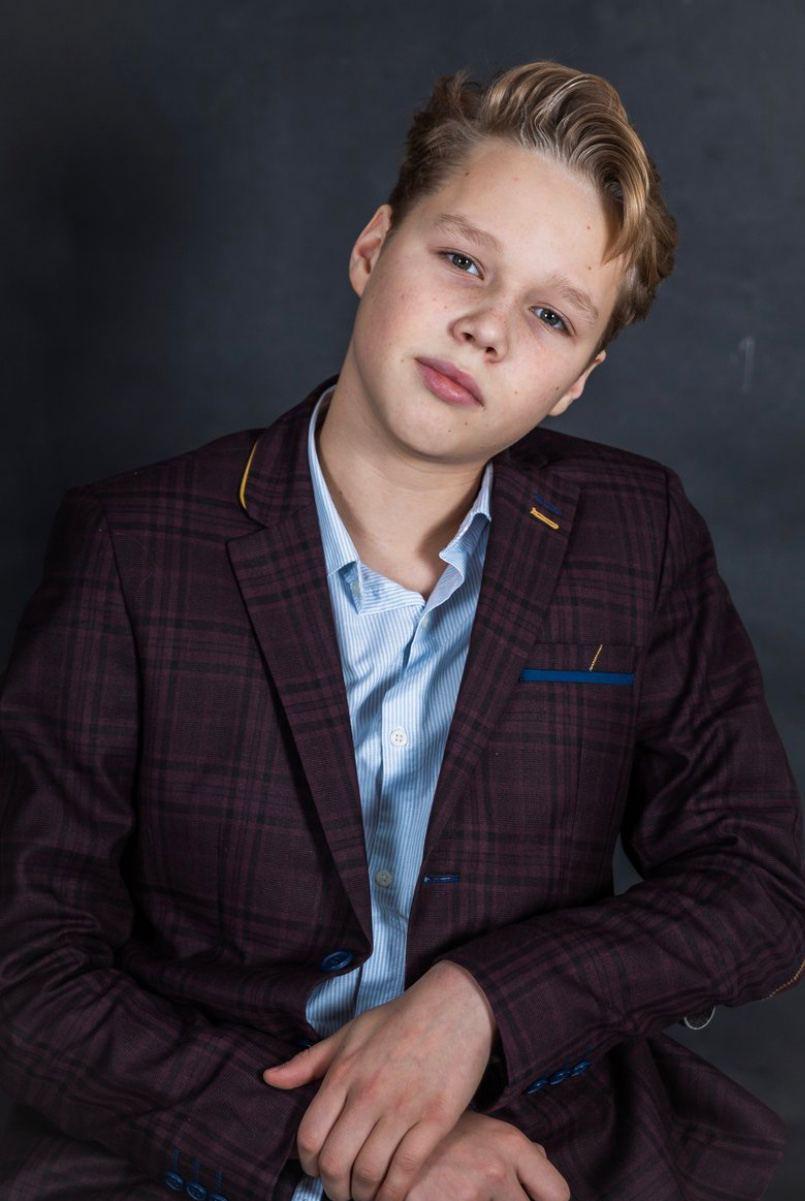 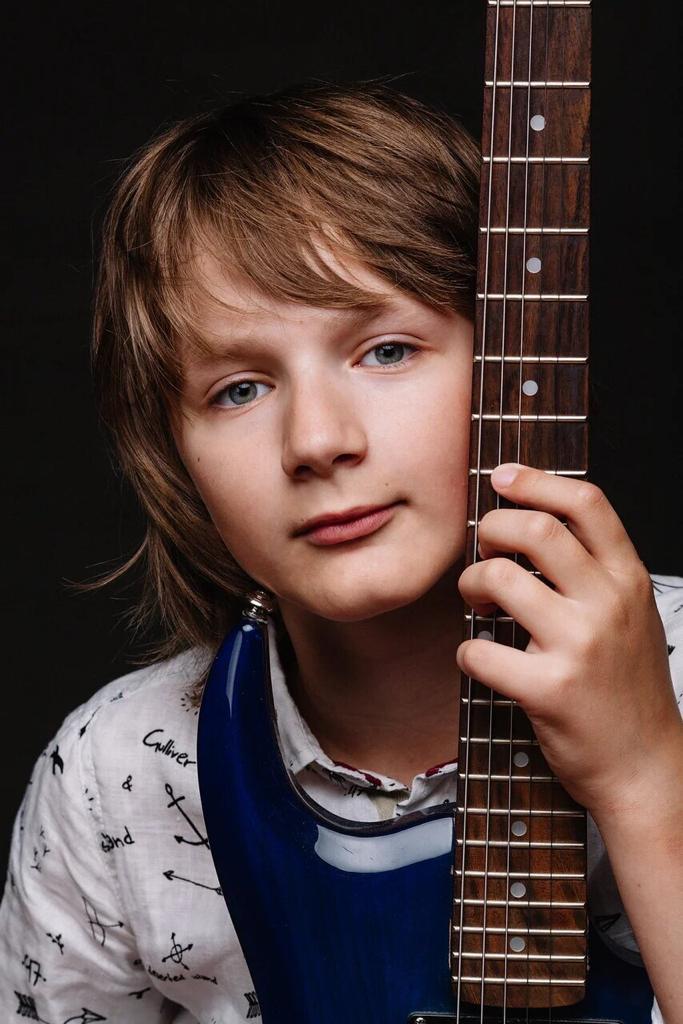 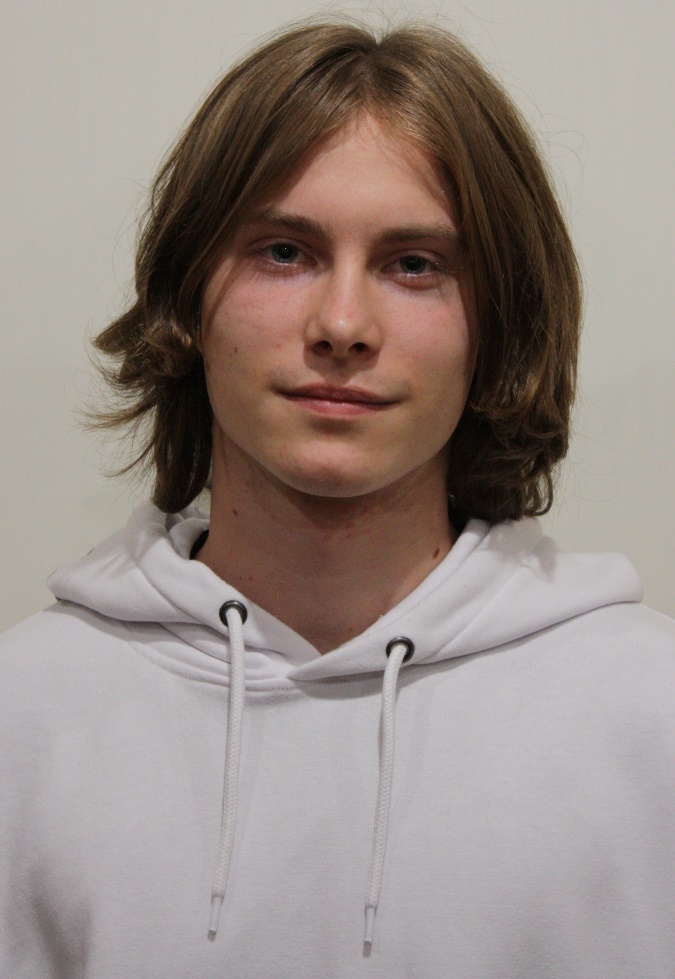 Ярослав Баромыкин 15 лет
Гриша Иванов 14 лет
Добрыня Бычков 12 лет
Актерское агентство« The Cast»актеры Натальи (Таллы) тепловой 8-915-150-55-80
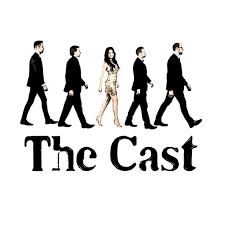 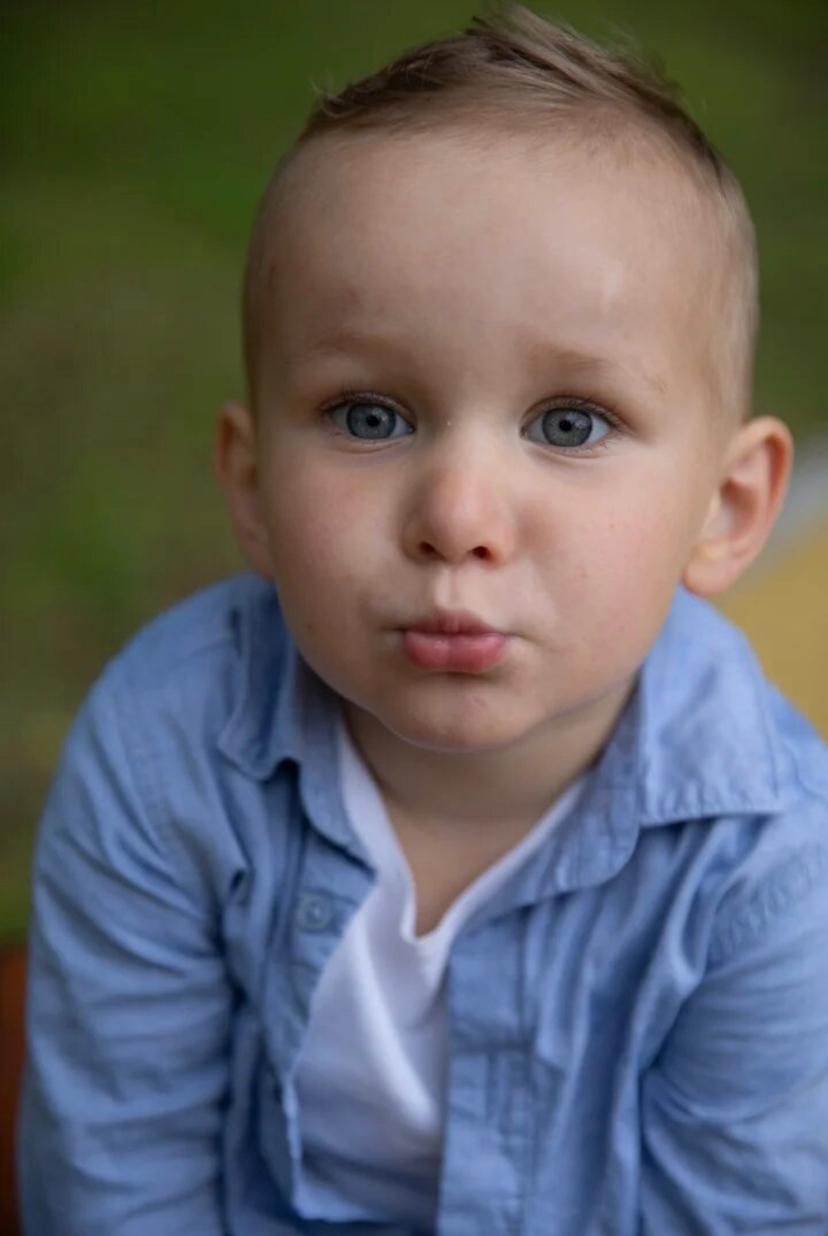 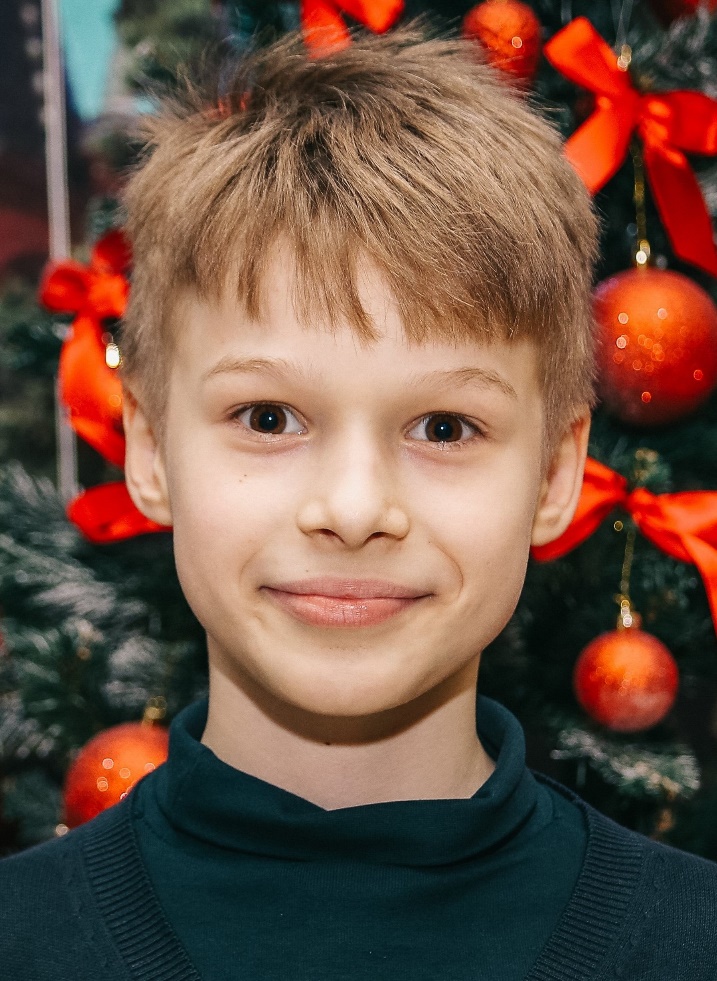 Костя Ксенофонтов 11 лет
Илья Белоцерковский 3,5 года